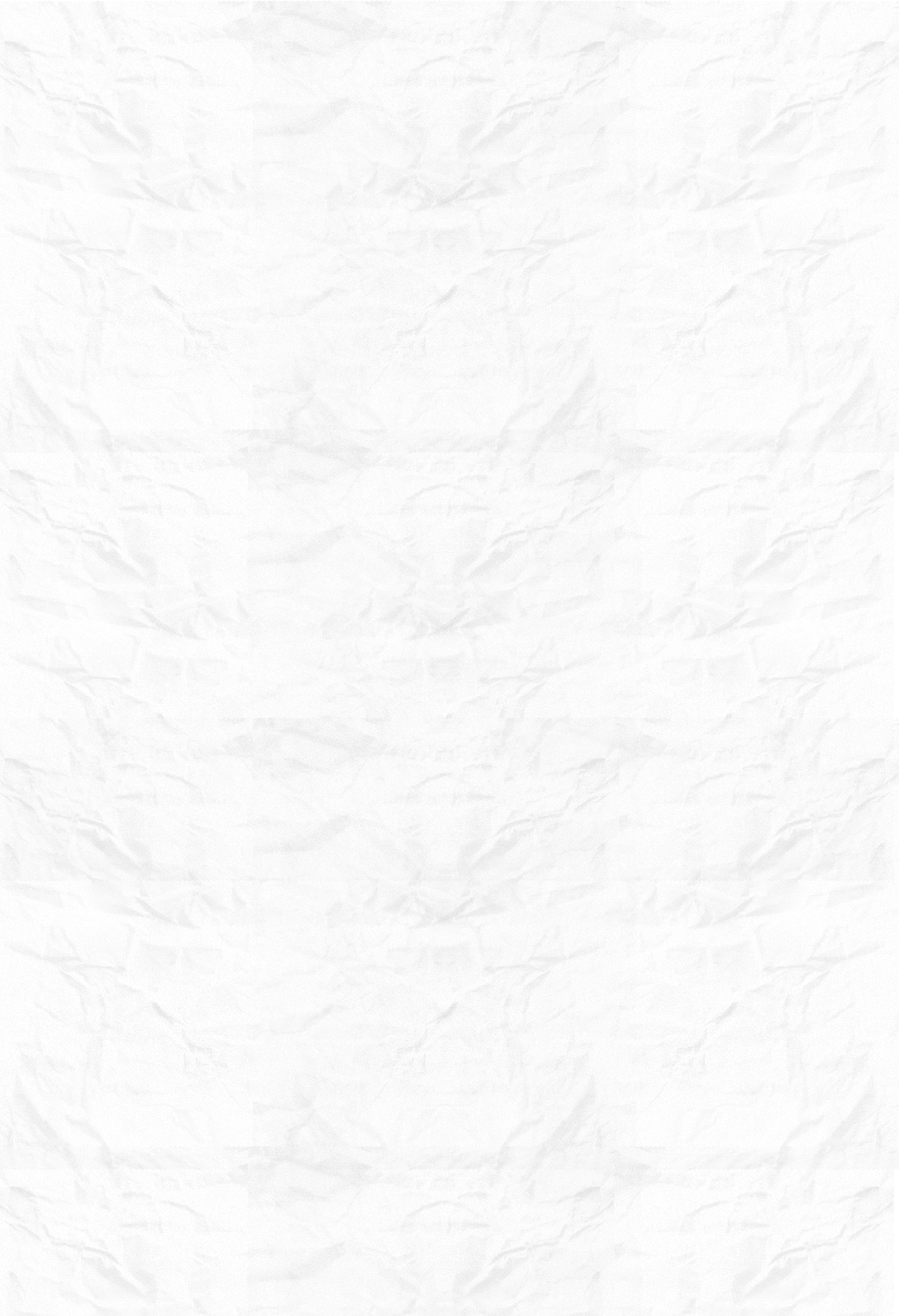 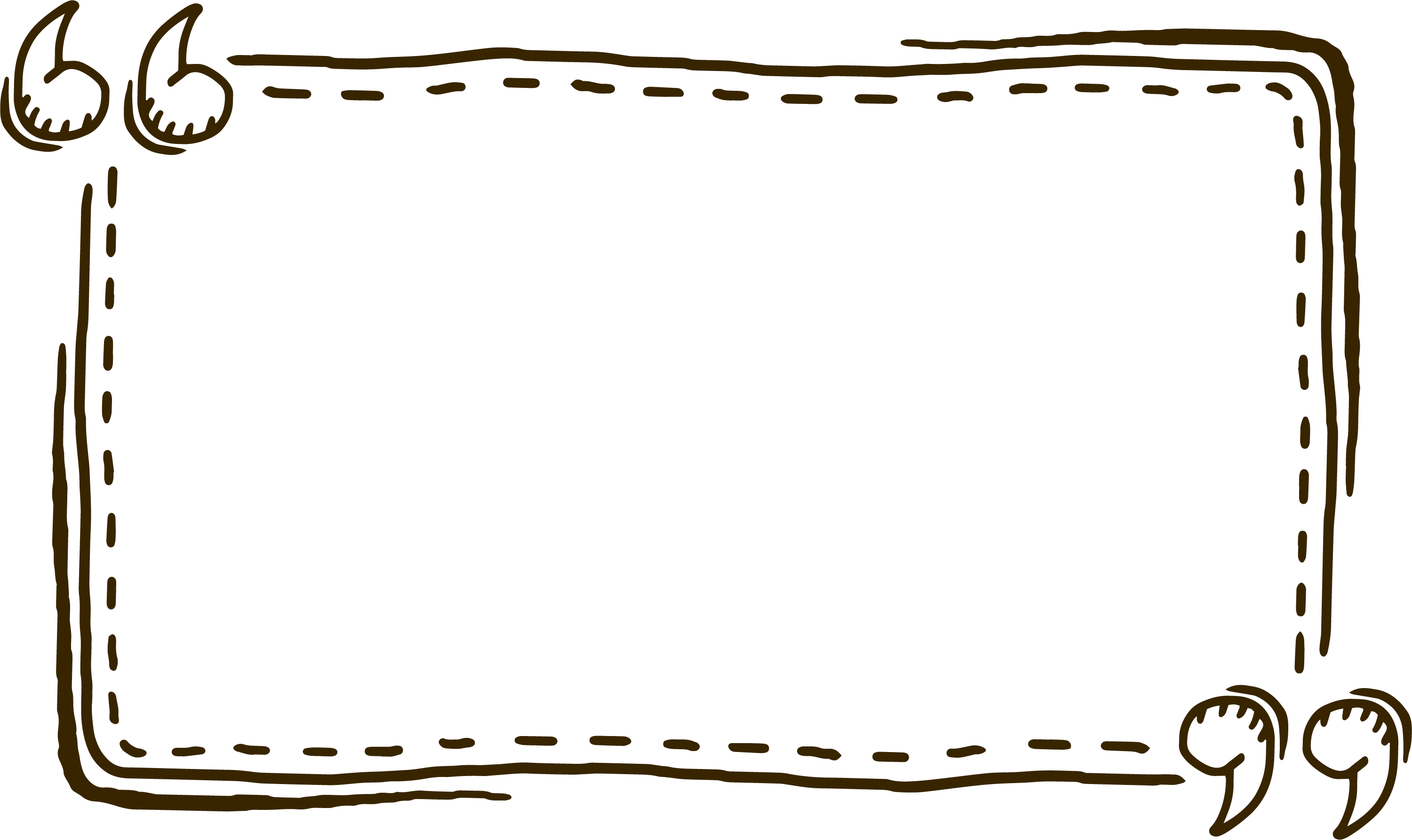 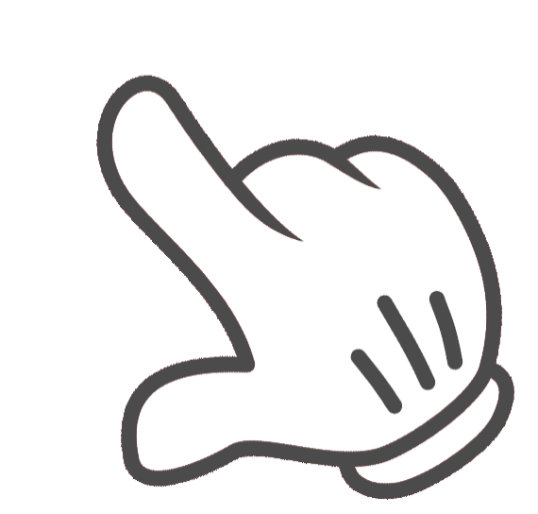 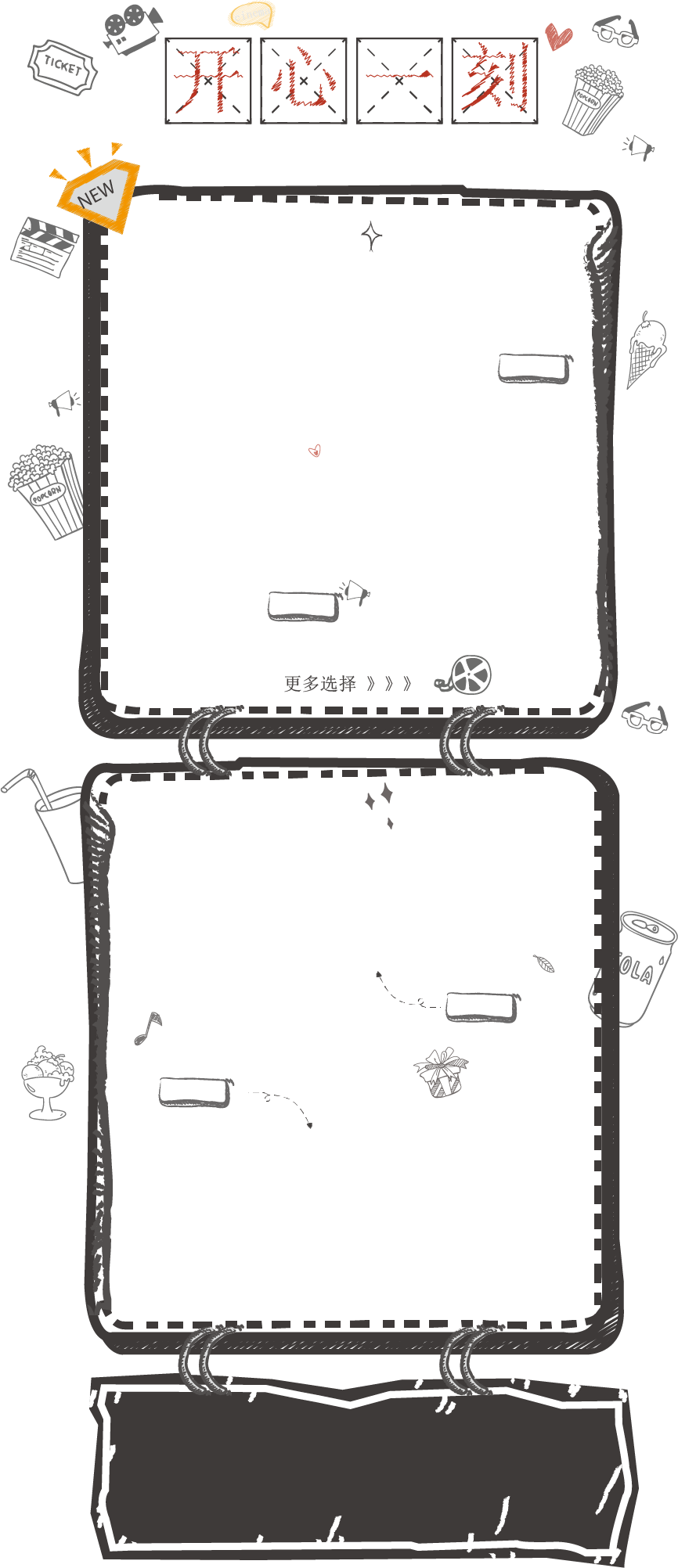 卡通手绘模板
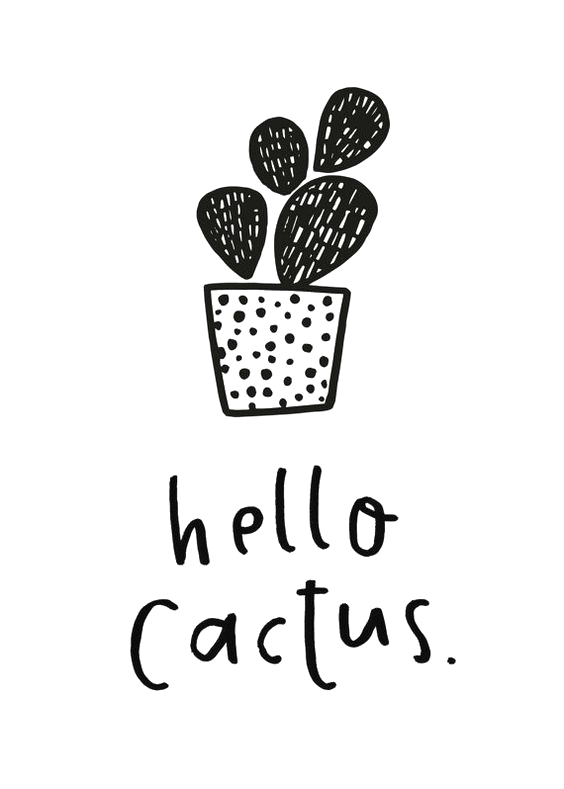 Click here to add words Click here to add words
演讲人：PPT
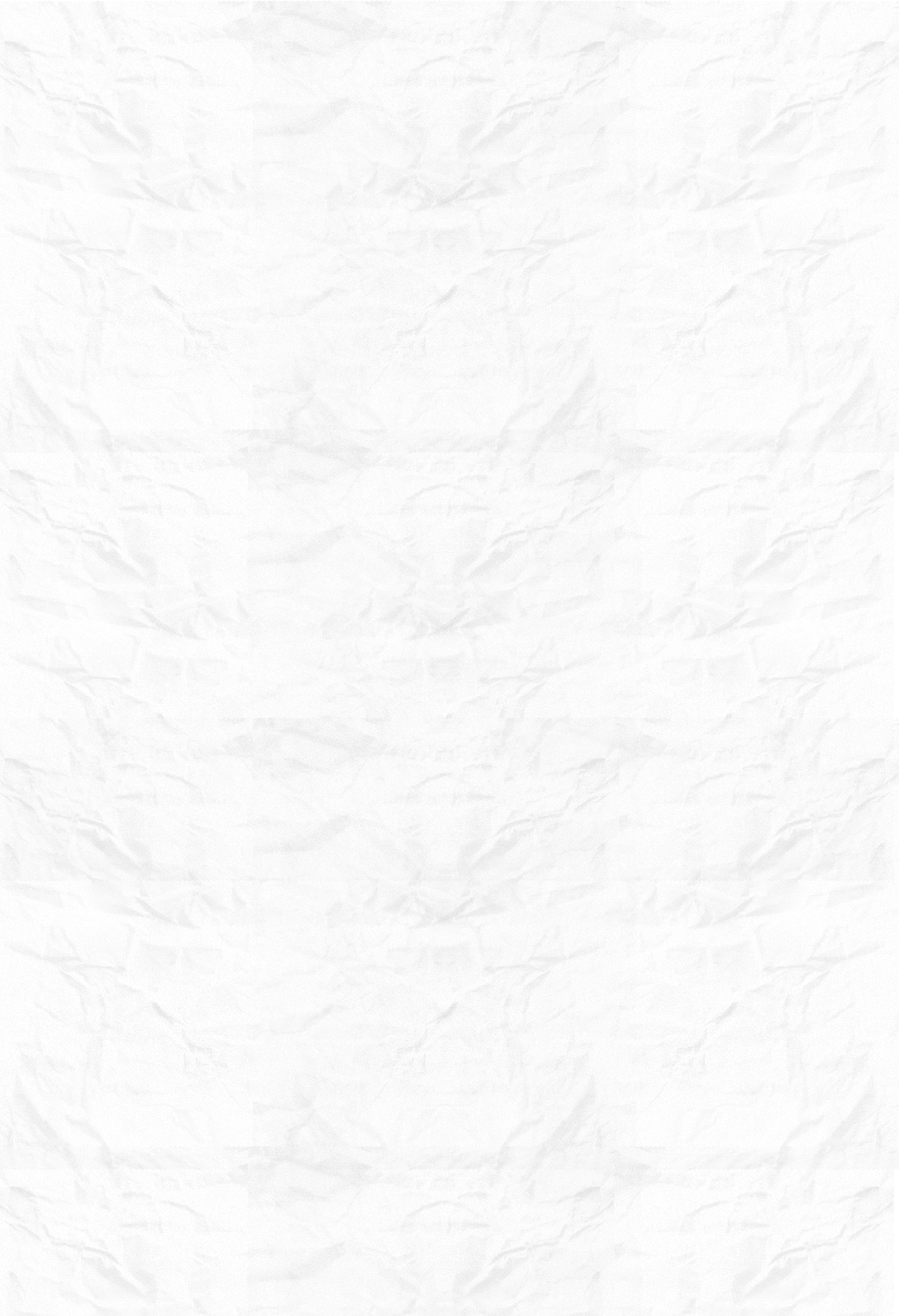 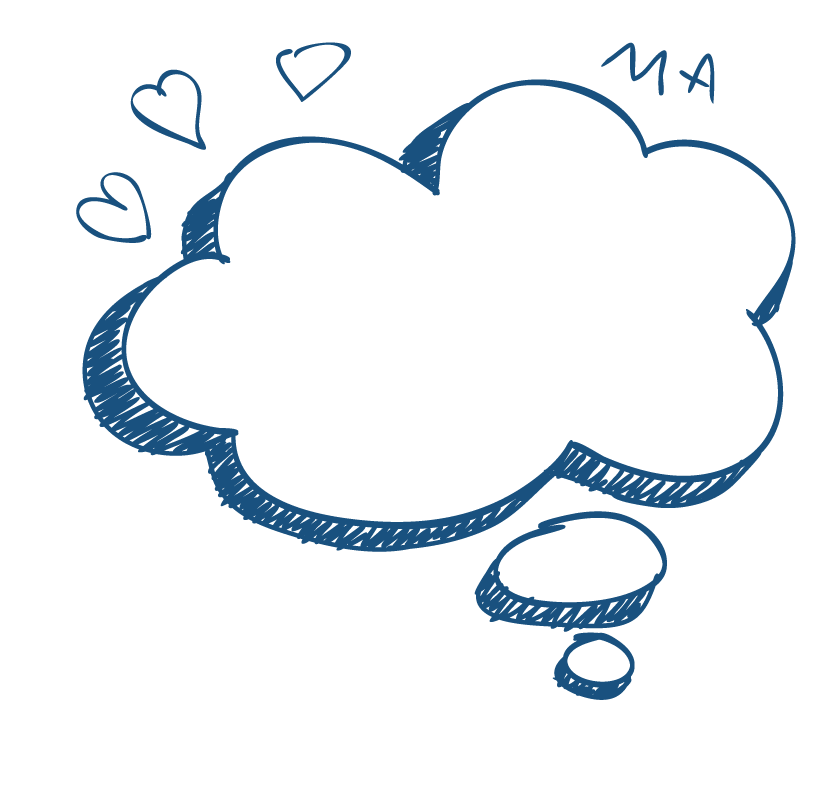 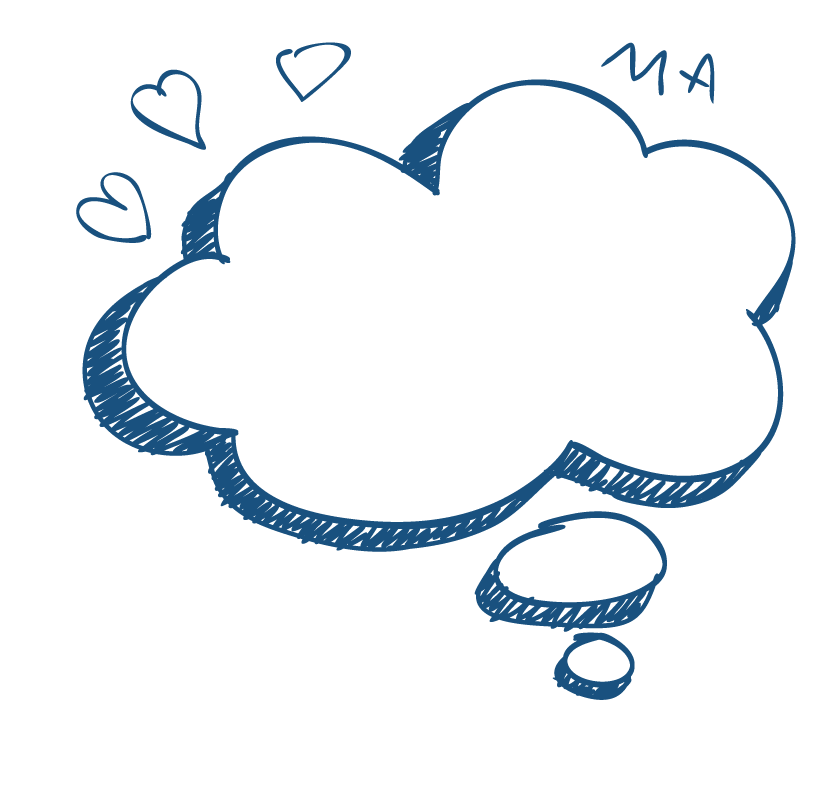 单击此处添加标题
目录
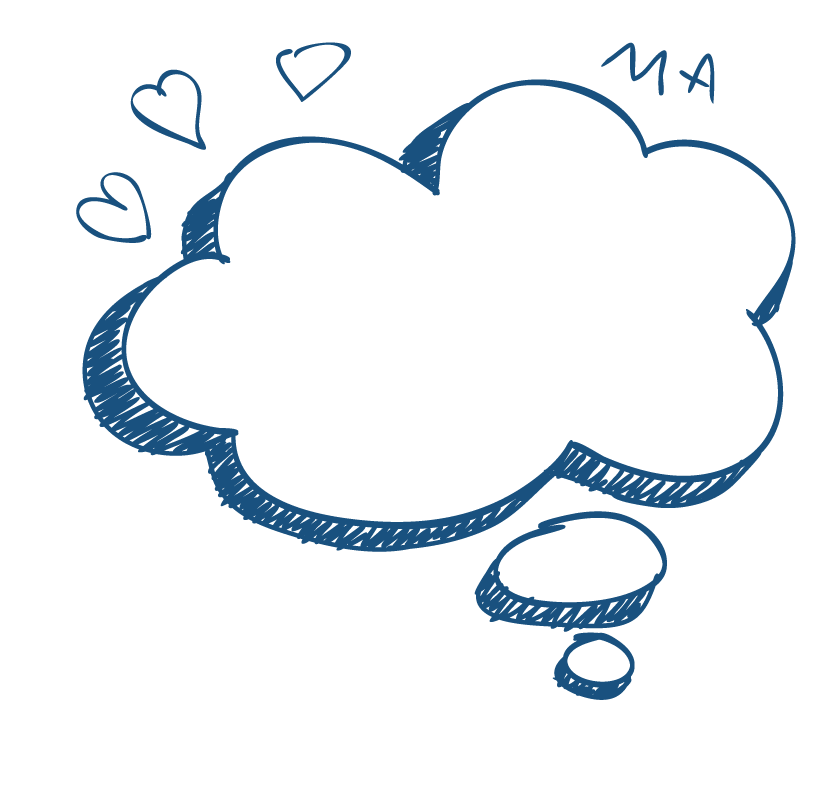 单击此处添加标题
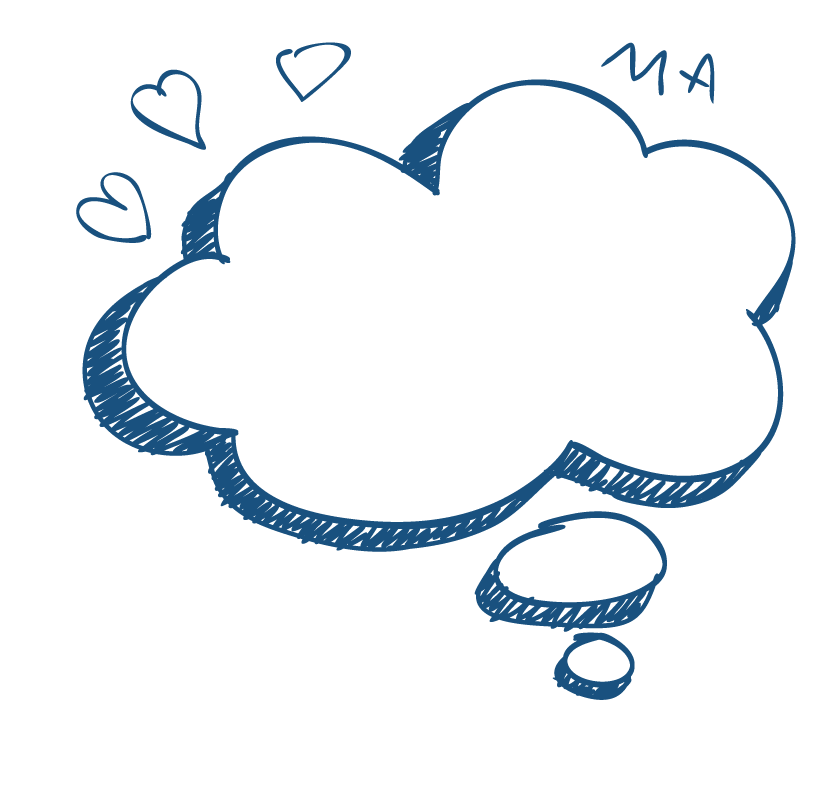 单击此处添加标题
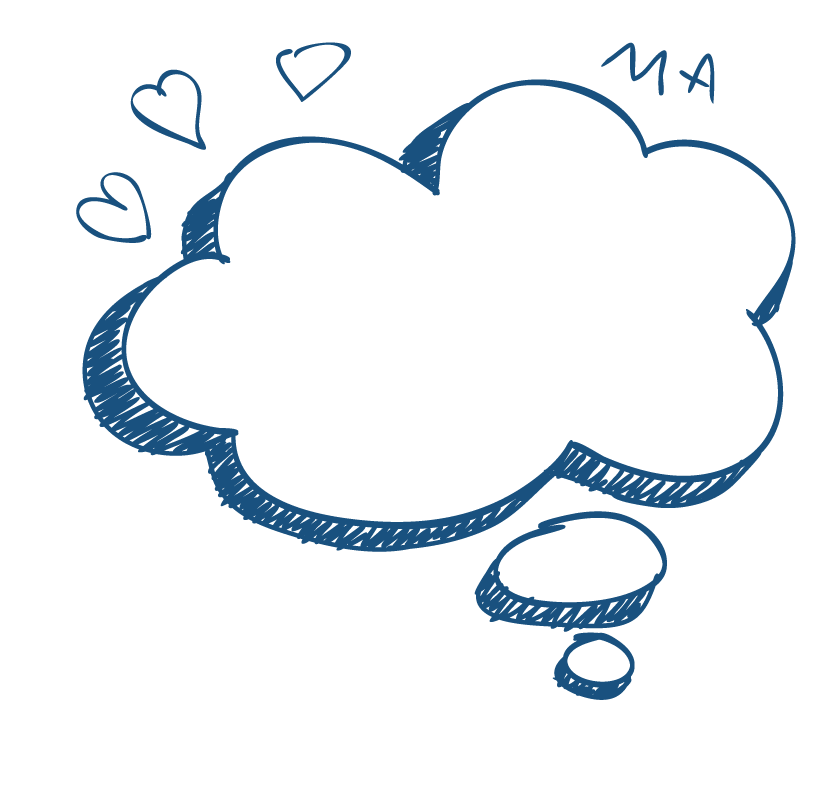 单击此处添加标题
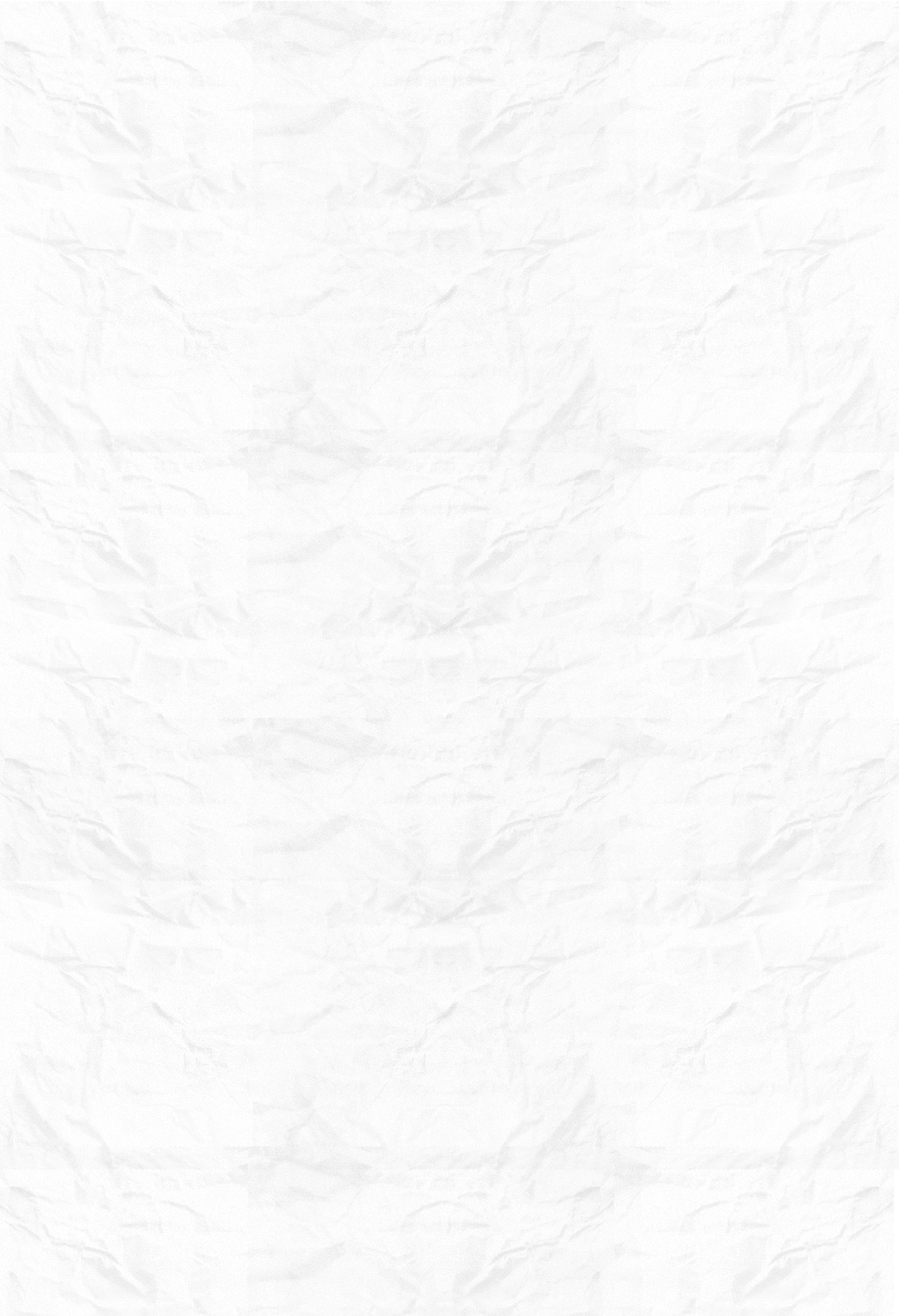 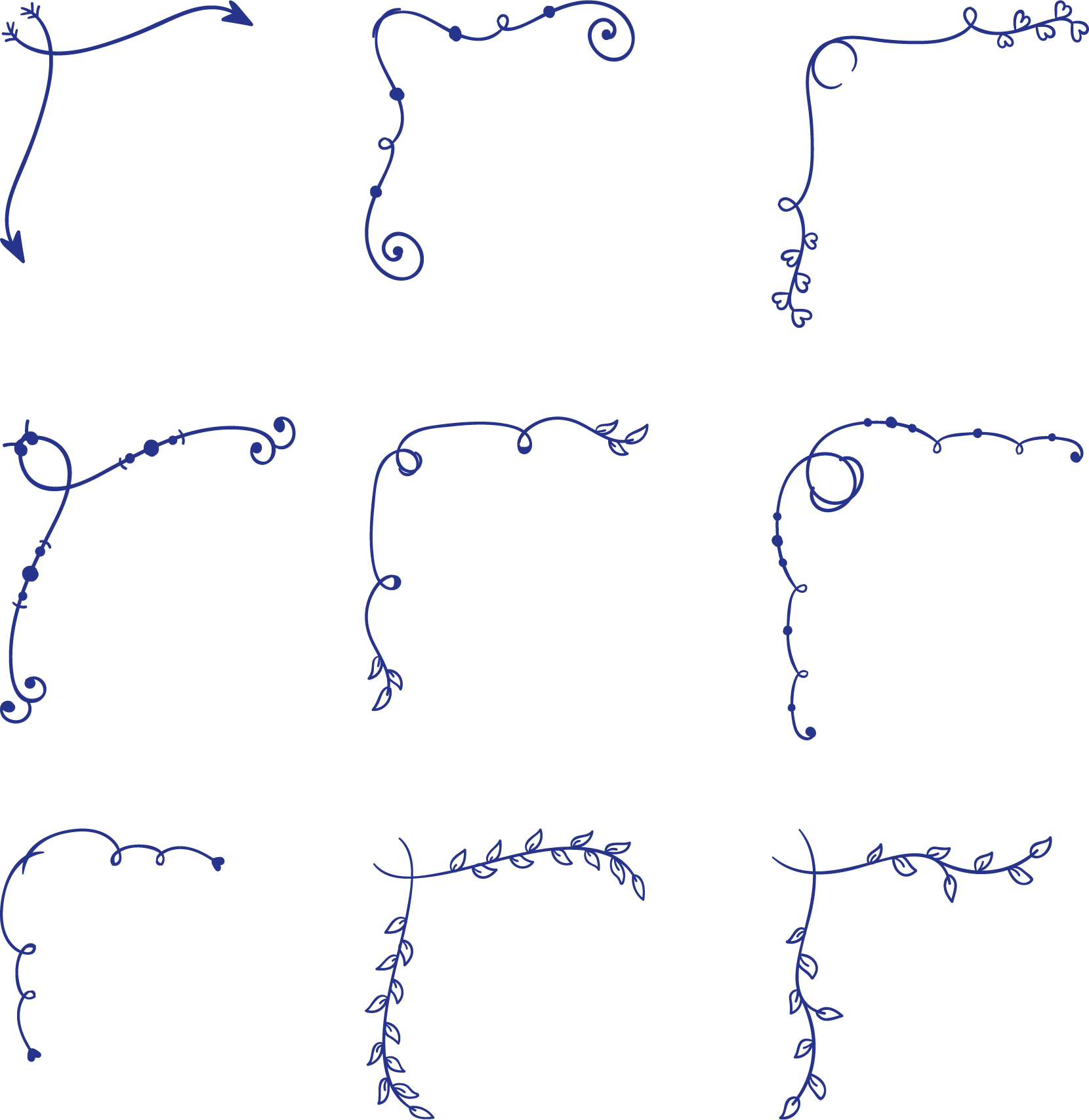 PART ONE
Click here to add words Click here to add words Click here to add words
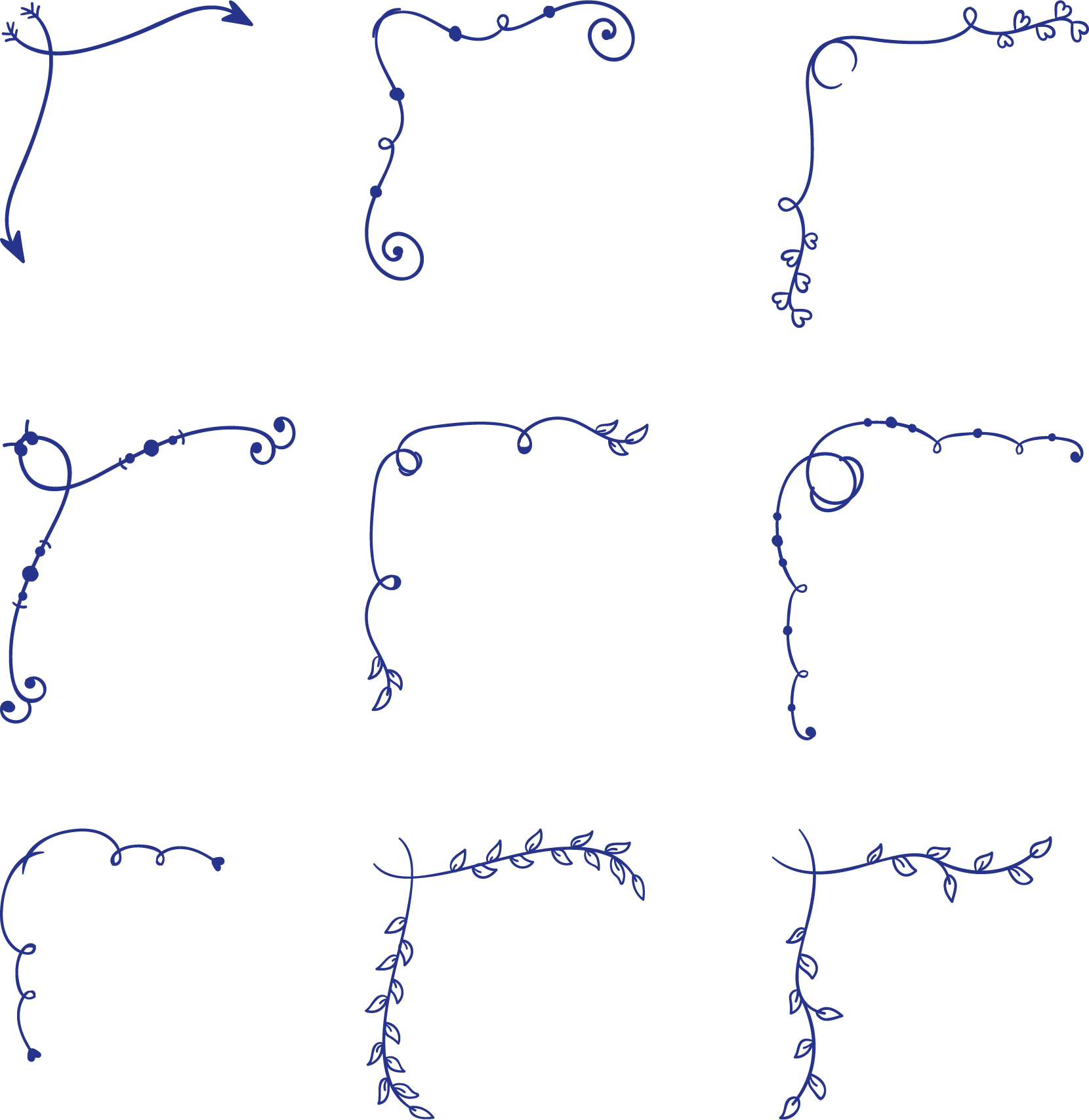 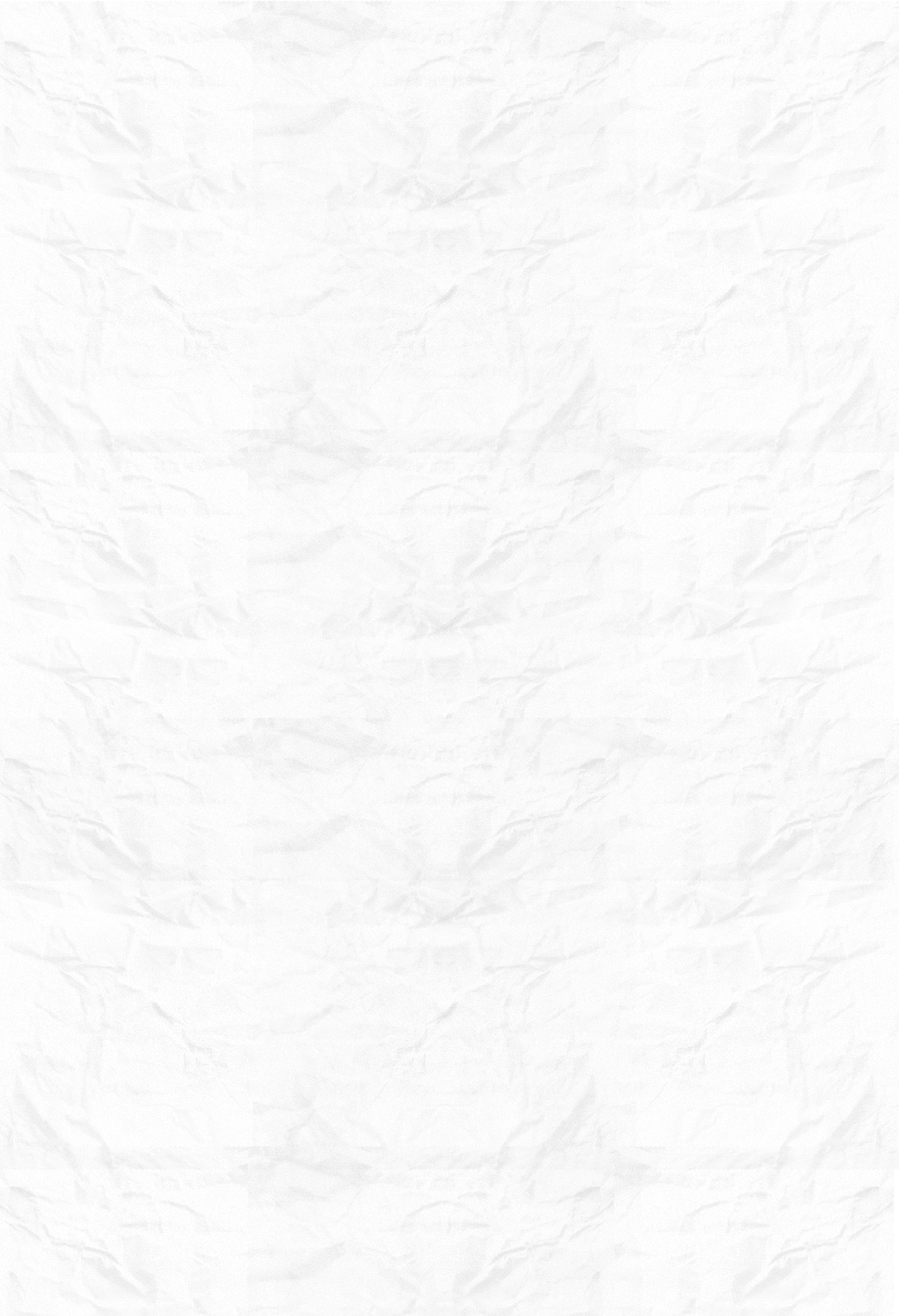 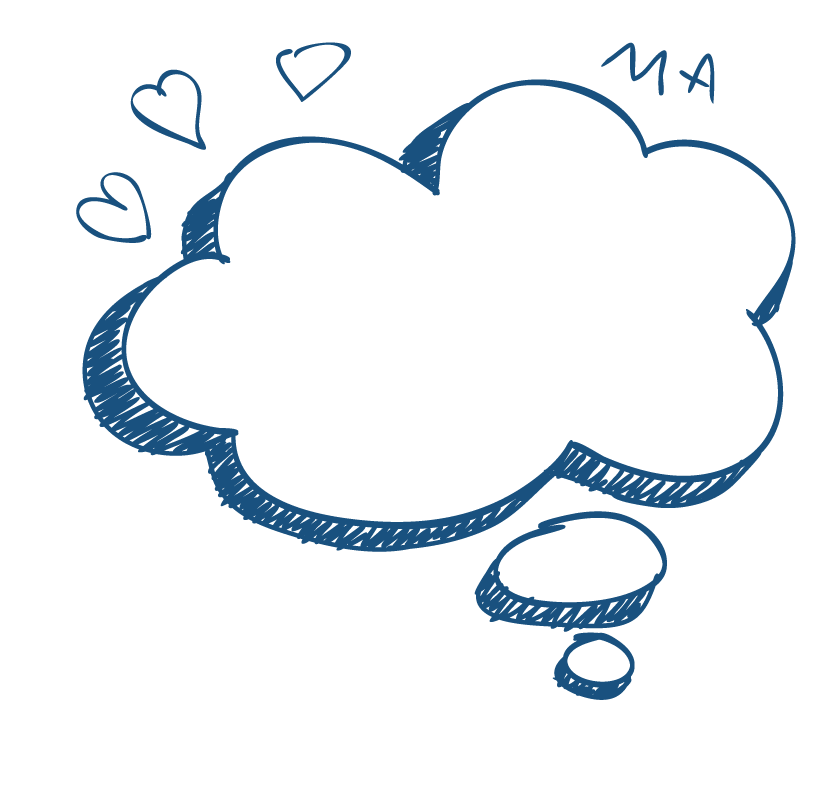 单击此处添加标题
添加标题
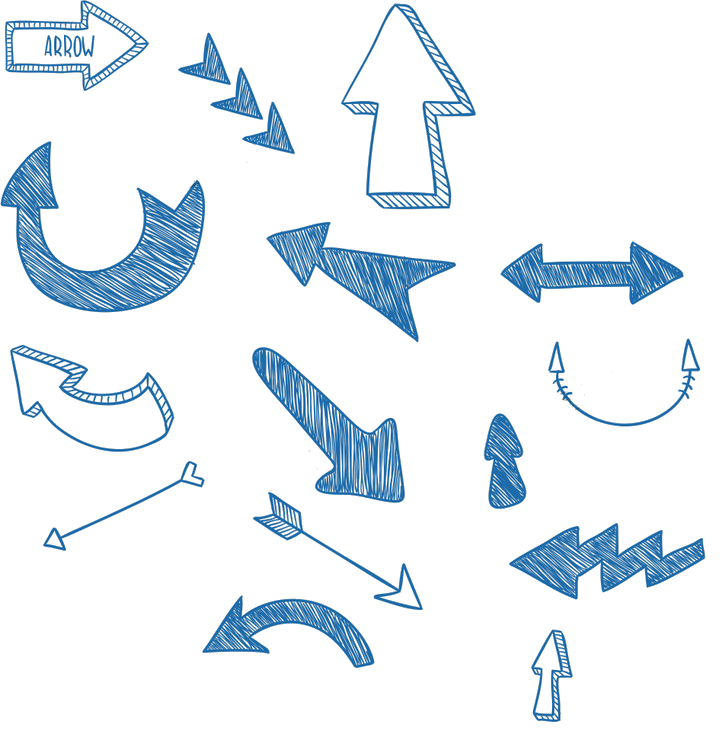 Click here to add words Click here to add words Click here to add words
Click here to add words Click here to add words Click here to add words Click here to add words Click here to add words
Click here to add words Click here to add
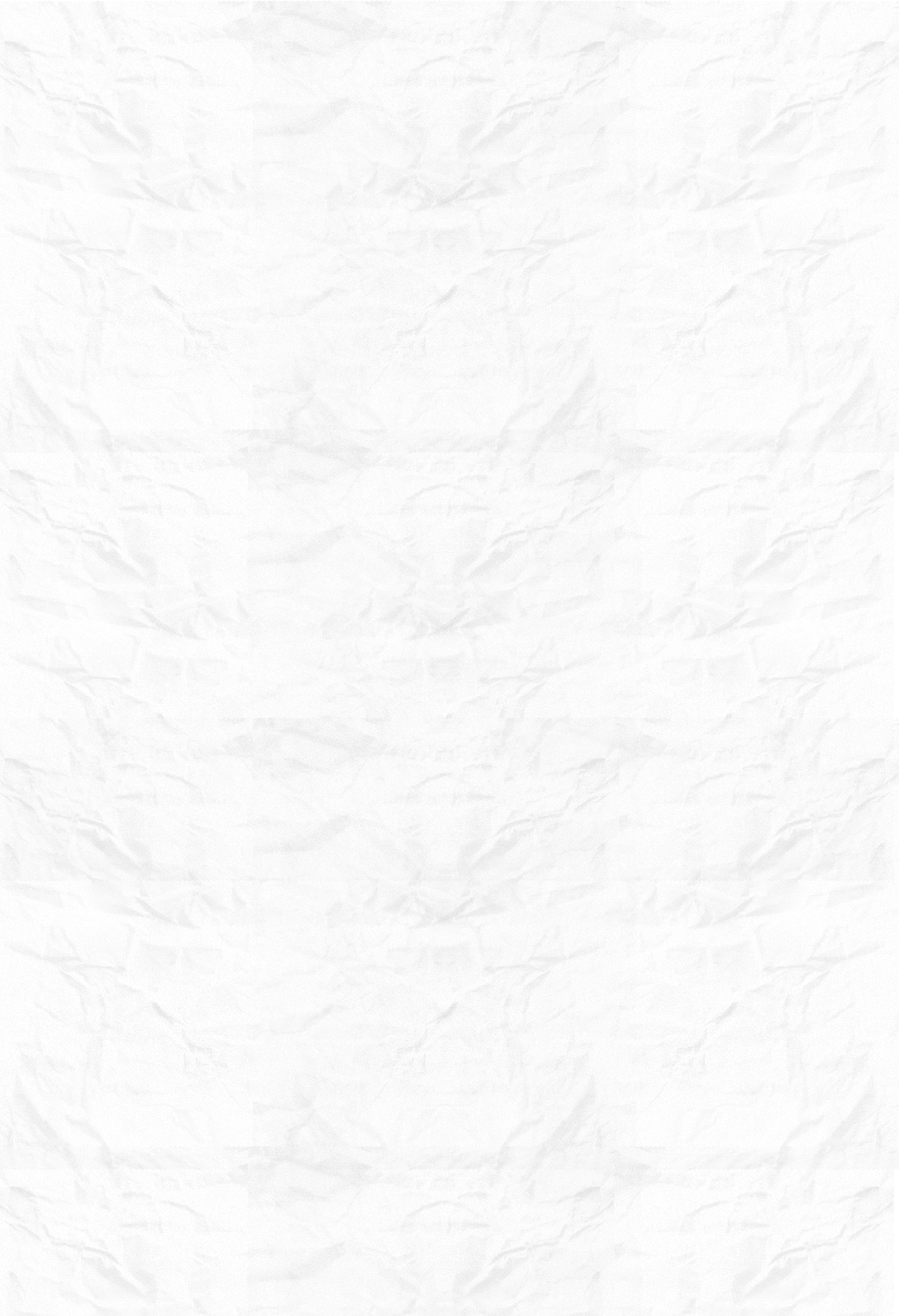 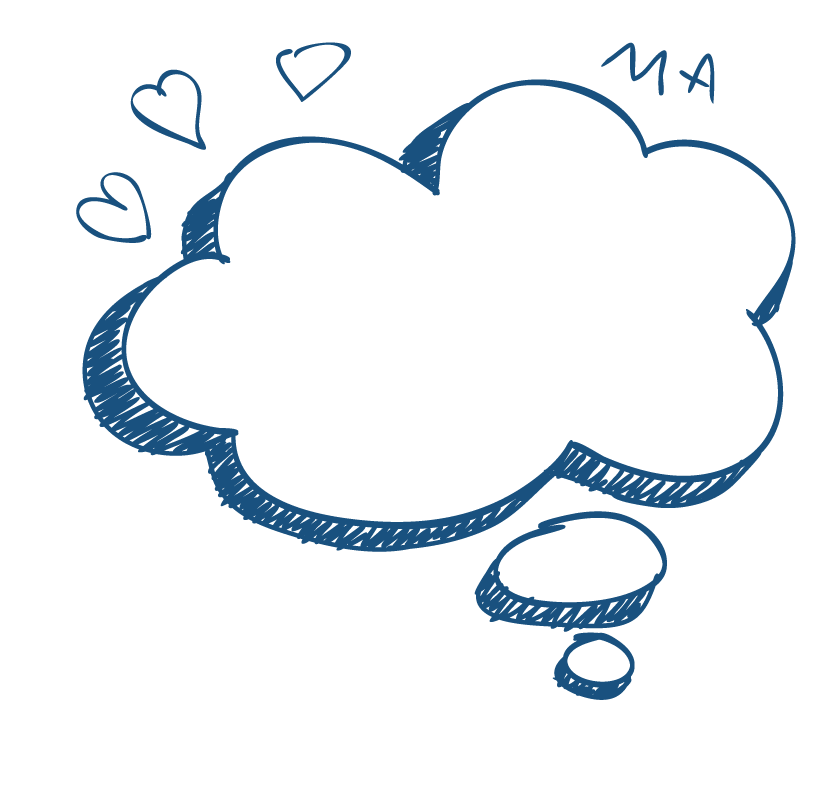 单击此处添加标题
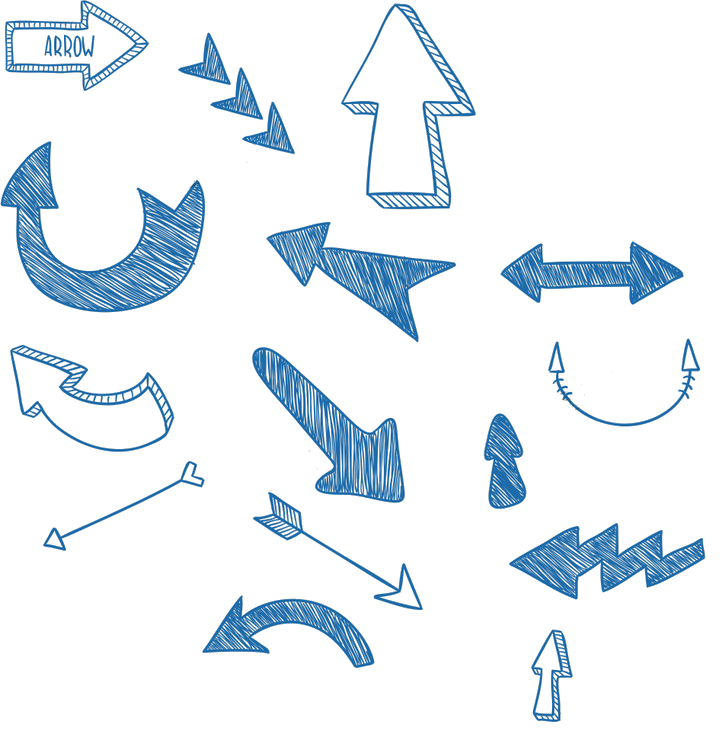 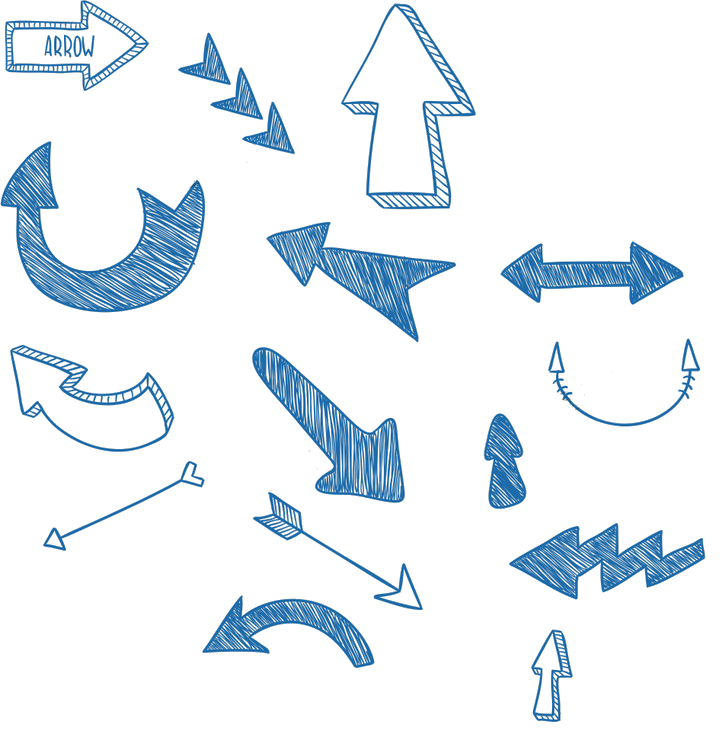 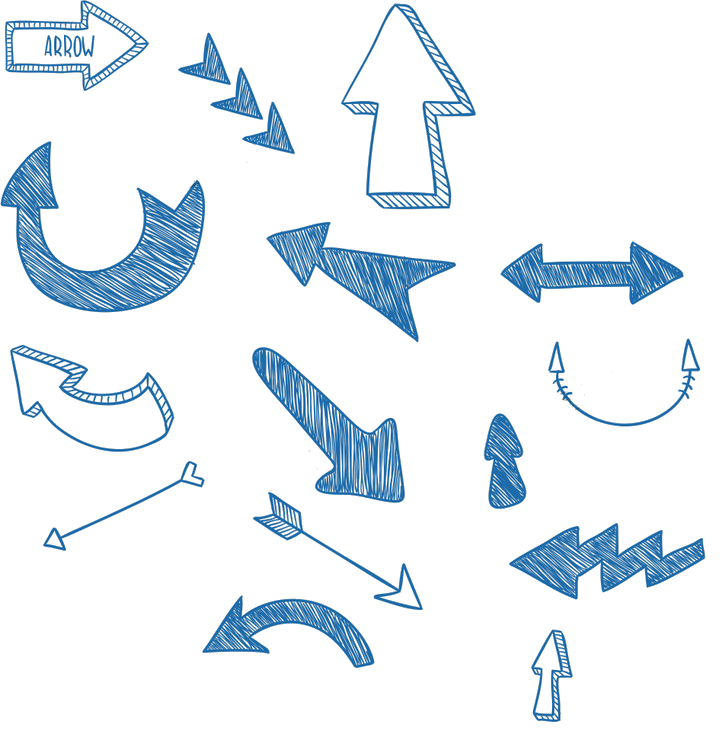 添加标题
添加标题
添加标题
Click here to add words
Click here to add words
Click here to add words
Click here to add words
Click here to add words
Click here to add words
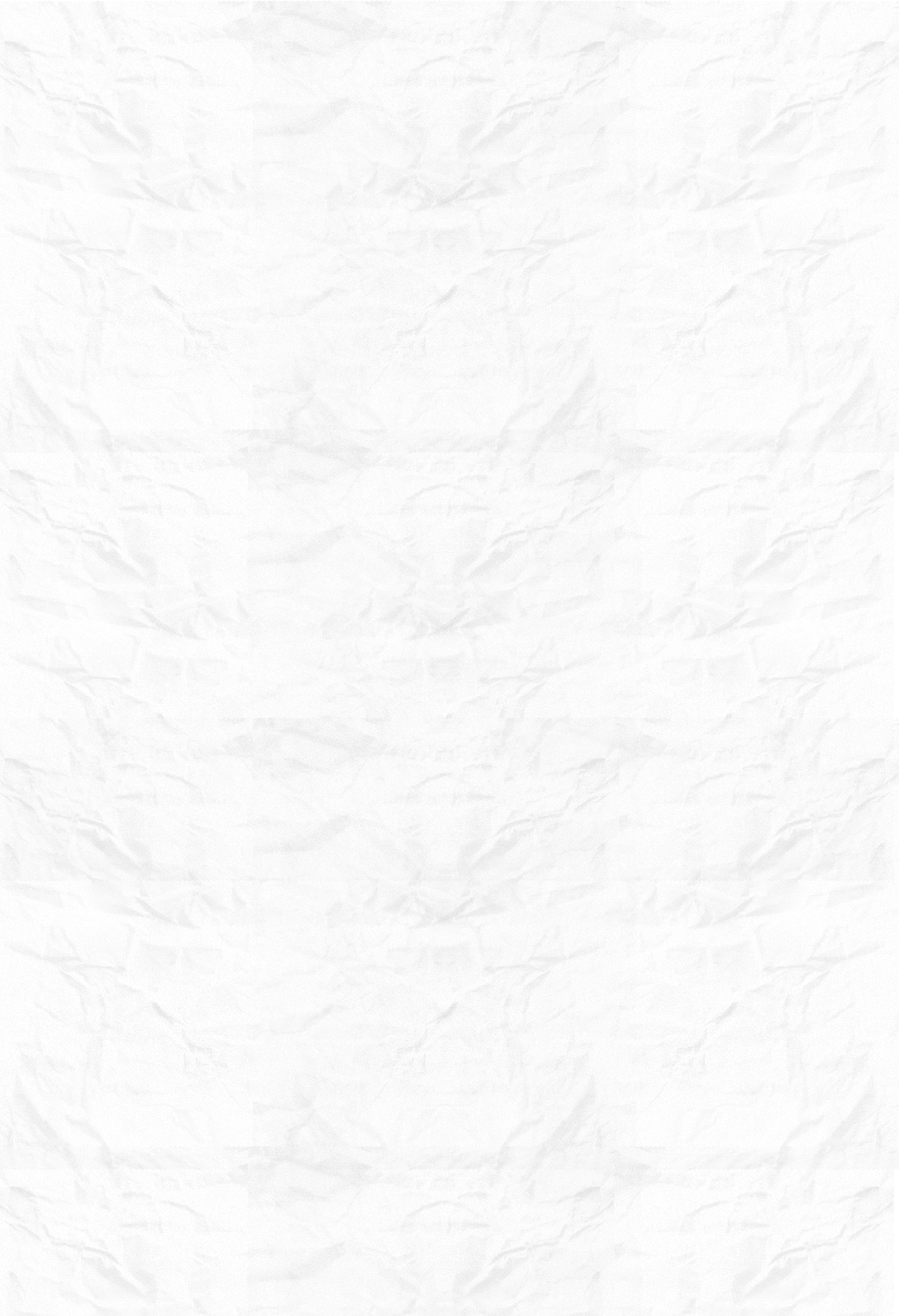 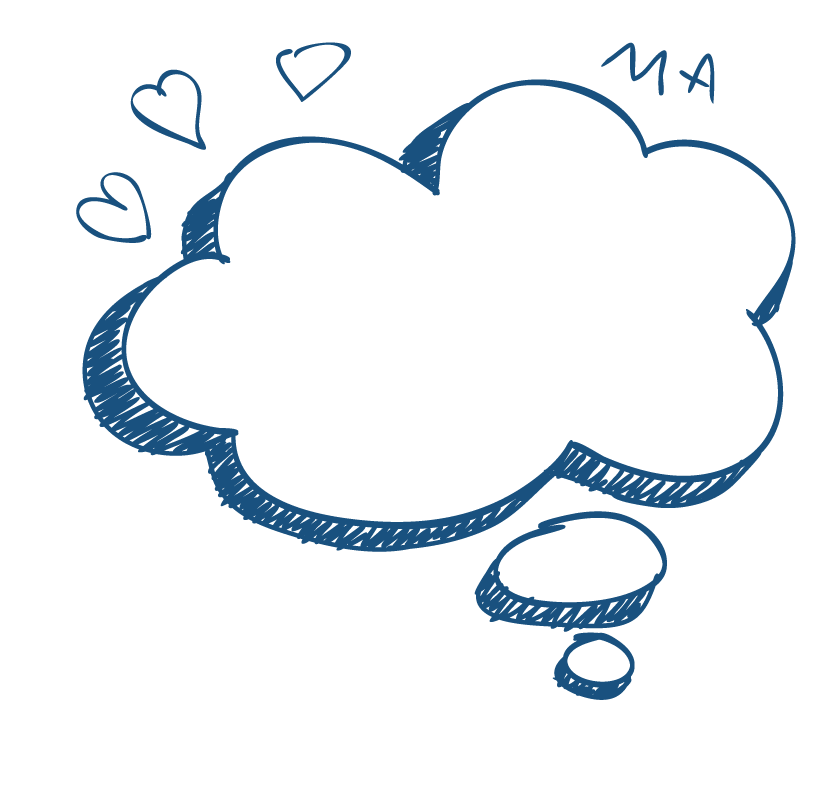 单击此处添加标题
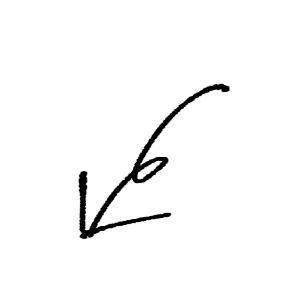 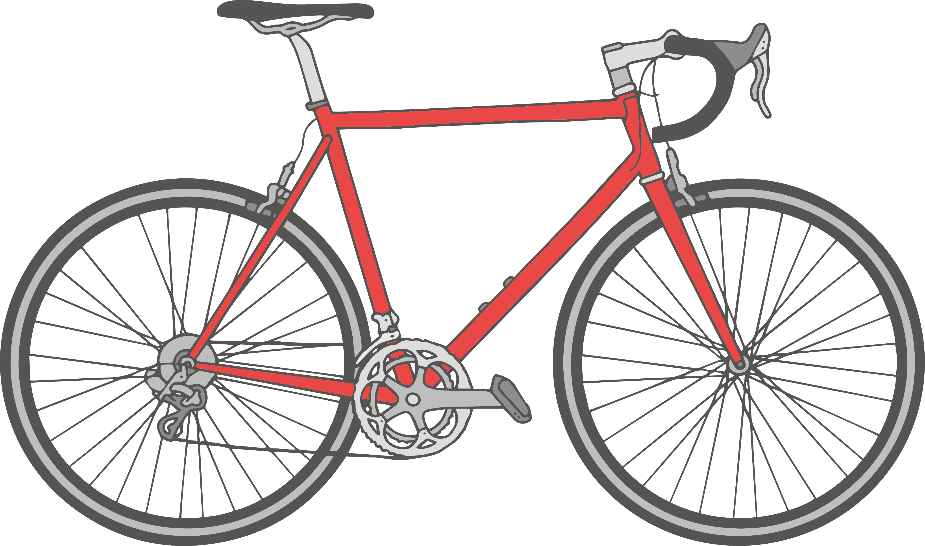 添加标题
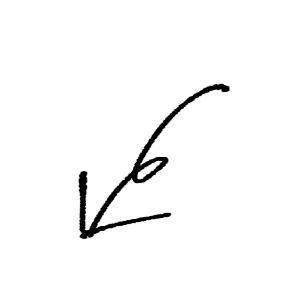 Click here to add words
Click here to add words
添加标题
Click here to add words
Click here to add words
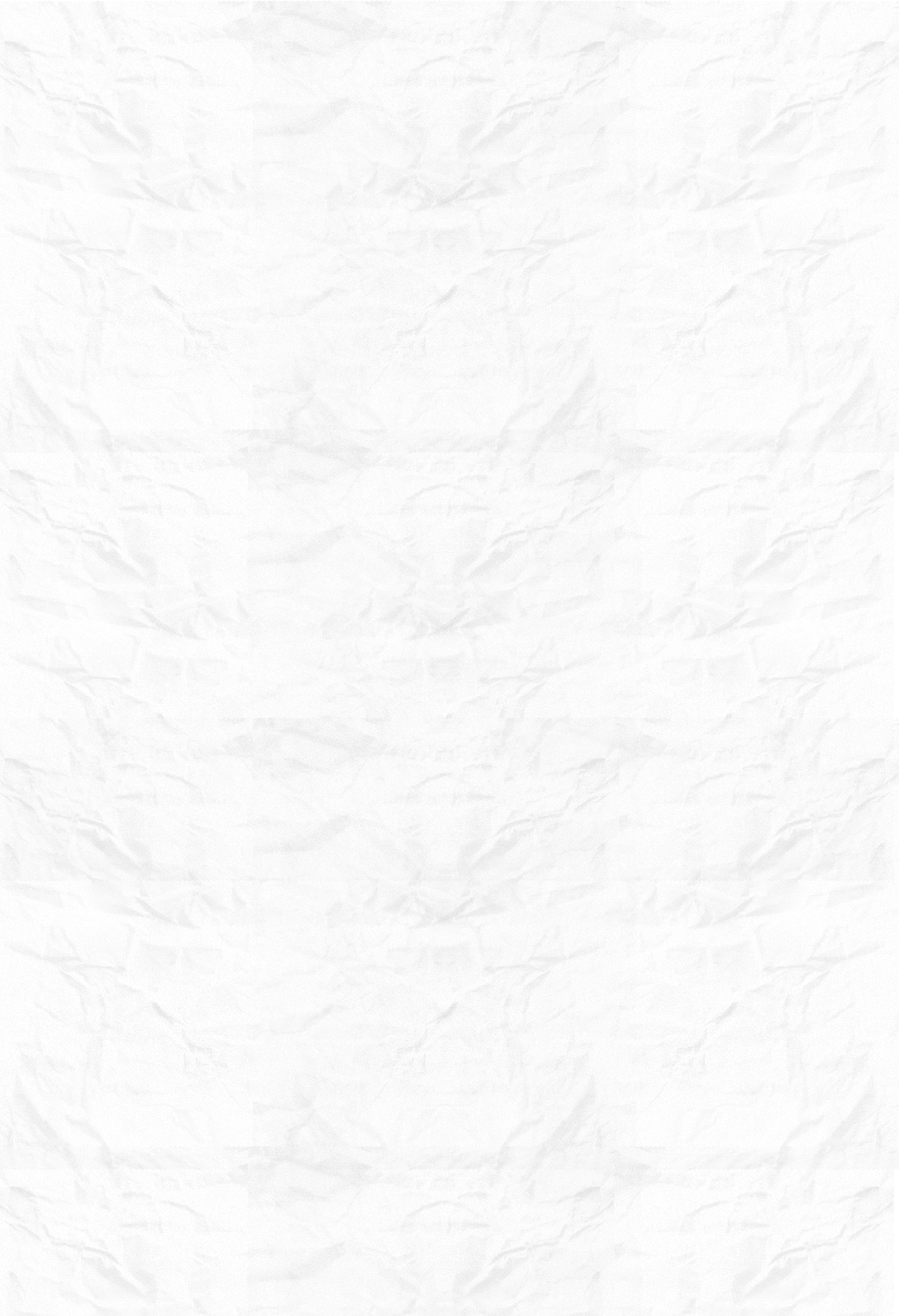 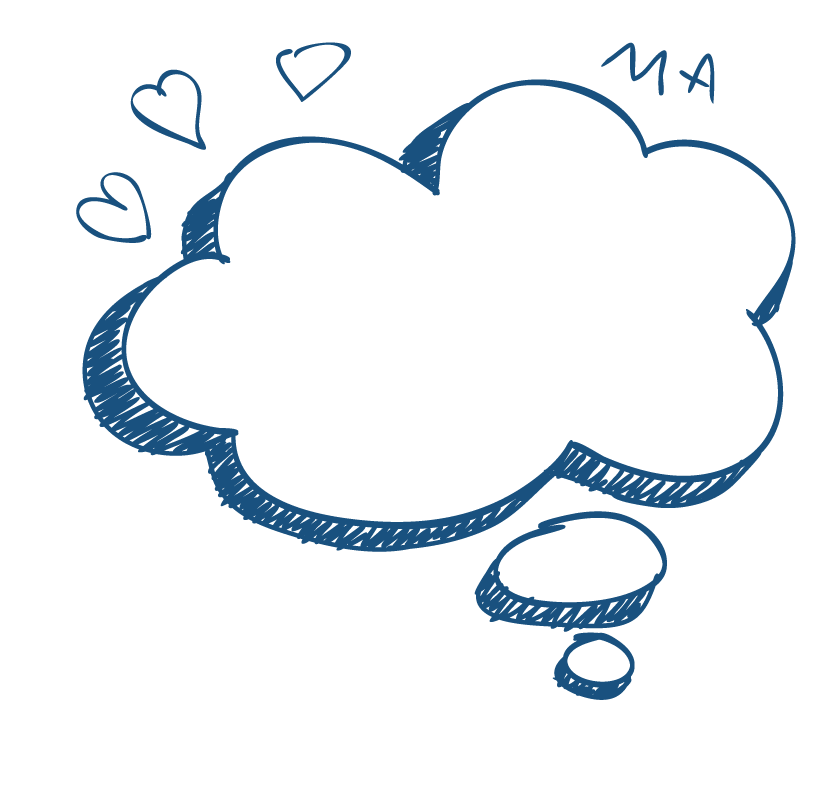 单击此处添加标题
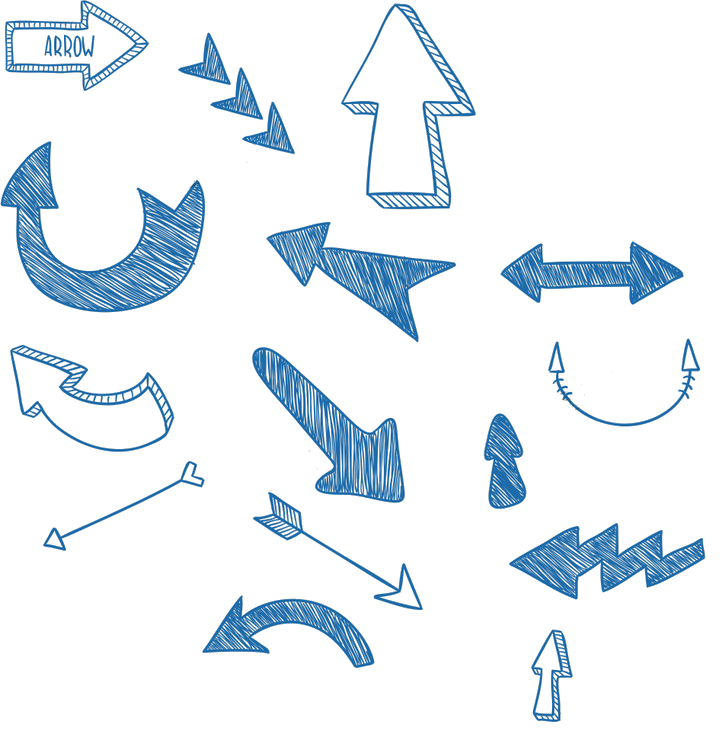 VS
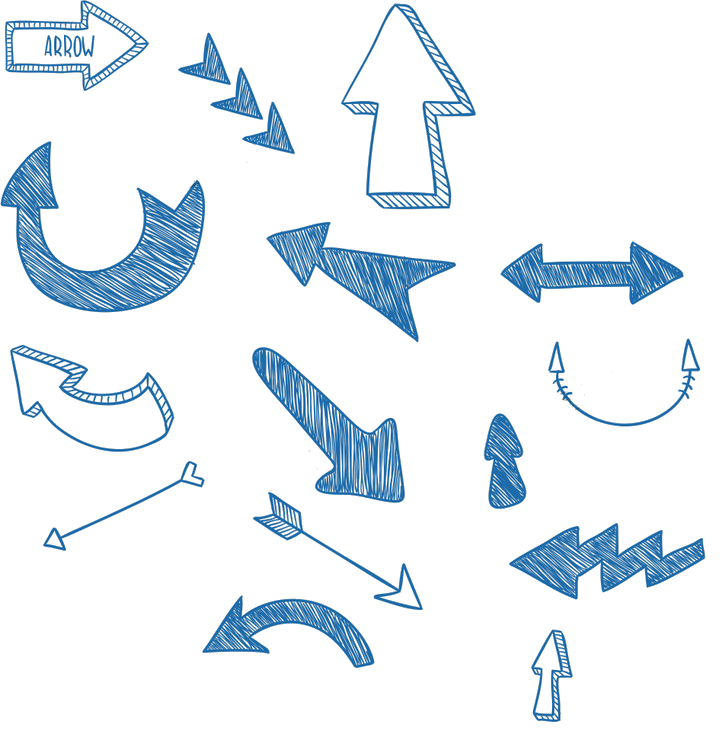 添加标题
Click here to add words
45%
20%
Click here to add words
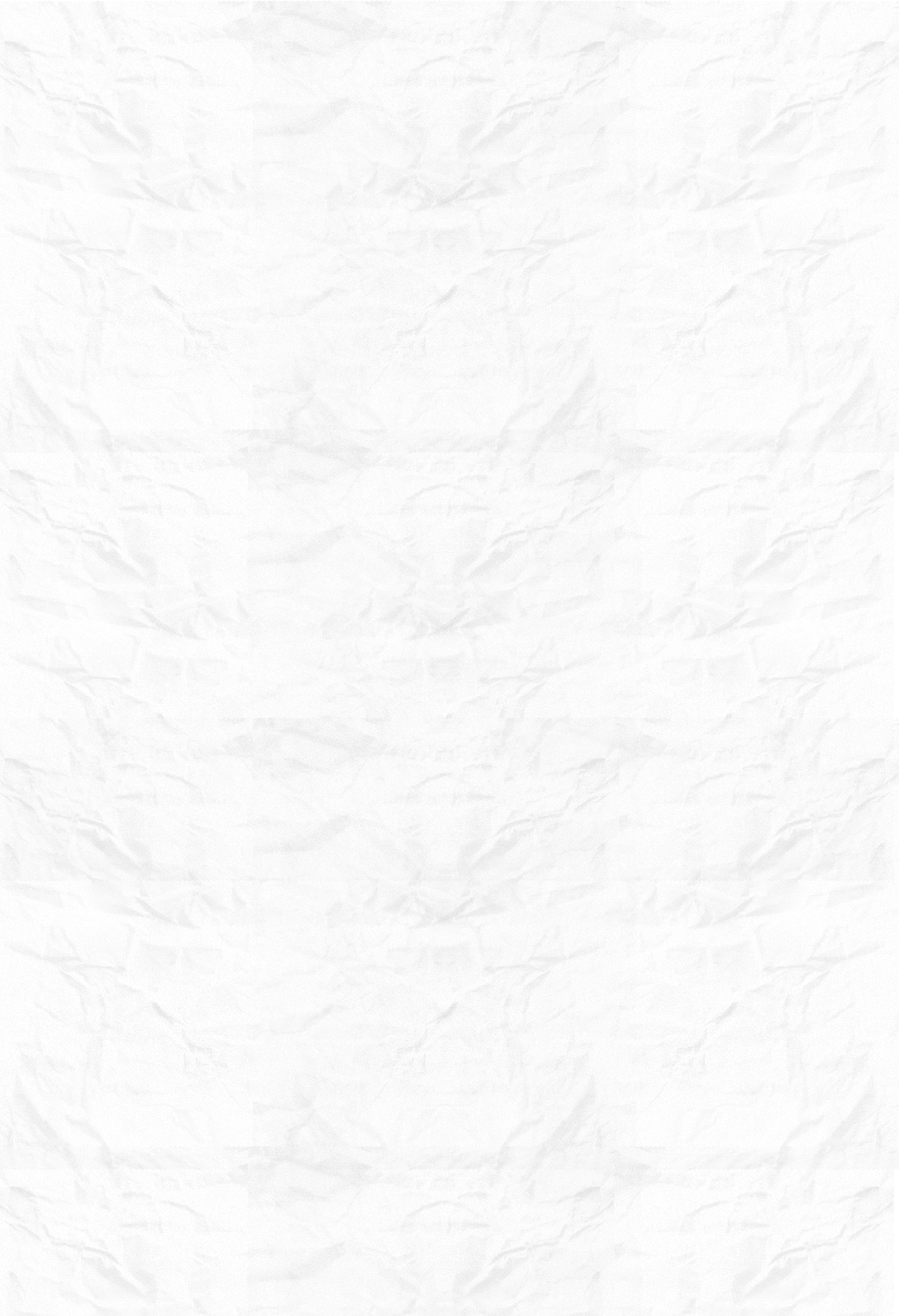 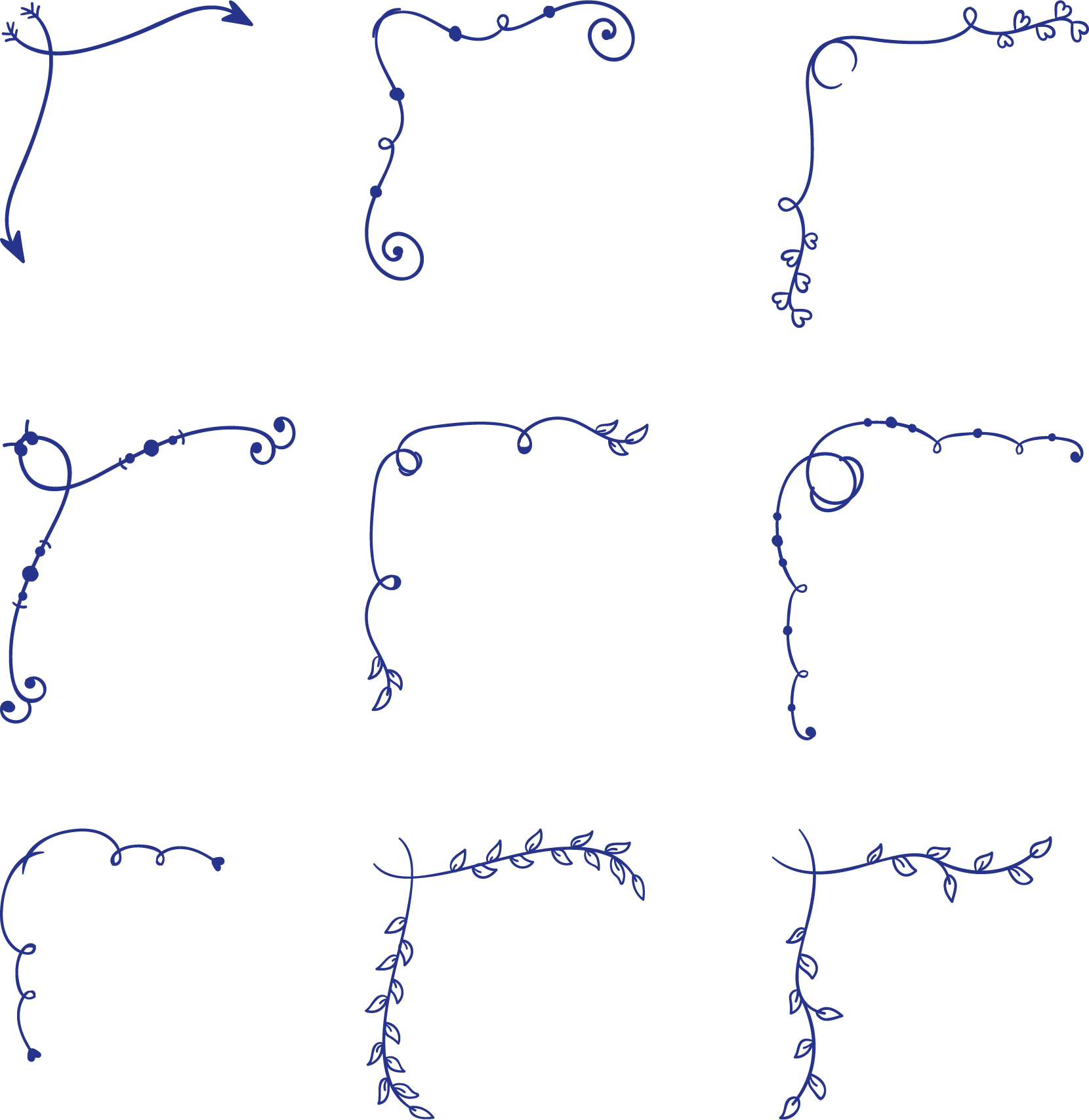 PART TWO
Click here to add words Click here to add words Click here to add words
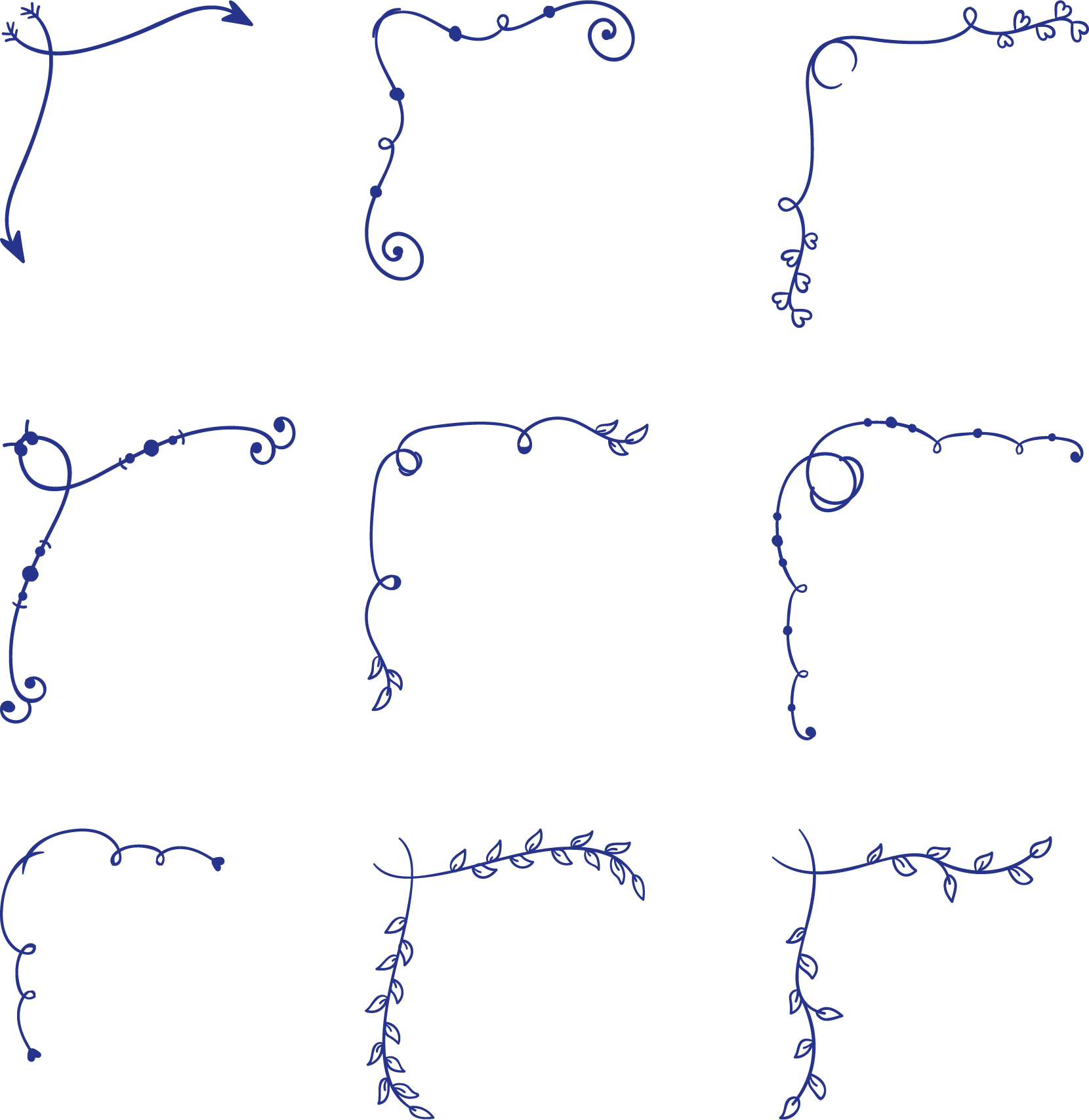 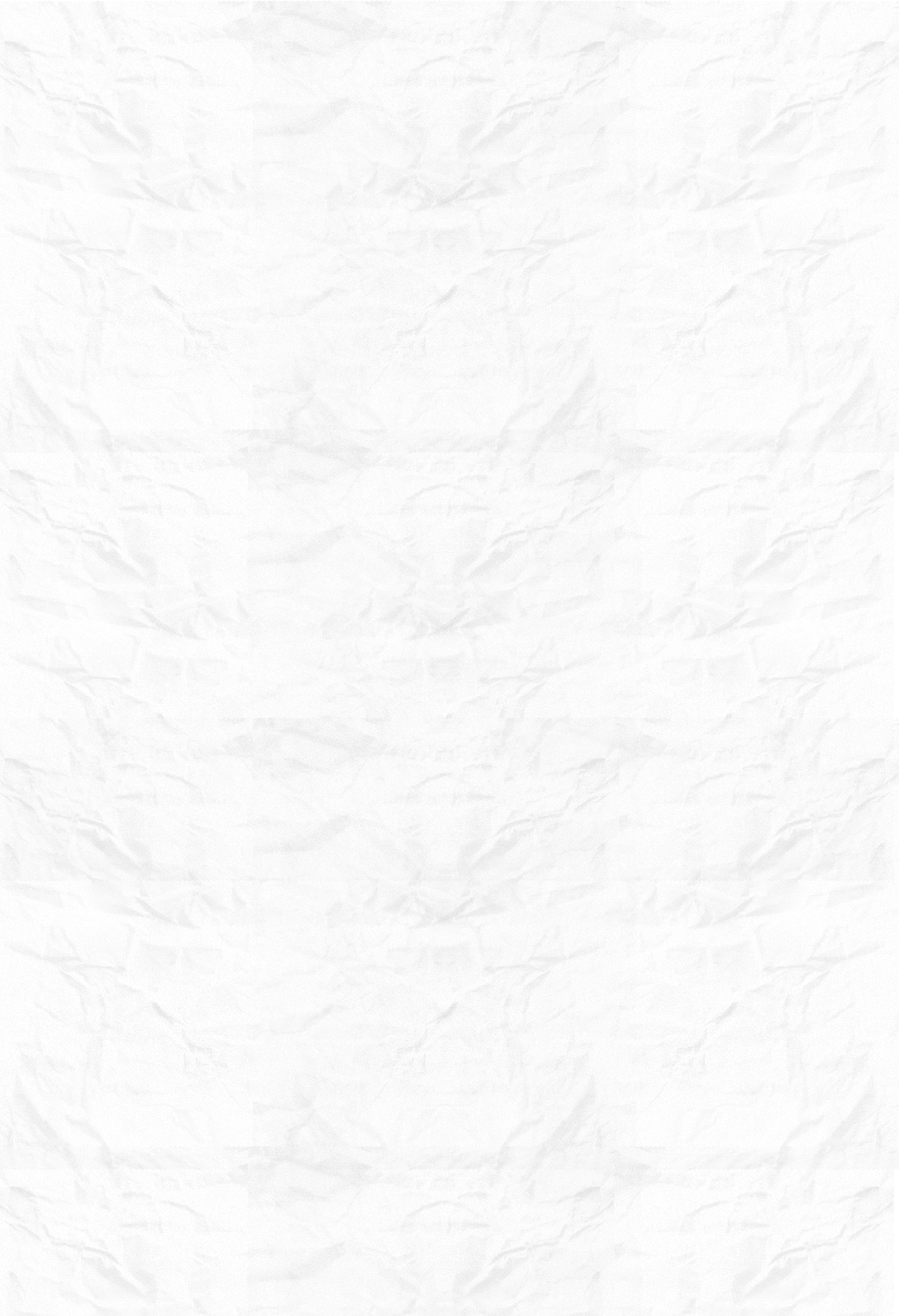 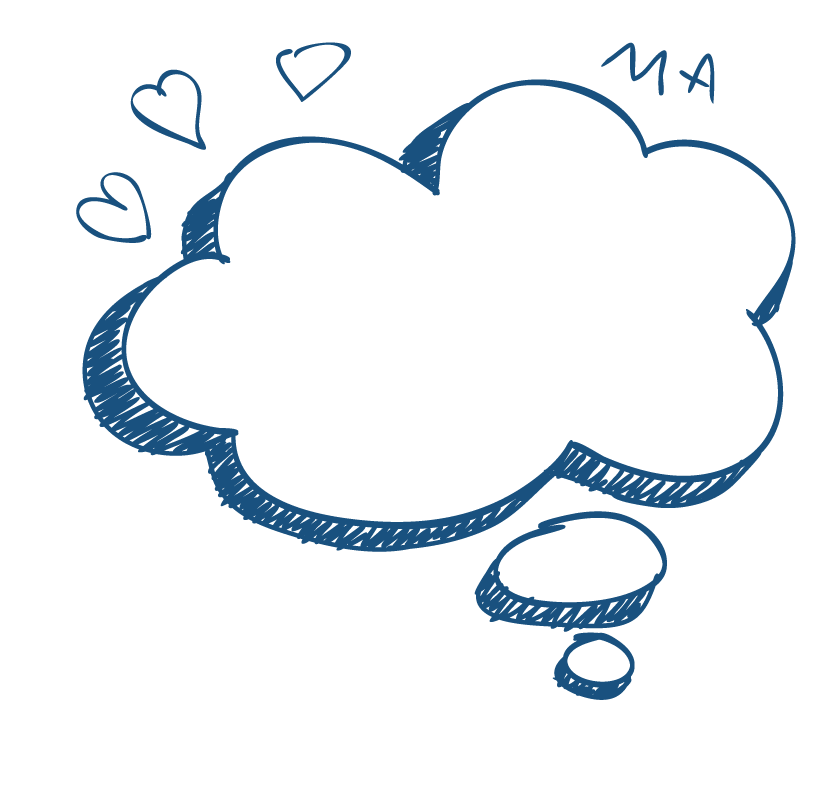 单击此处添加标题
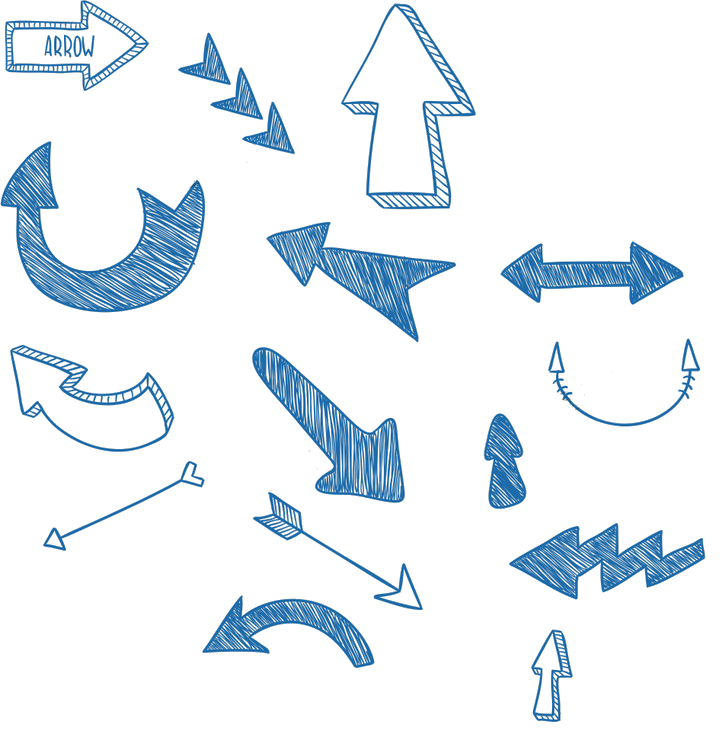 添加标题
Click here to add words
添加标题
Click here to add words
添加标题
Click here to add words
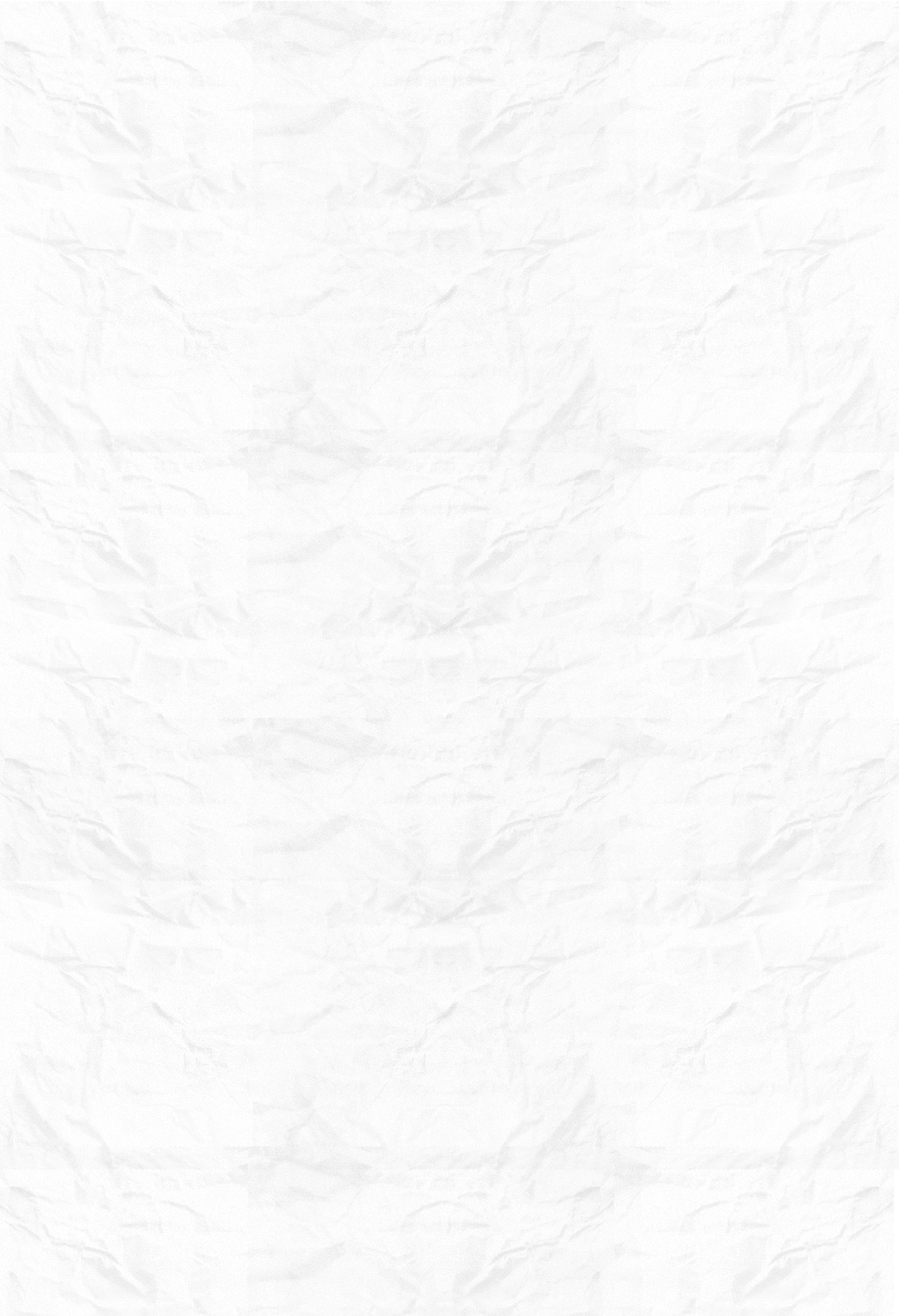 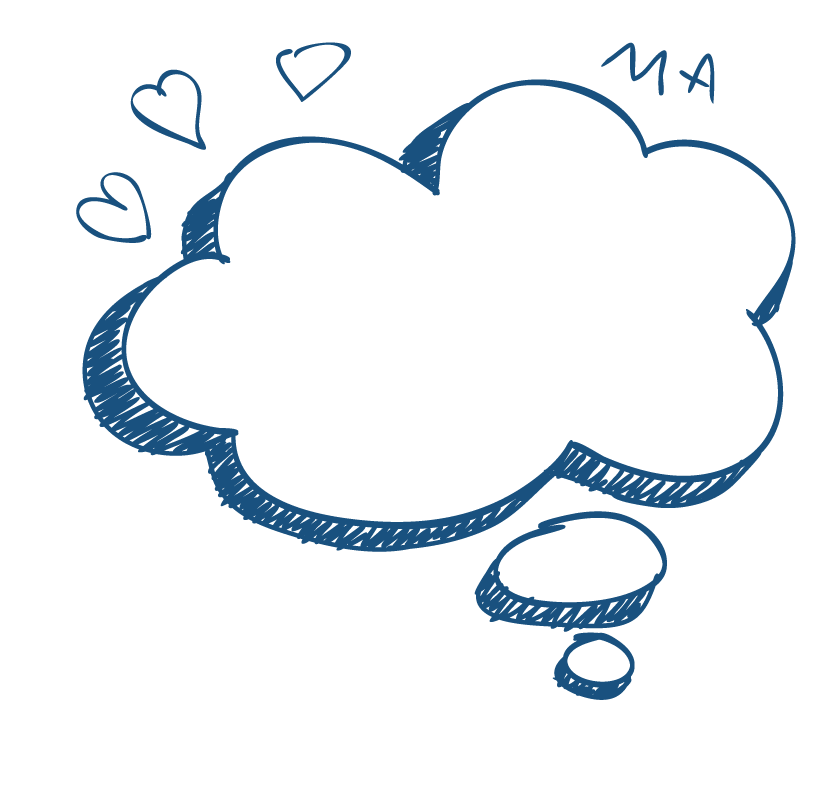 单击此处添加标题
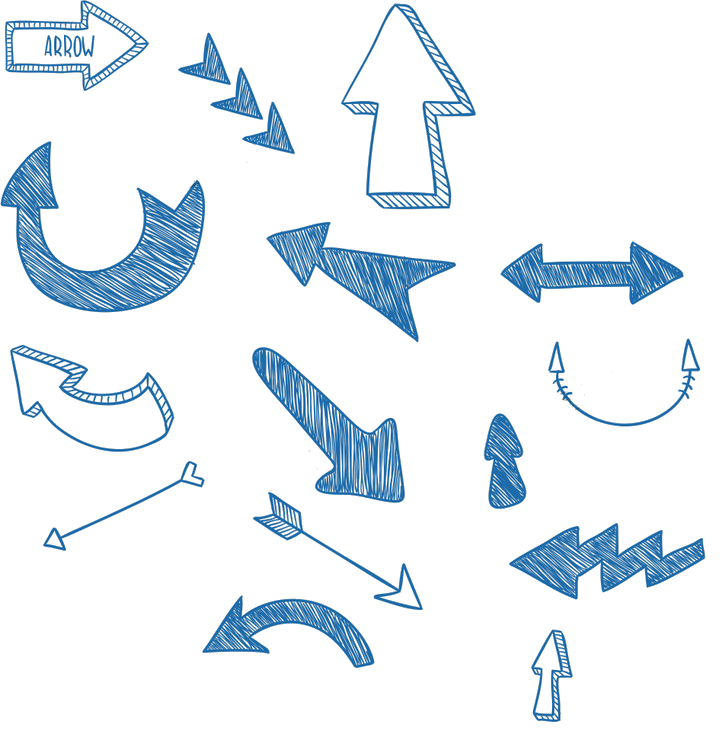 添加标题
添加标题
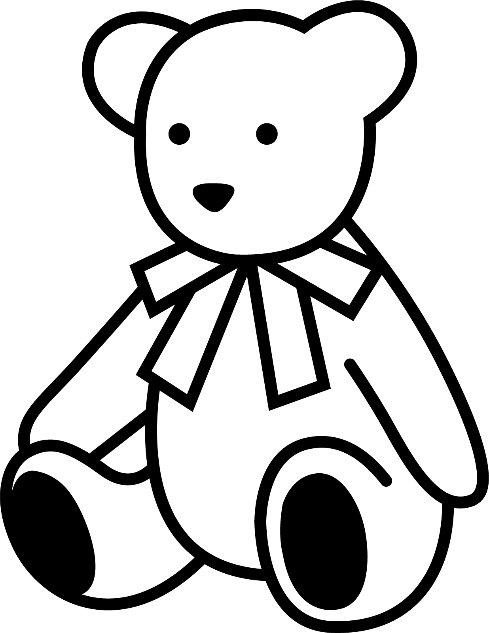 Click here to add words
Click here to add words
Click here to add words
Click here to add words
添加标题
添加标题
Click here to add words
Click here to add words
Click here to add words
Click here to add words
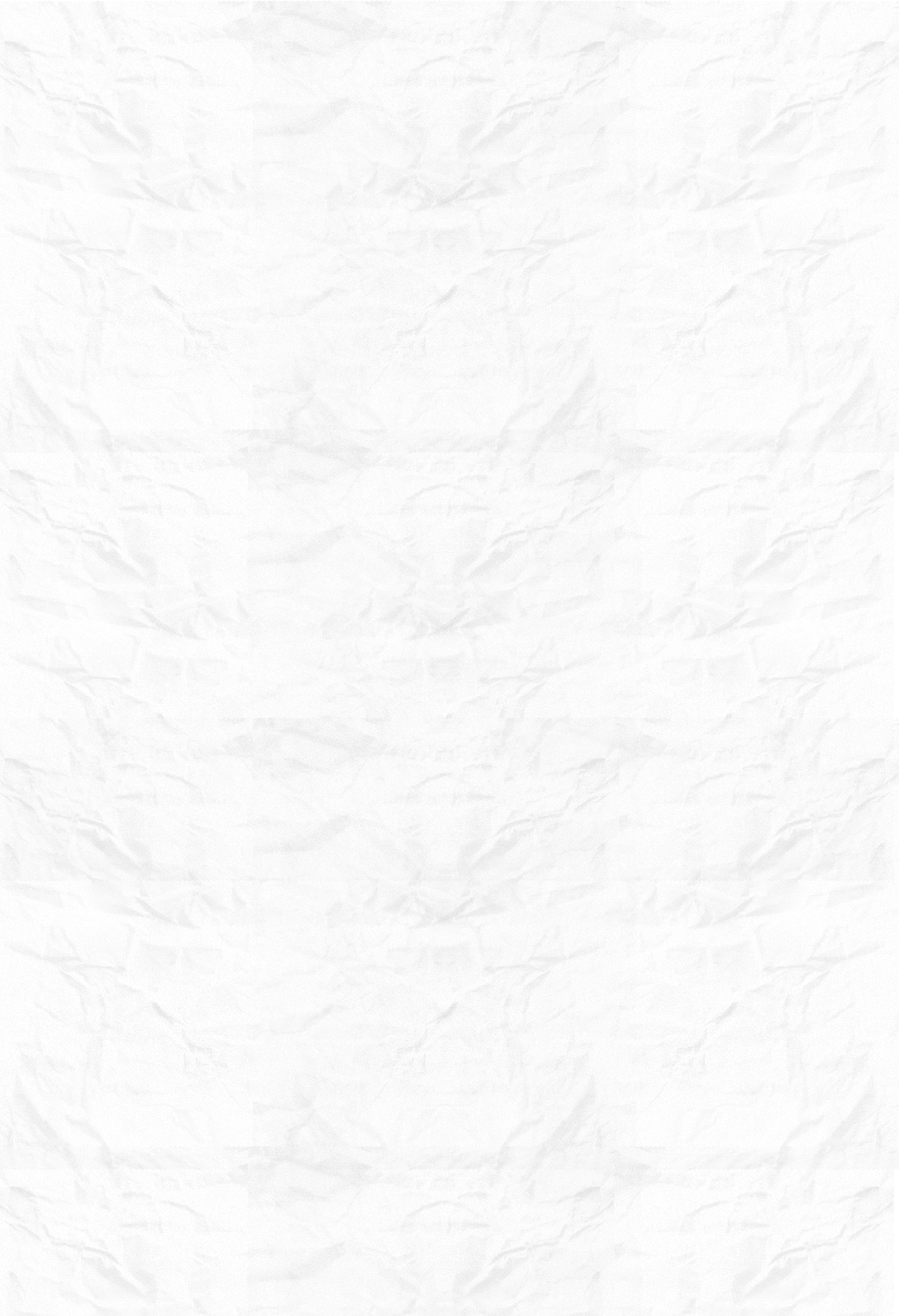 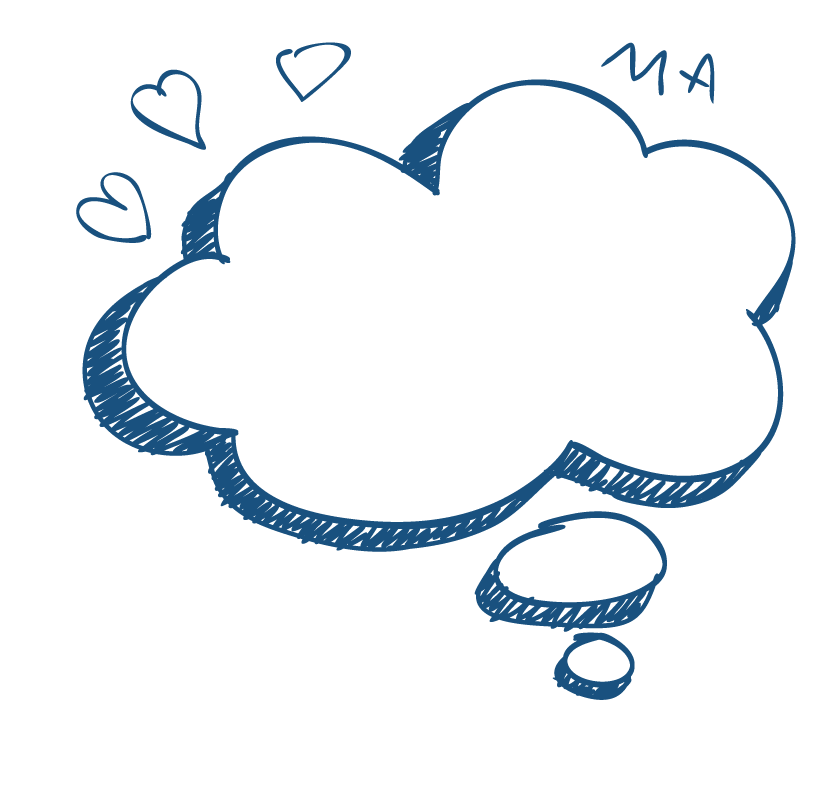 单击此处添加标题
单击此处添加文本单击此处添加
01
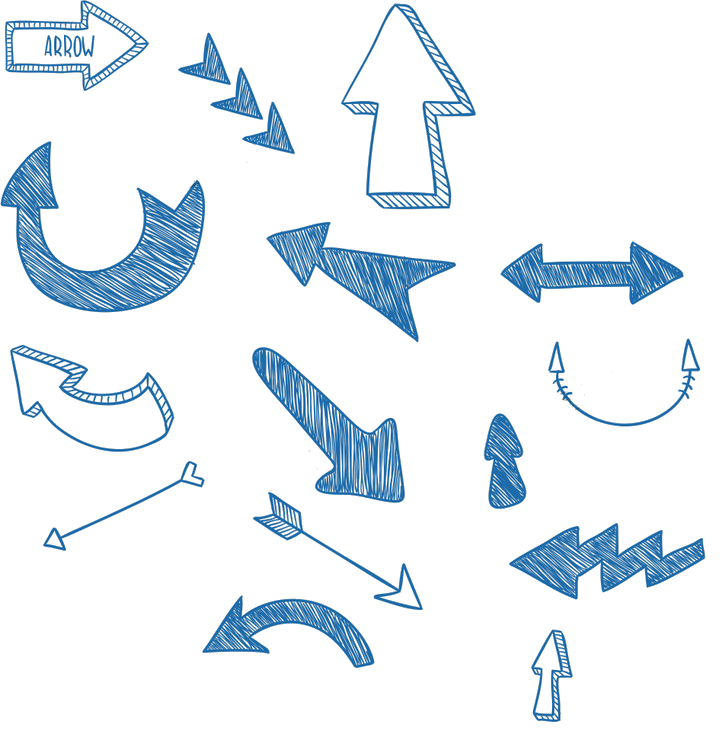 单击此处添加文本单击此处添加
02
单击此处添加文本单击此处添加
03
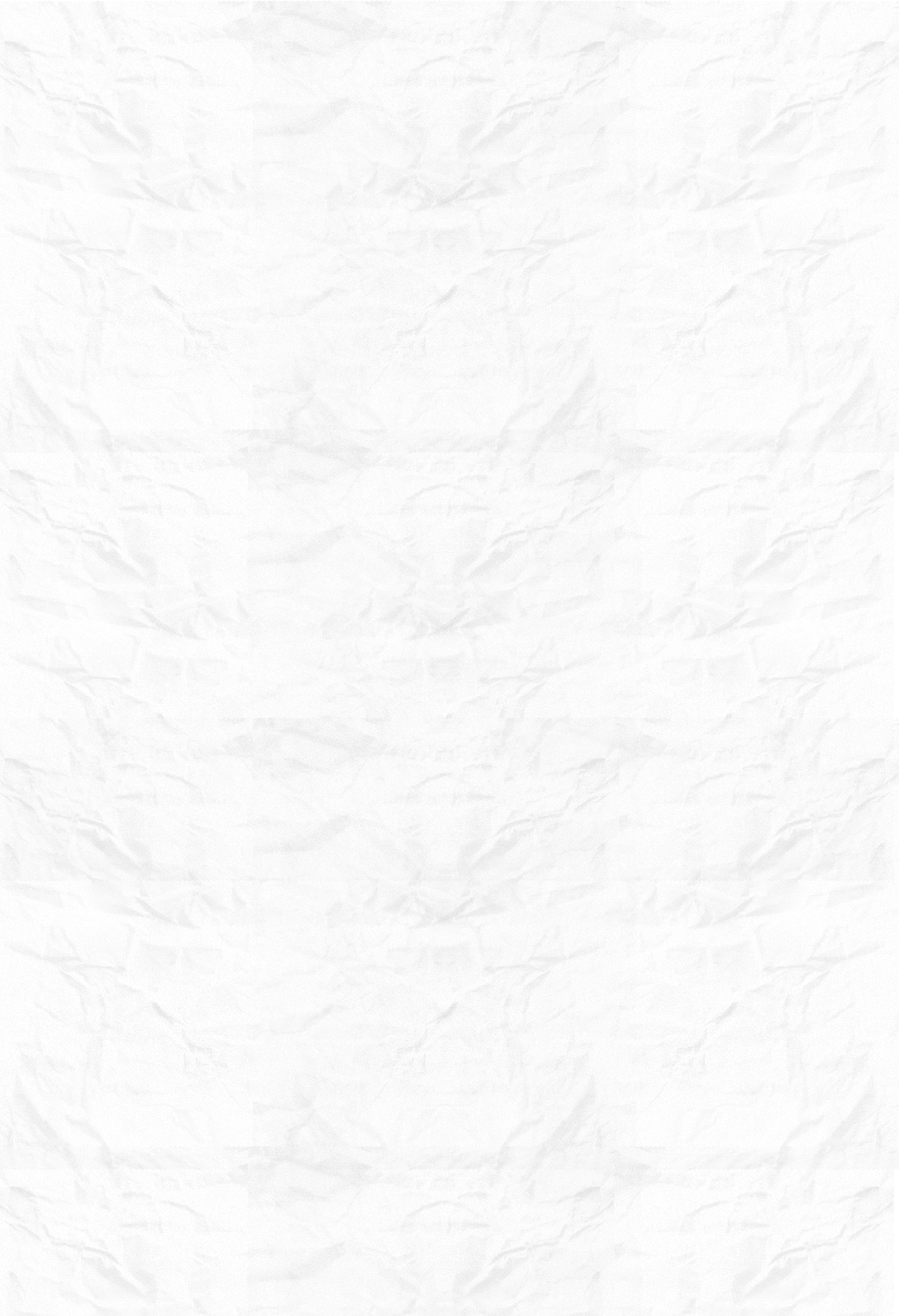 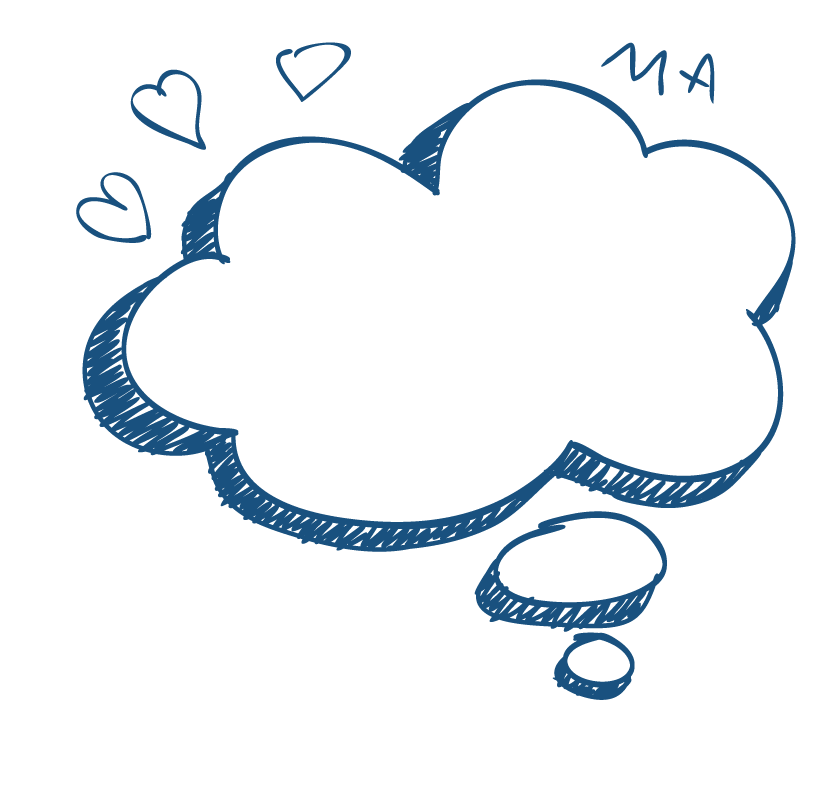 单击此处添加标题
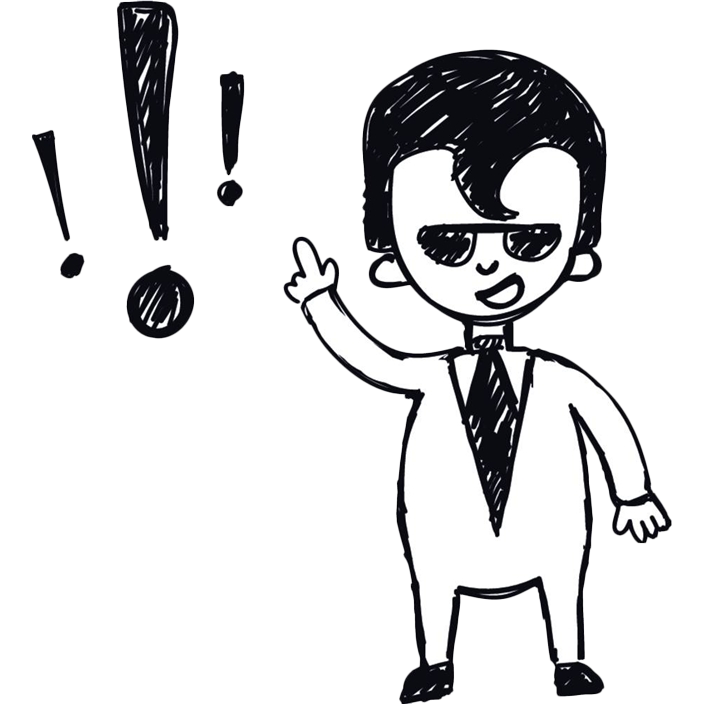 添加标题
Click here to add words
添加标题
Click here to add words
添加标题
Click here to add words
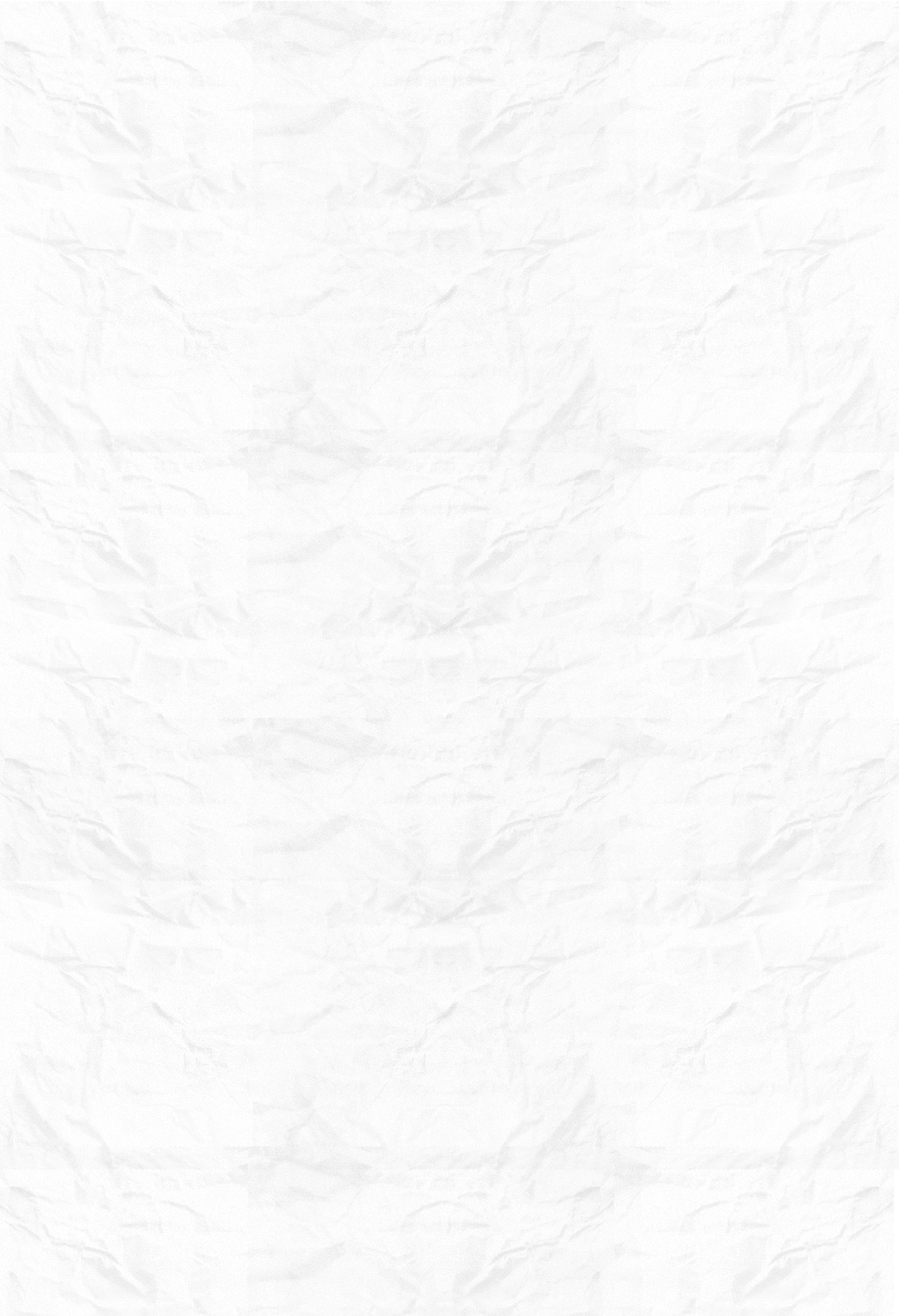 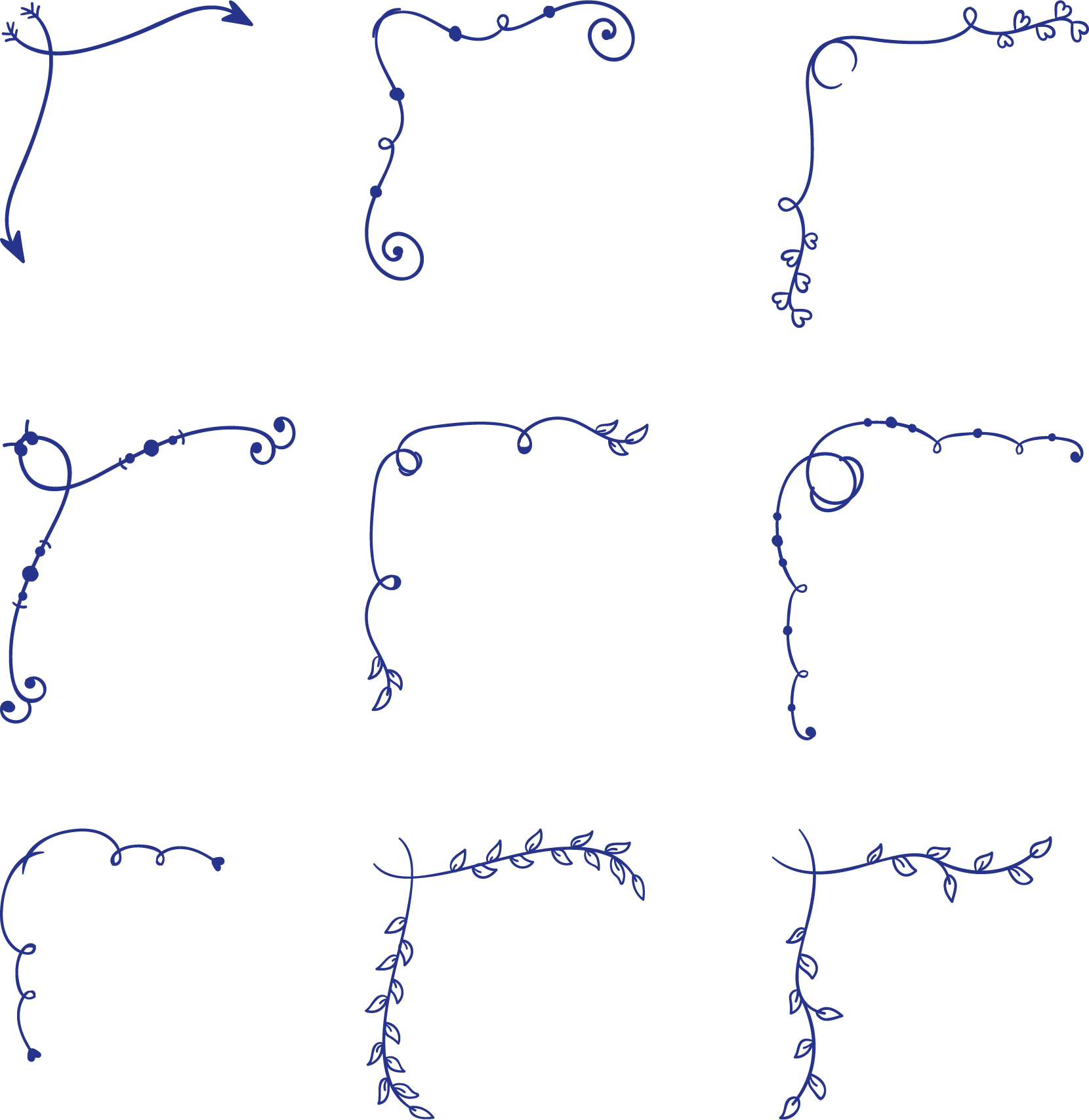 PART THREE
Click here to add words Click here to add words Click here to add words
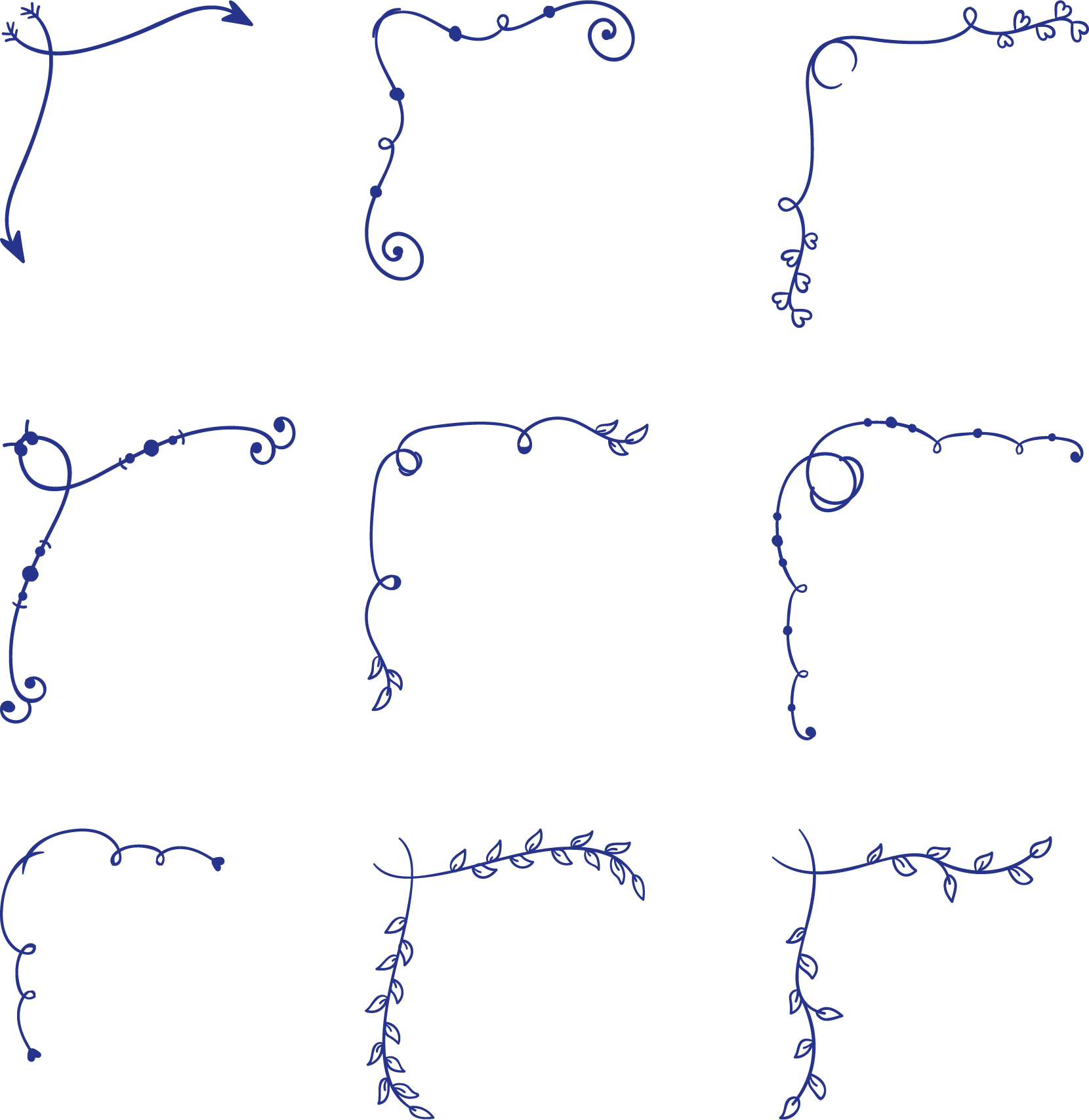 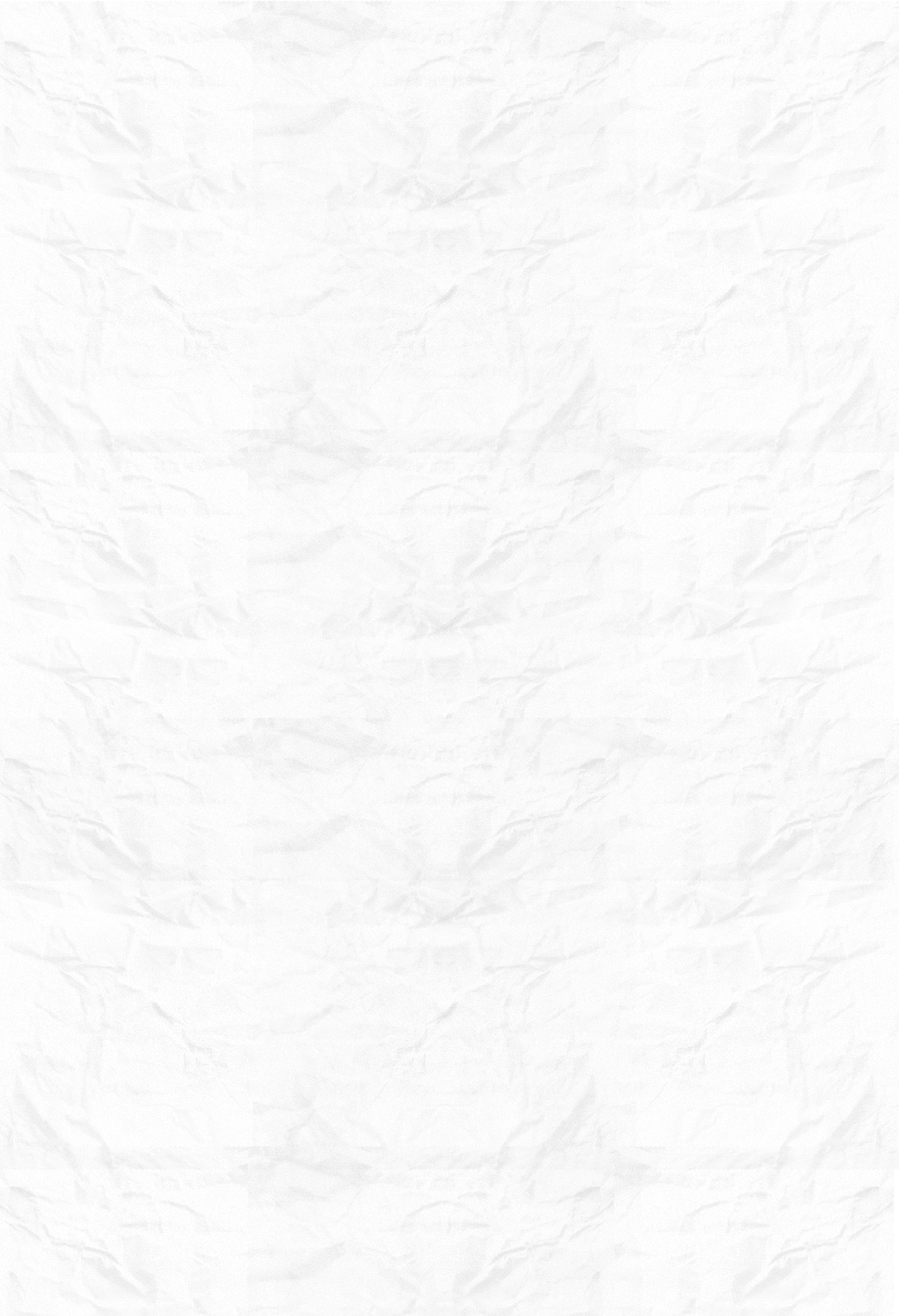 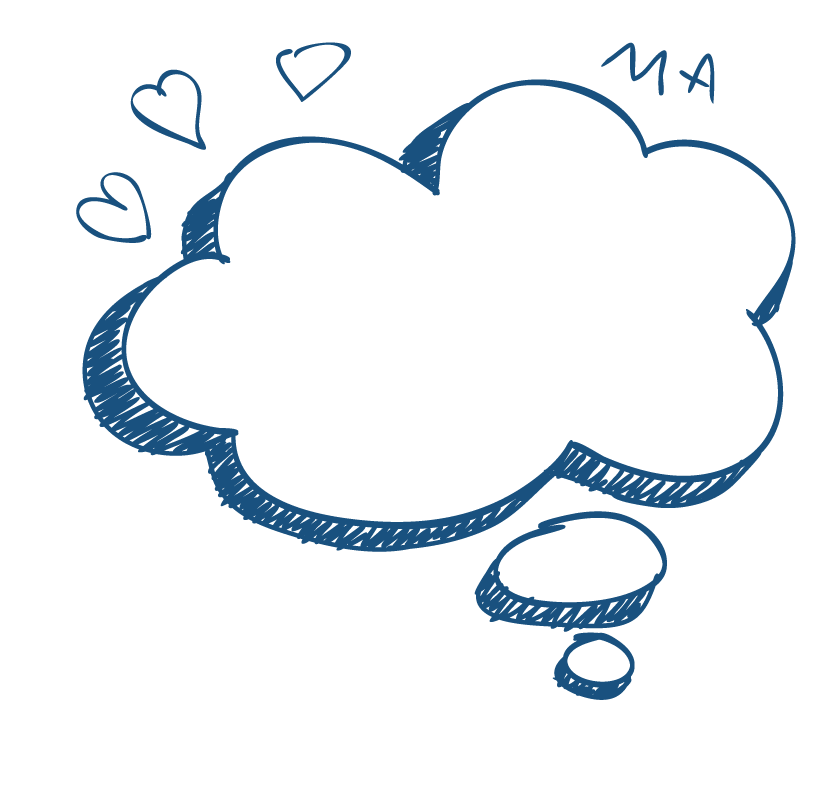 单击此处添加标题
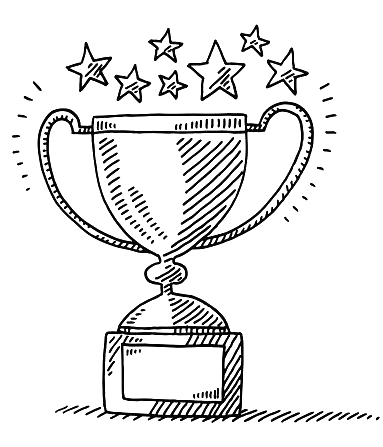 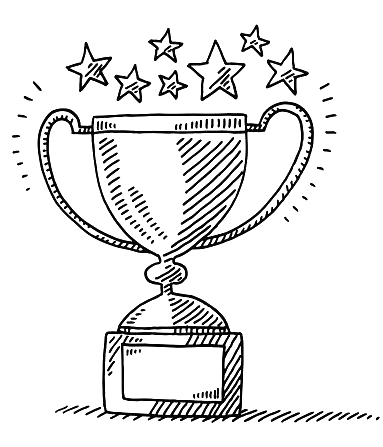 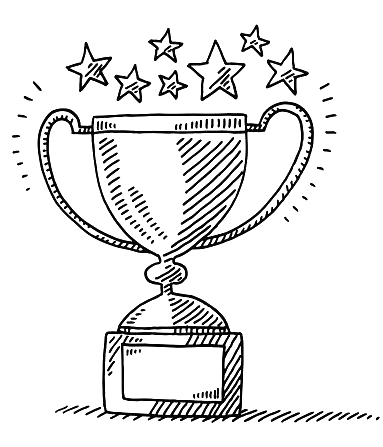 添加标题
添加标题
添加标题
Click here to add words
Click here to add words
Click here to add words
Click here to add words
Click here to add words
Click here to add words
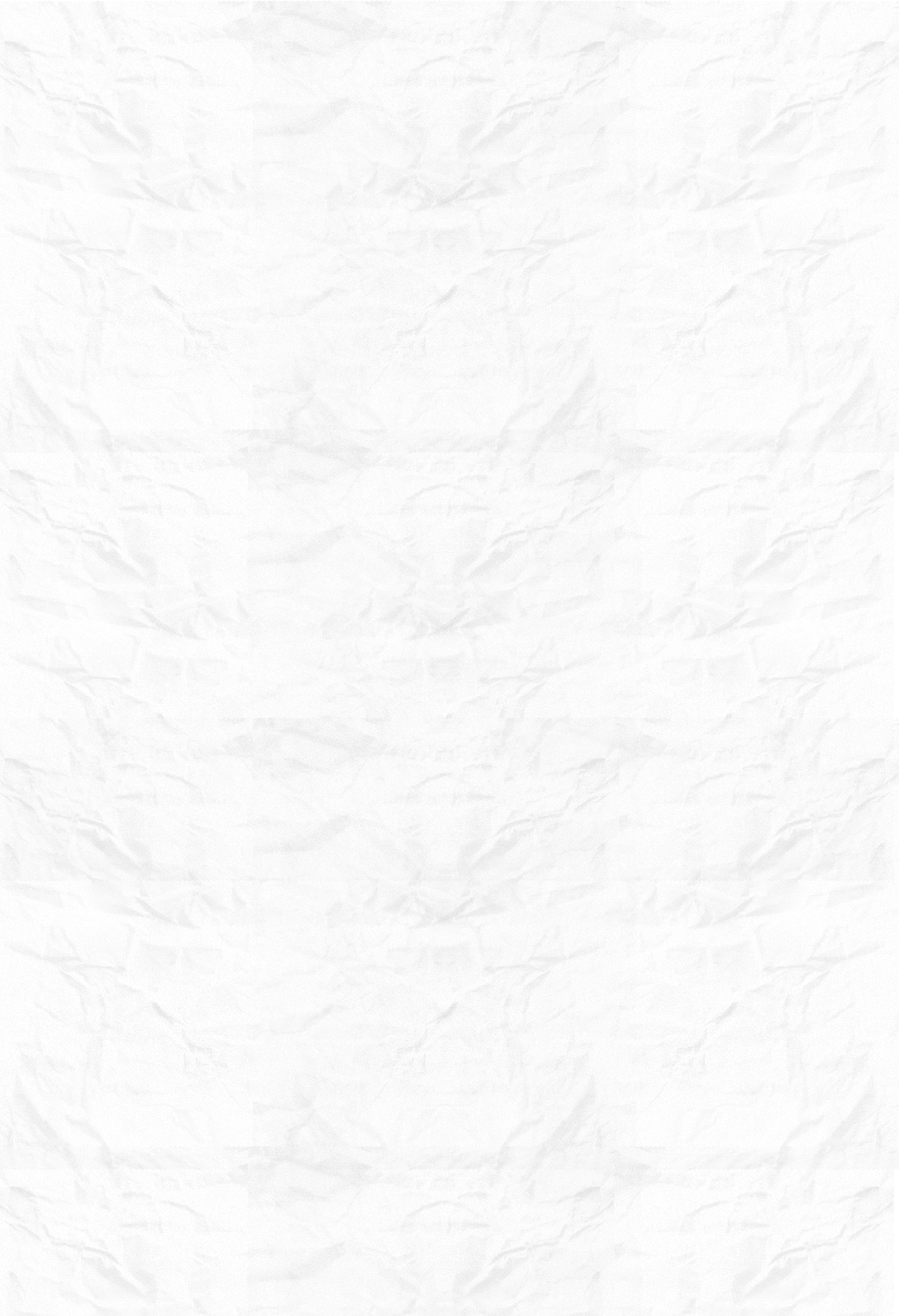 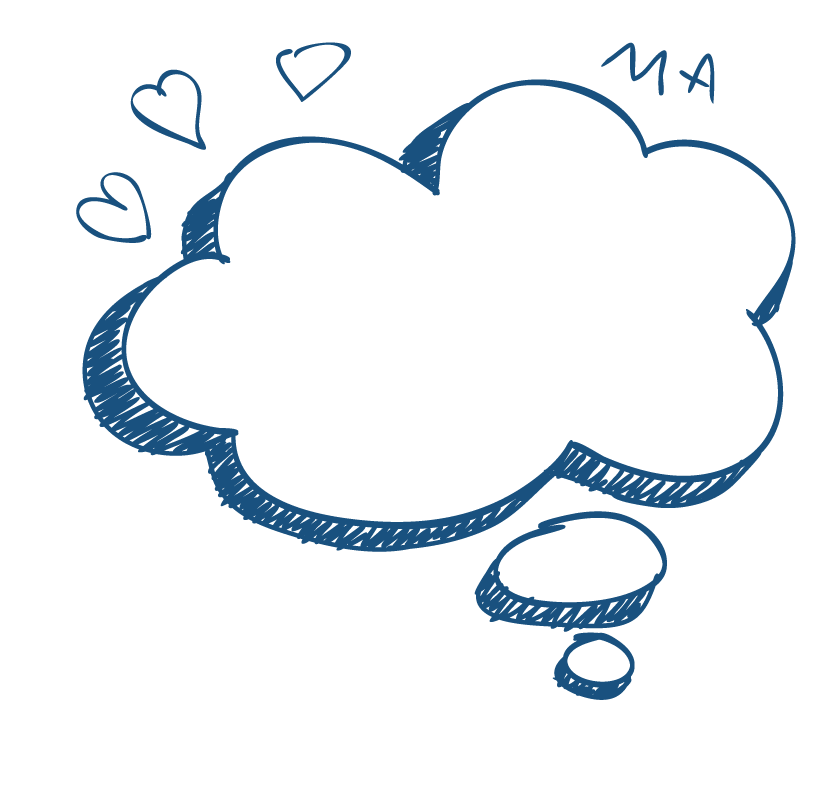 单击此处添加标题
添加标题
添加标题
Click here to add words
Click here to add words
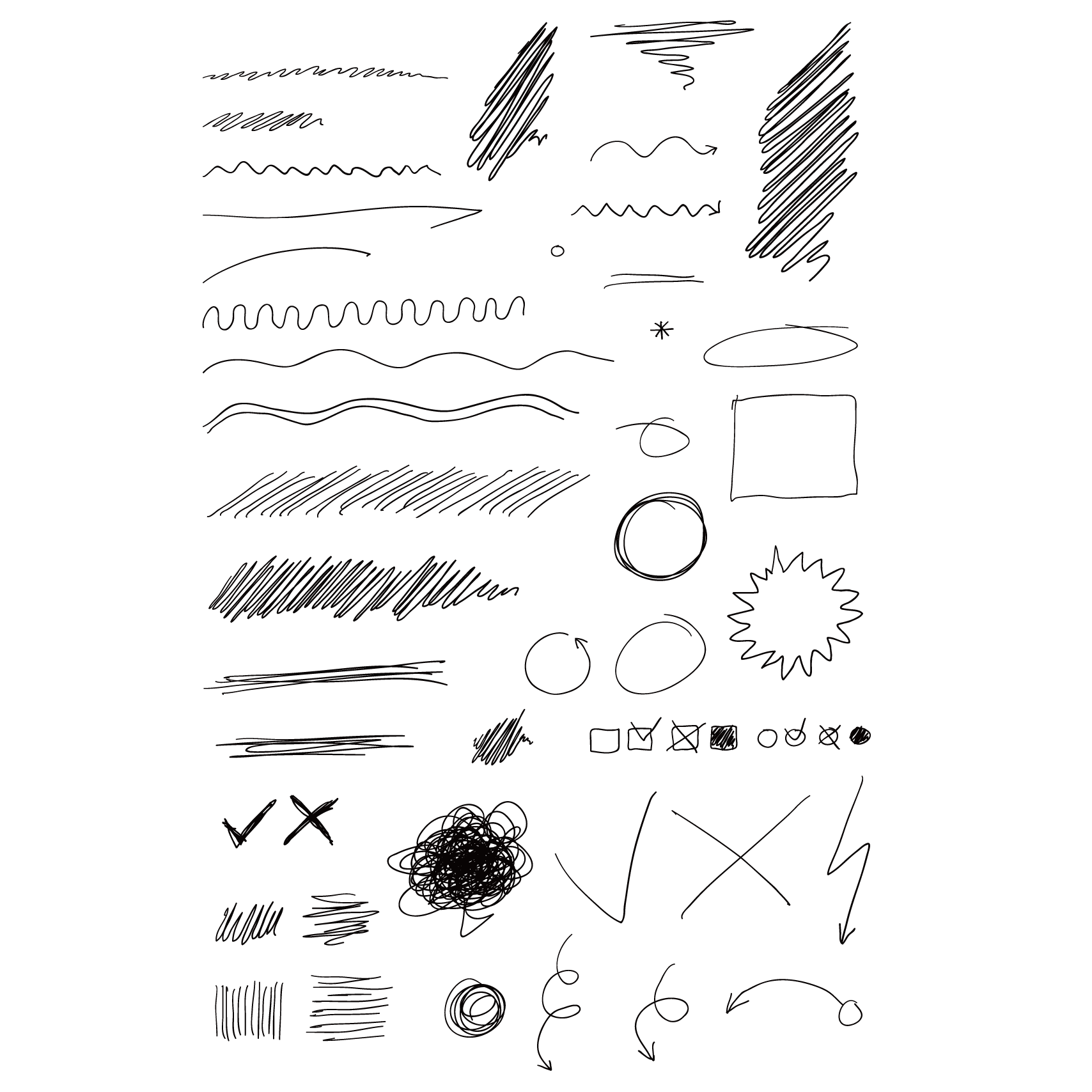 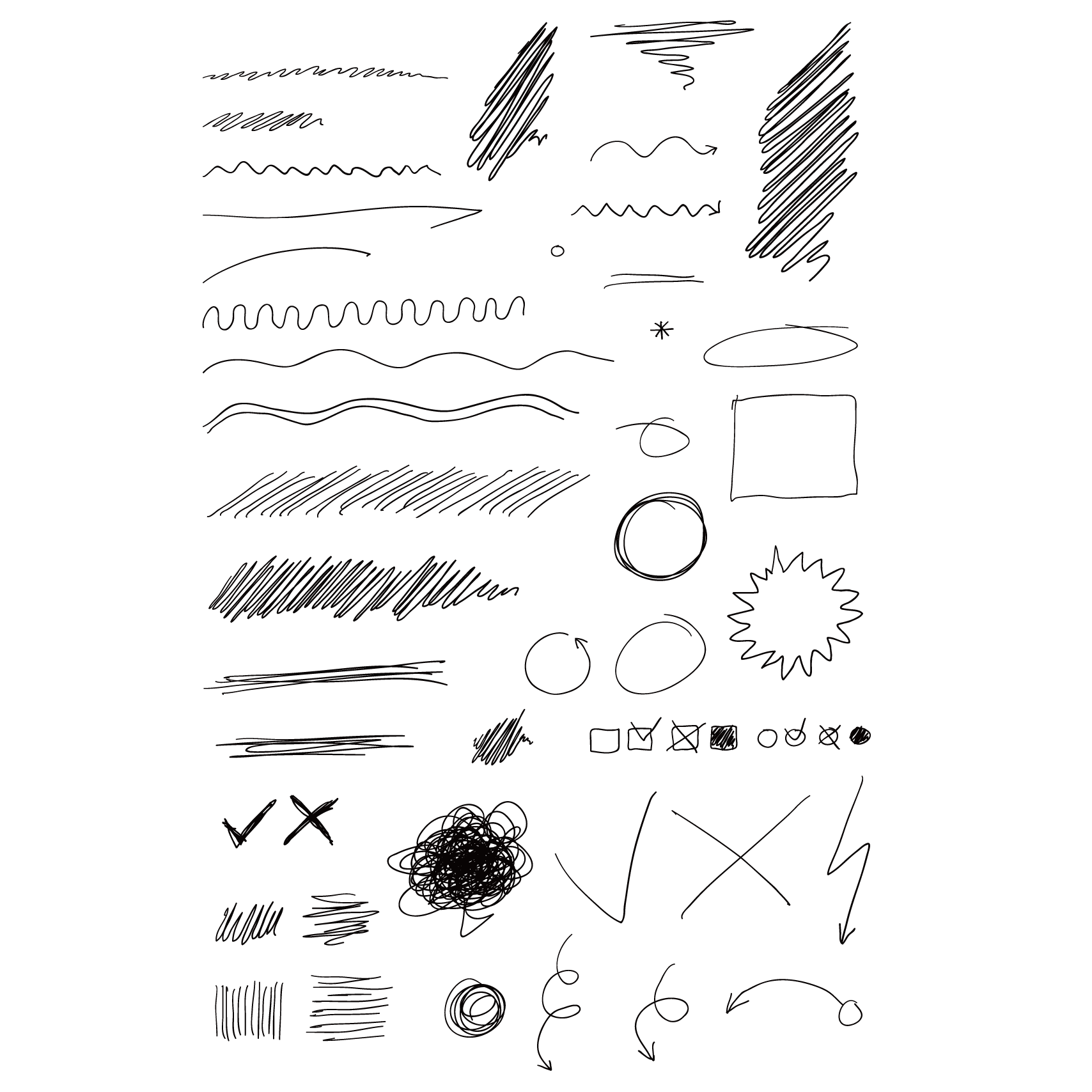 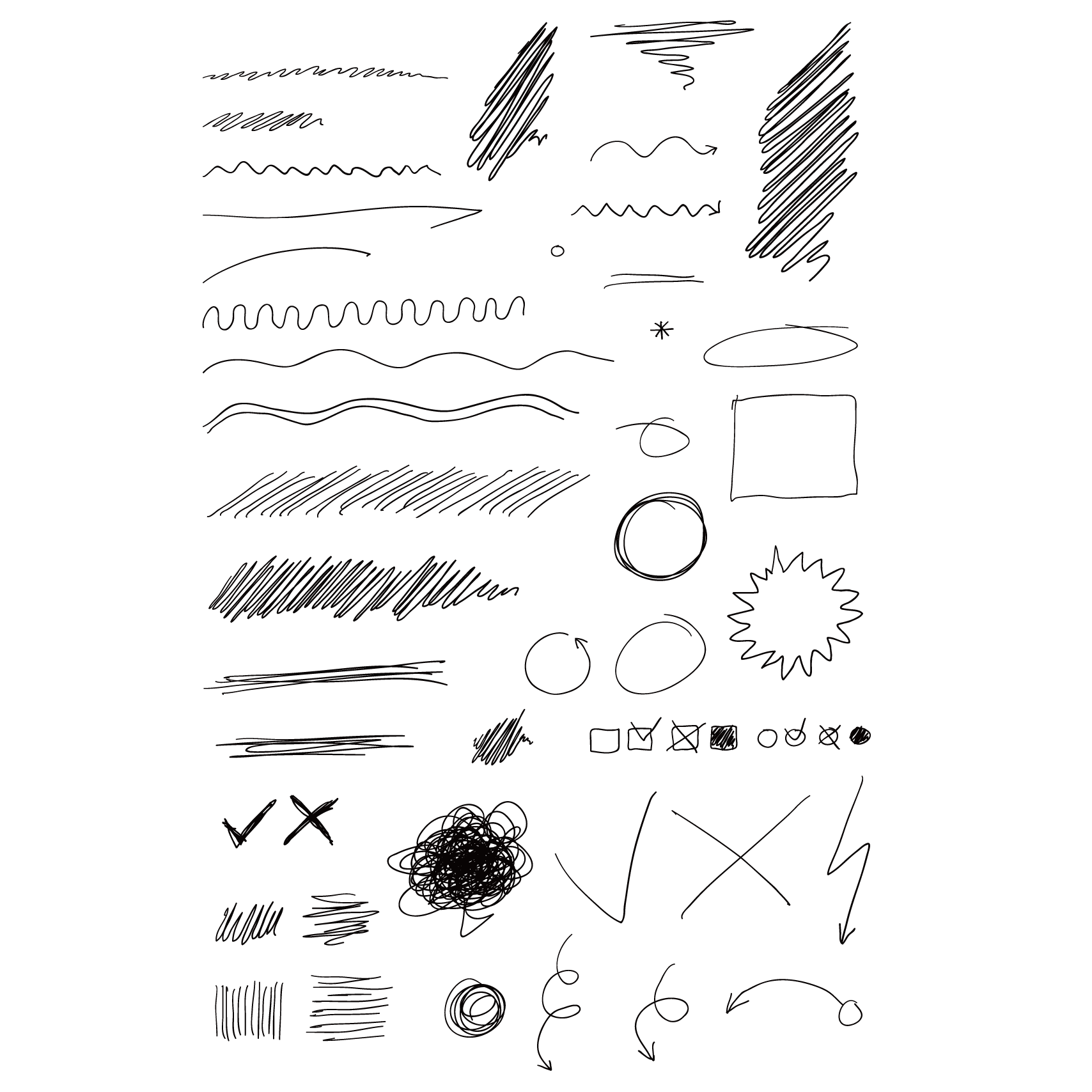 Click here to add words
Click here to add words
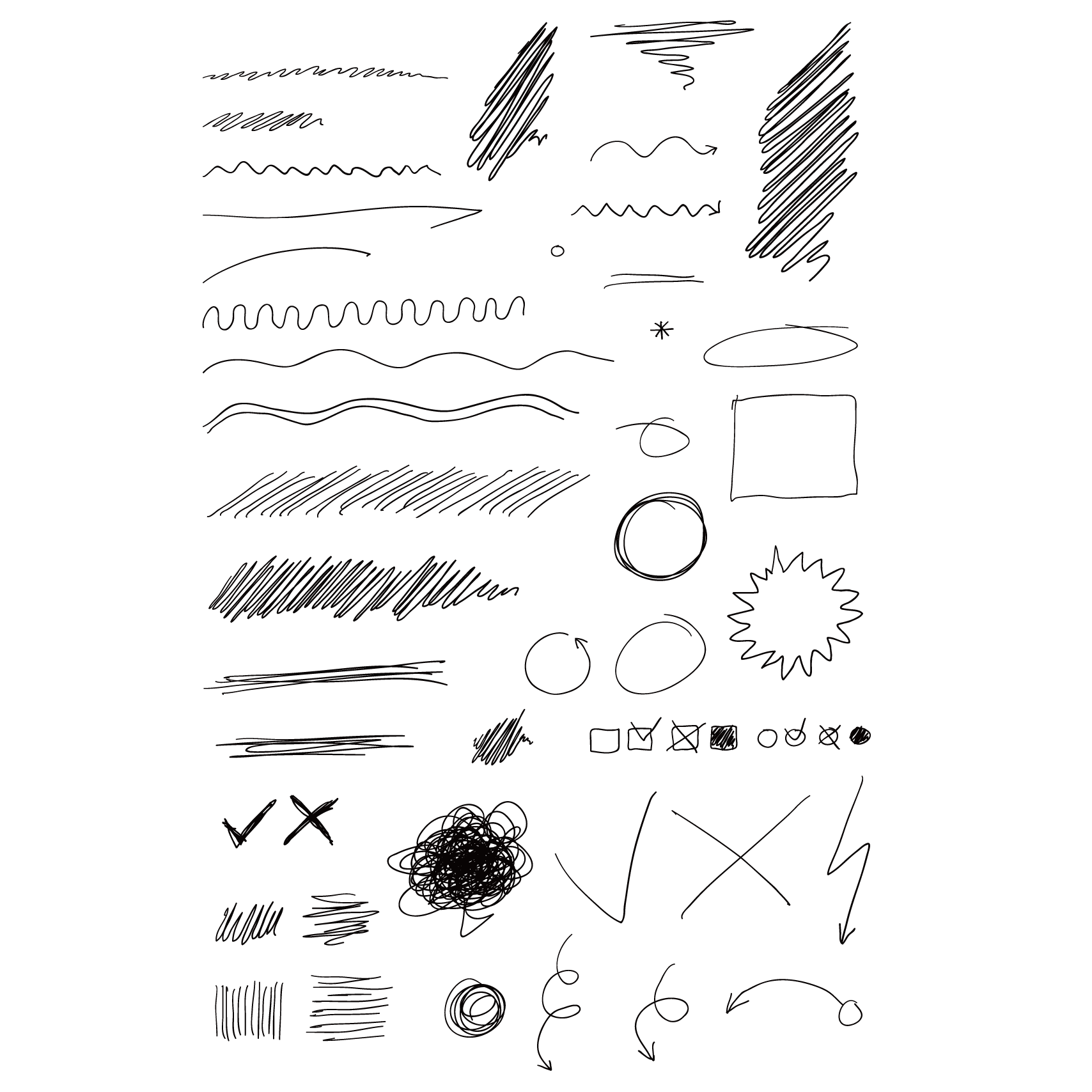 添加标题
添加标题
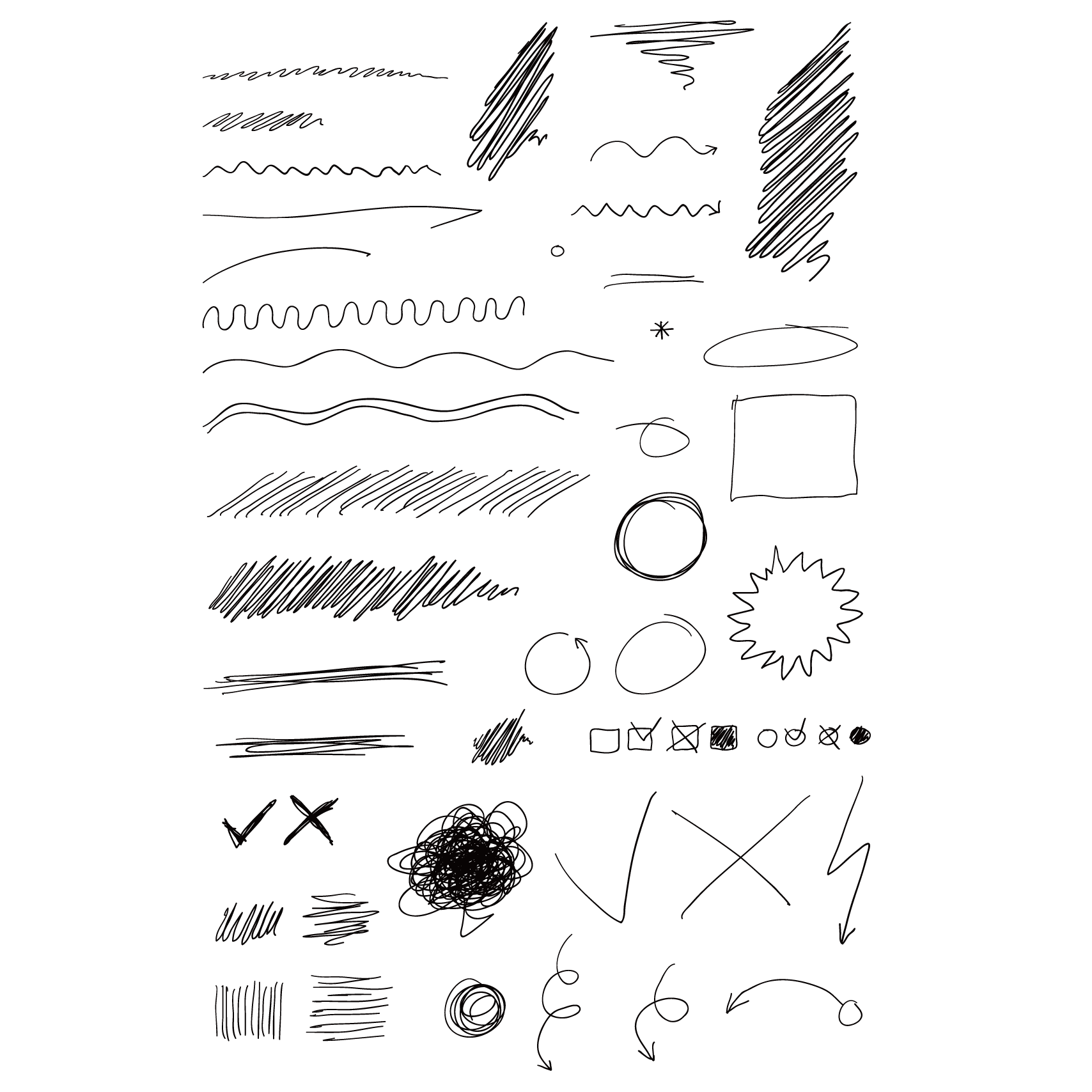 Click here to add words
Click here to add words
Click here to add words
Click here to add words
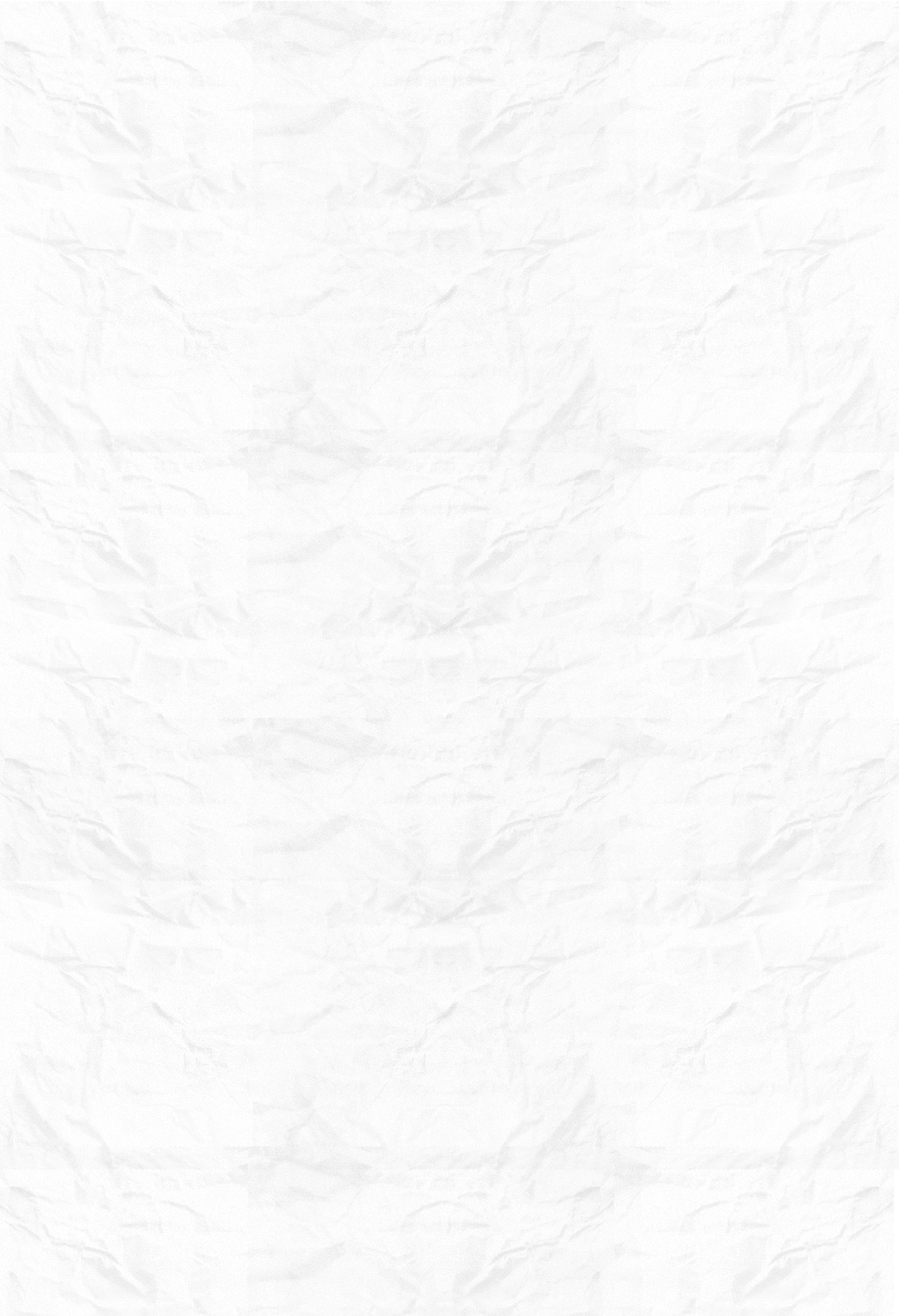 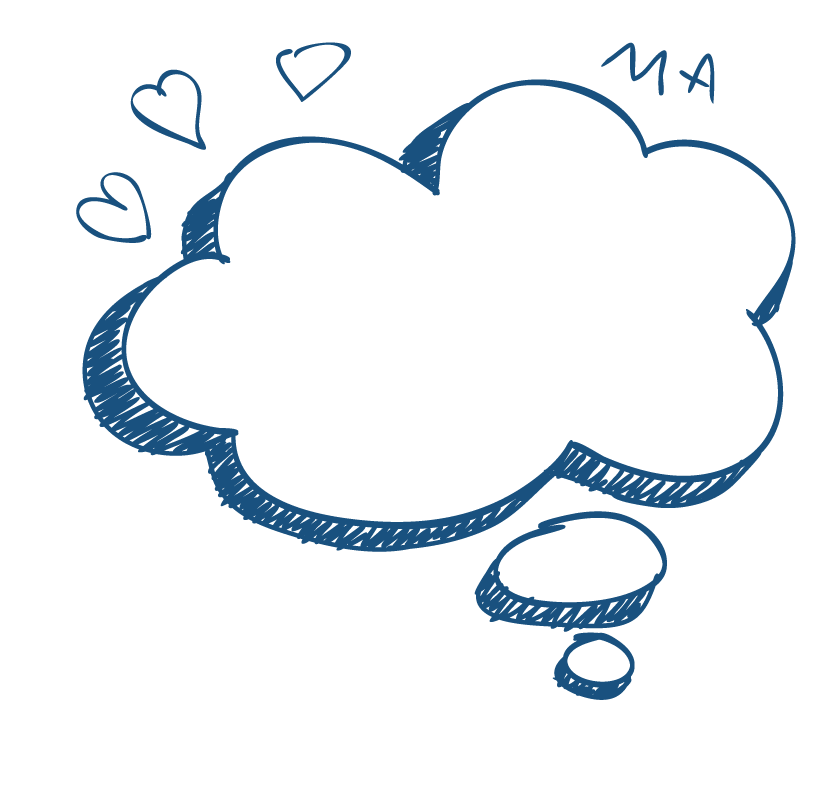 单击此处添加标题
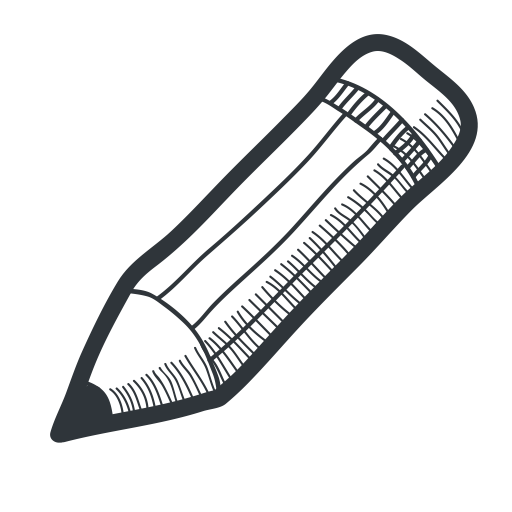 添加标题
Click here to add words
添加标题
Click here to add words
添加标题
Click here to add words
添加标题
Click here to add words
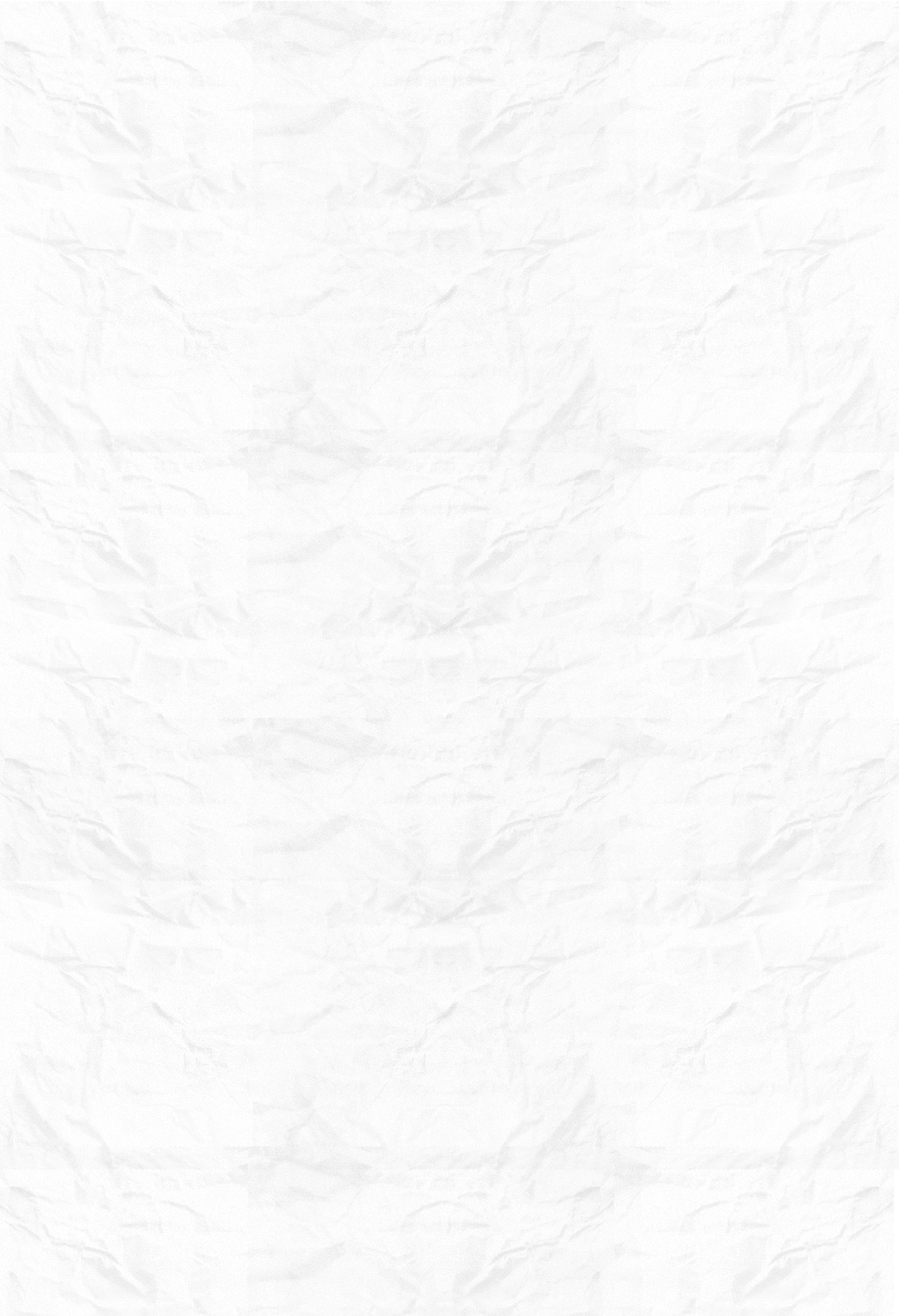 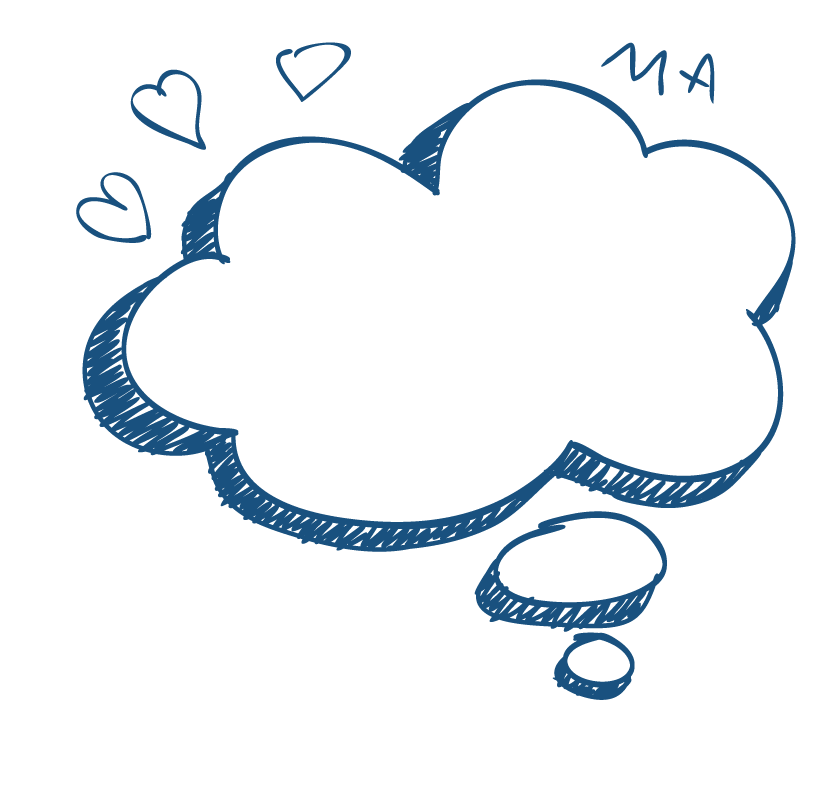 单击此处添加标题
添加标题
添加标题
Click here to add words
Click here to add words
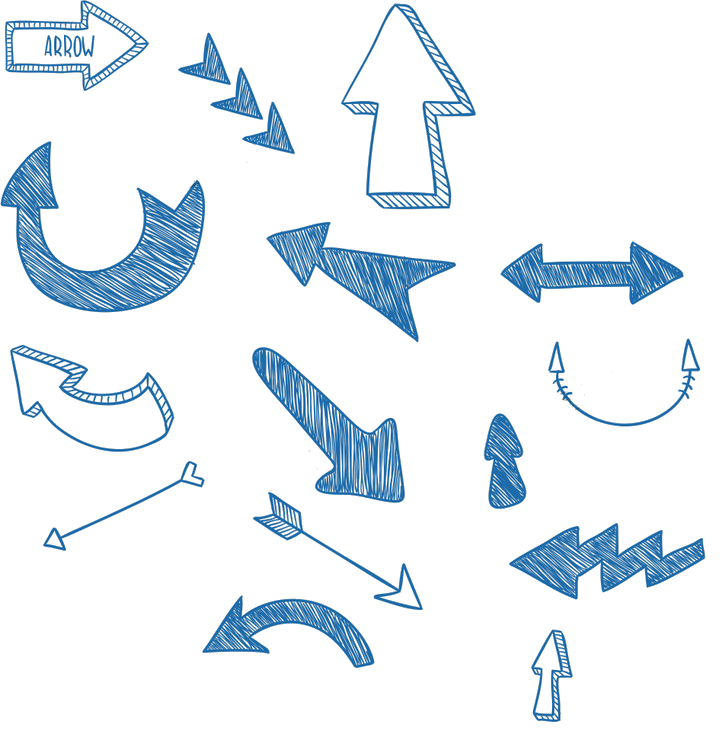 Click here to add words
Click here to add words
添加标题
添加标题
Click here to add words
Click here to add words
Click here to add words
Click here to add words
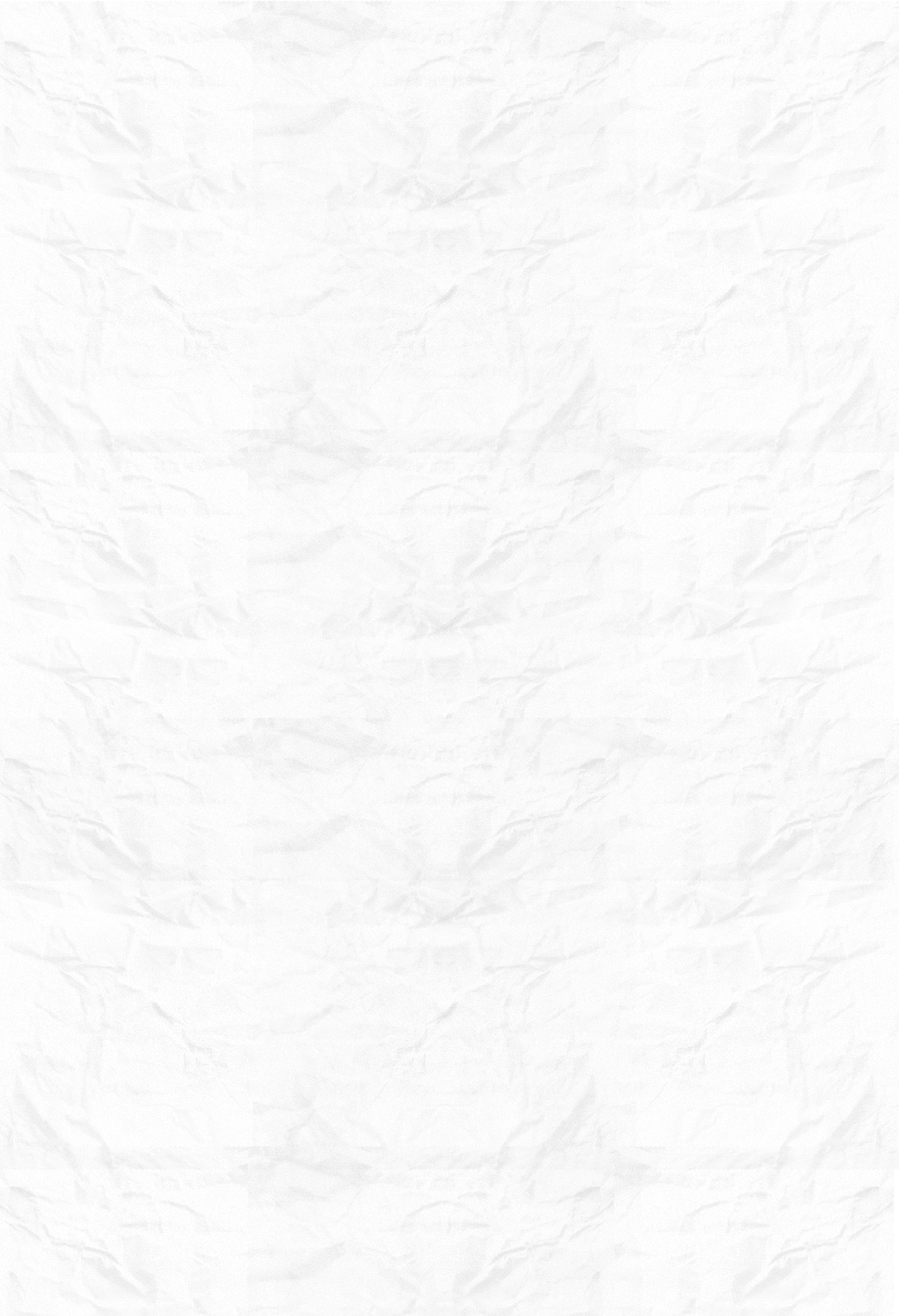 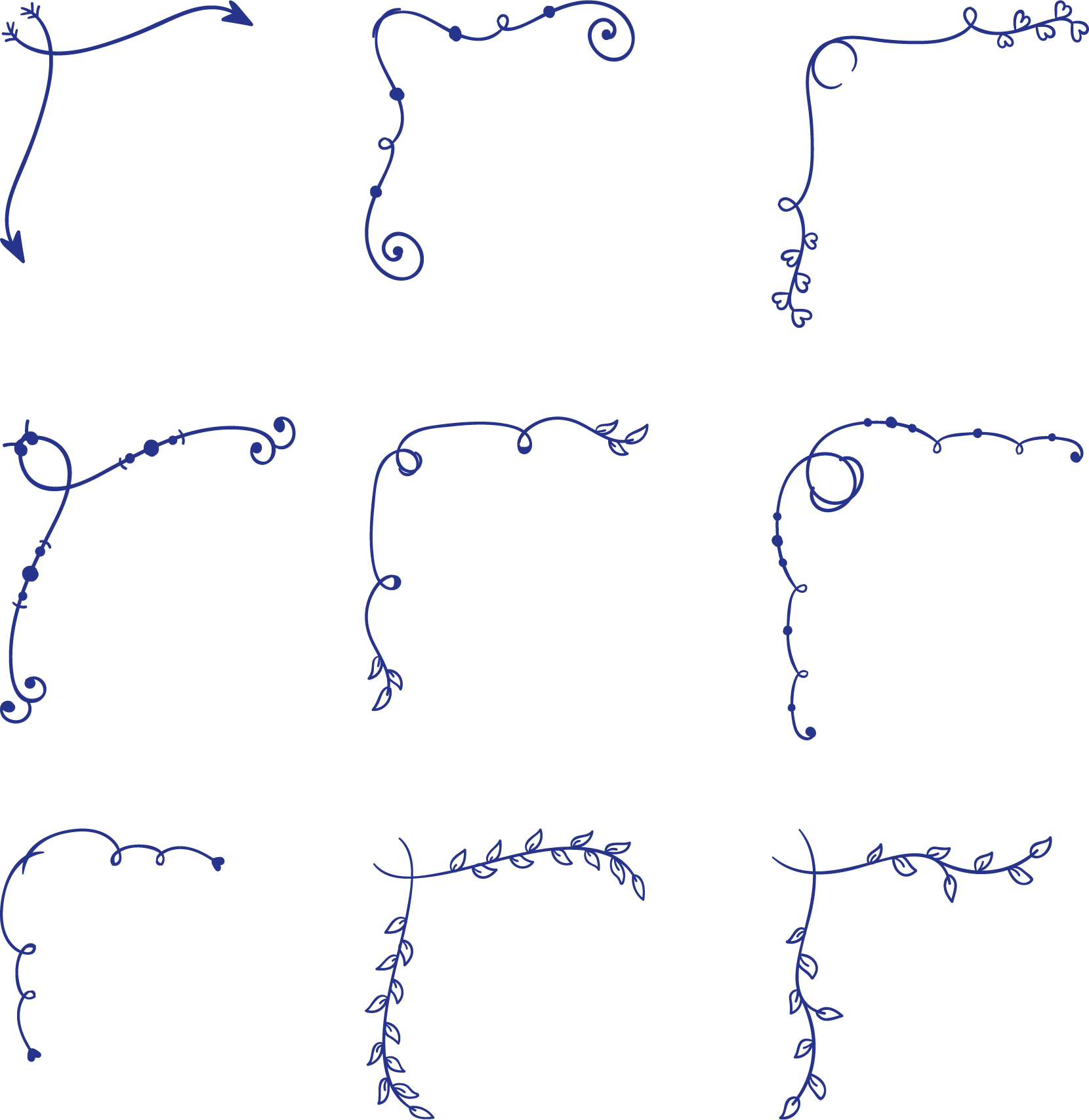 PART FOUR
Click here to add words Click here to add words Click here to add words
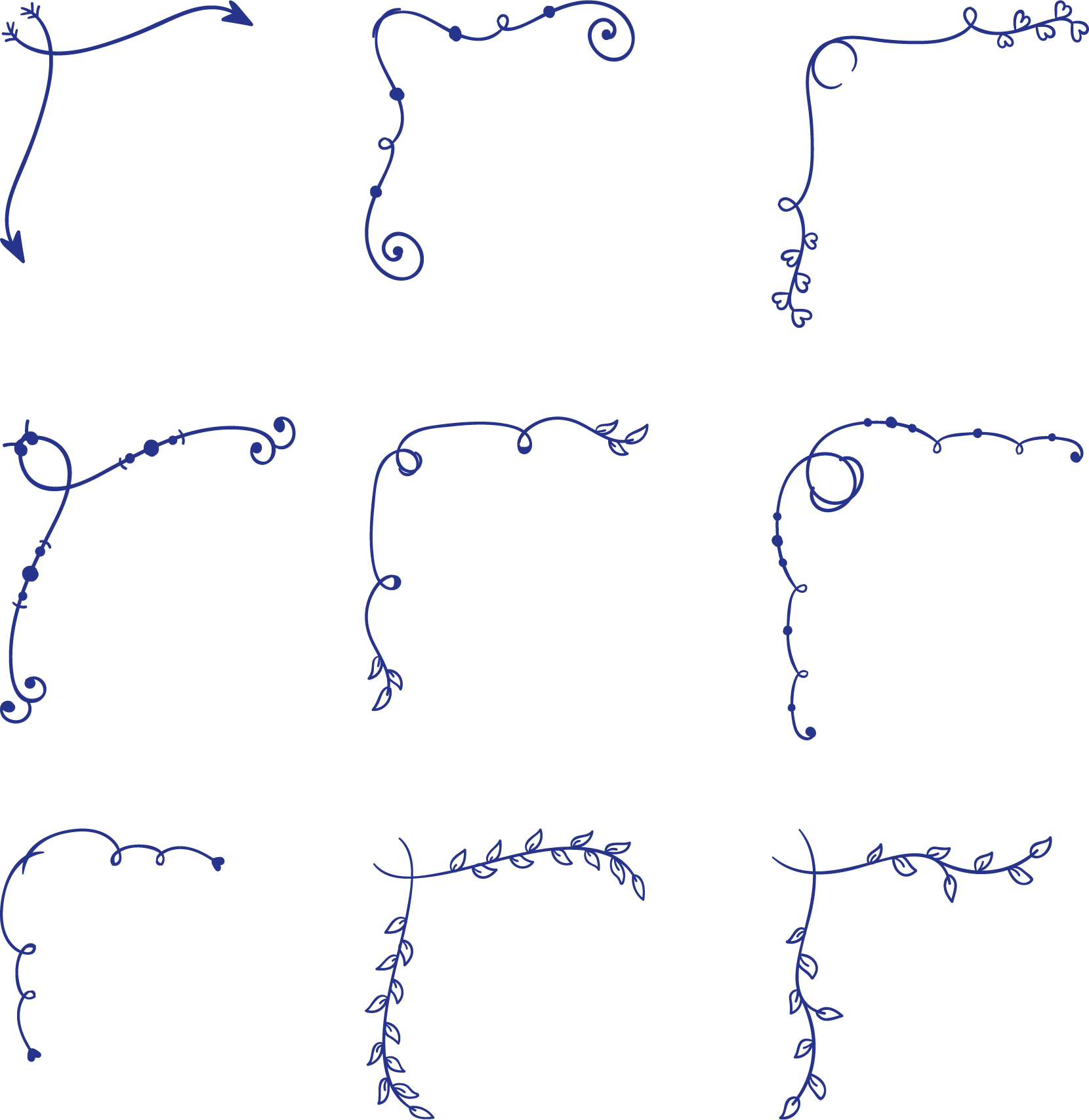 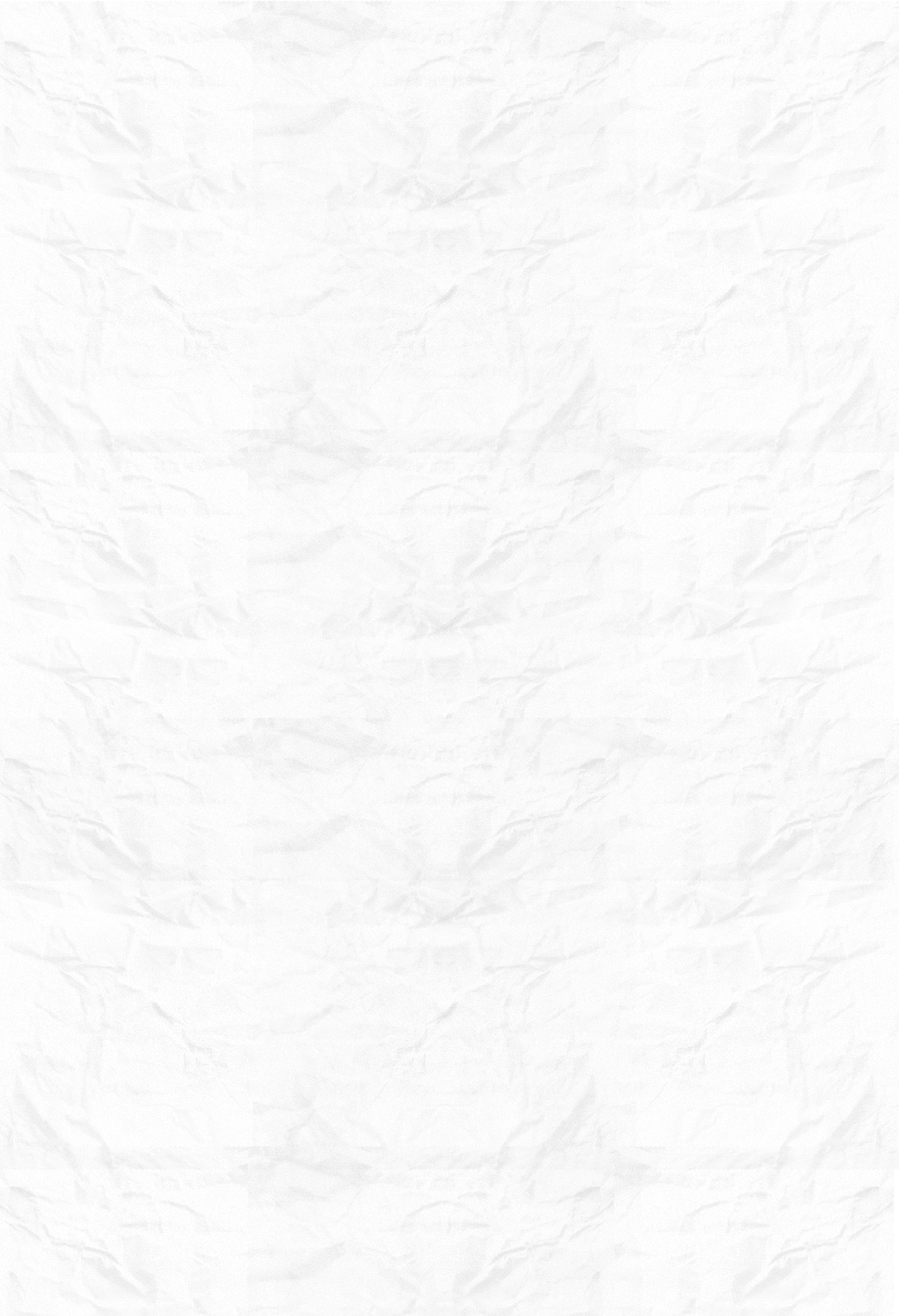 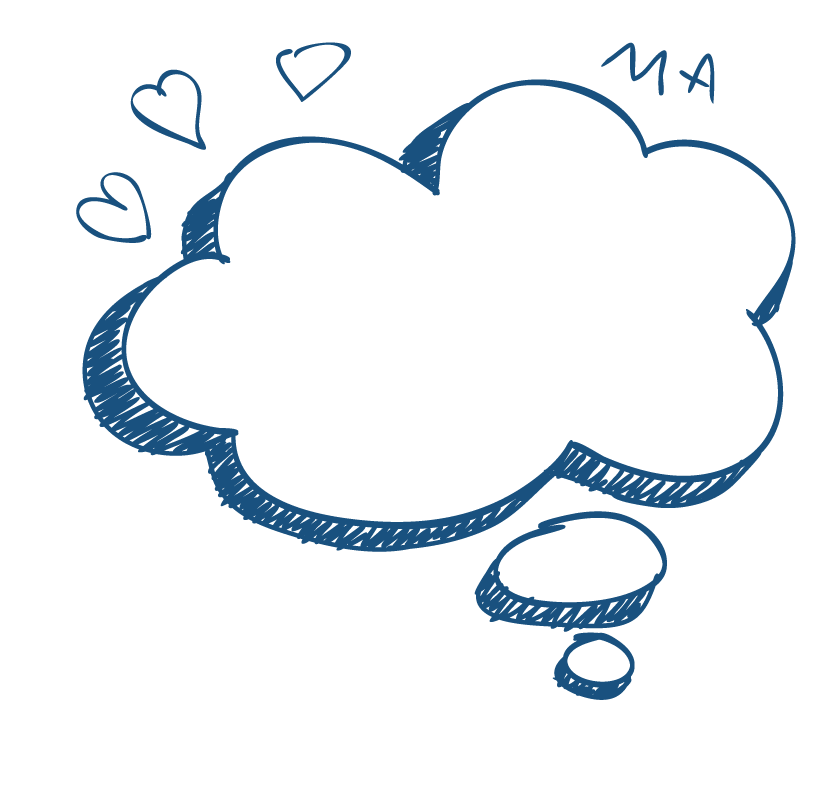 单击此处添加标题
添加标题
Click here to add words
Click here to add words
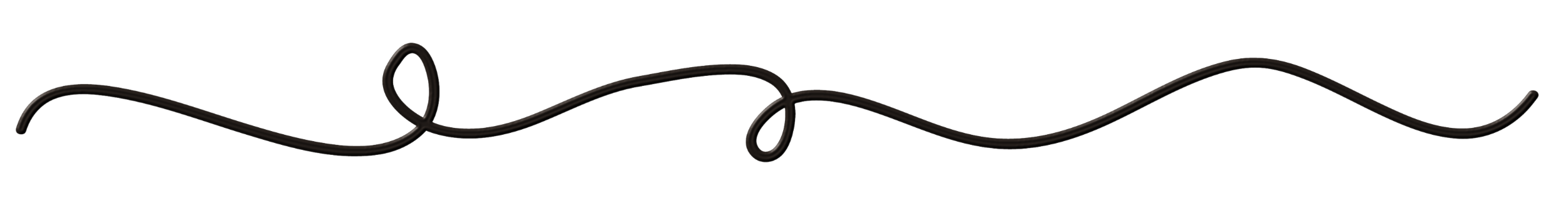 3
1
2
添加标题
添加标题
Click here to add words
Click here to add words
Click here to add words
Click here to add words
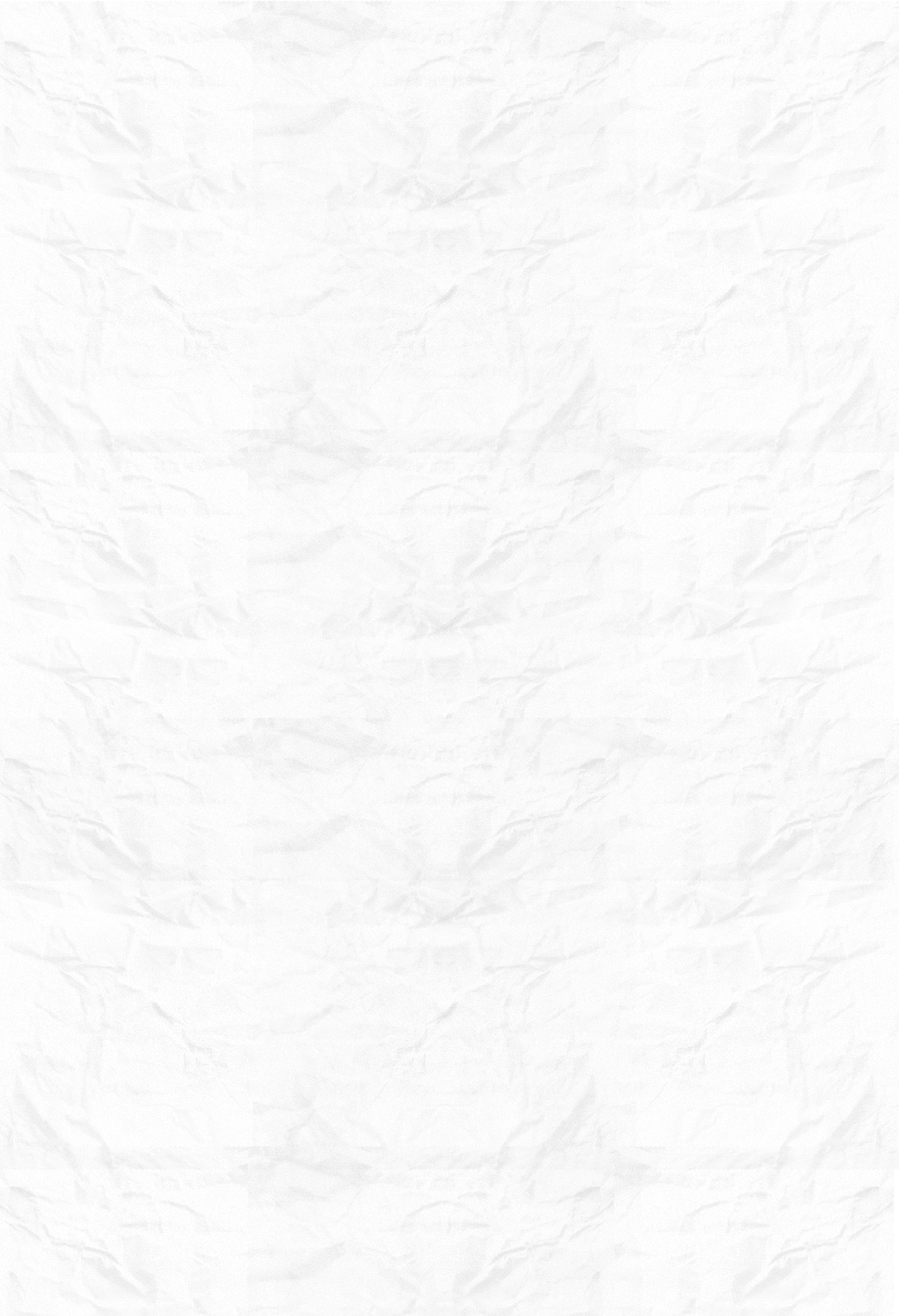 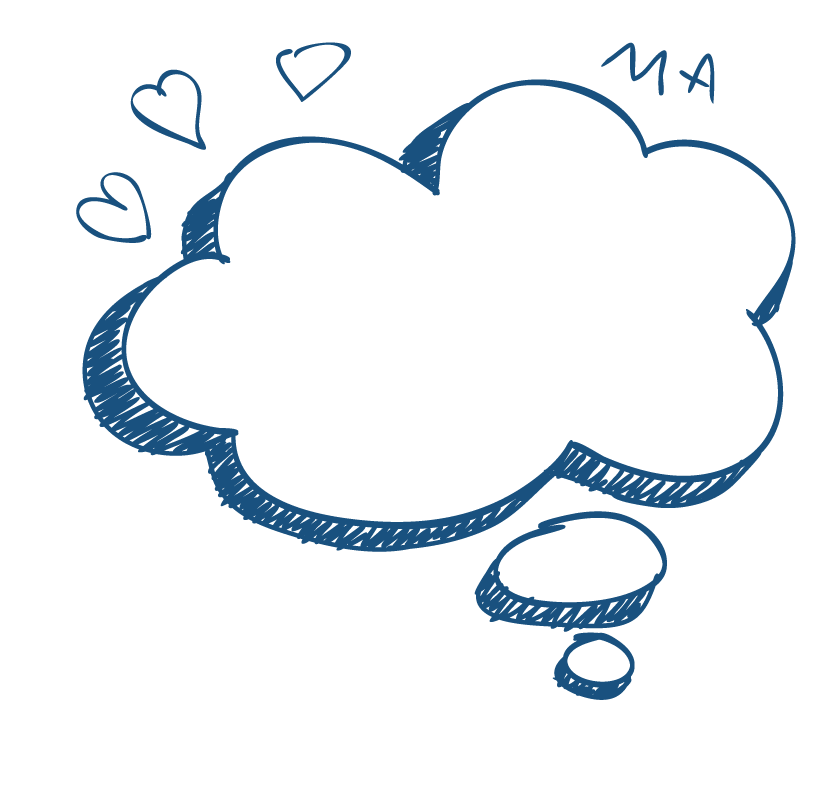 单击此处添加标题
Click here to add words
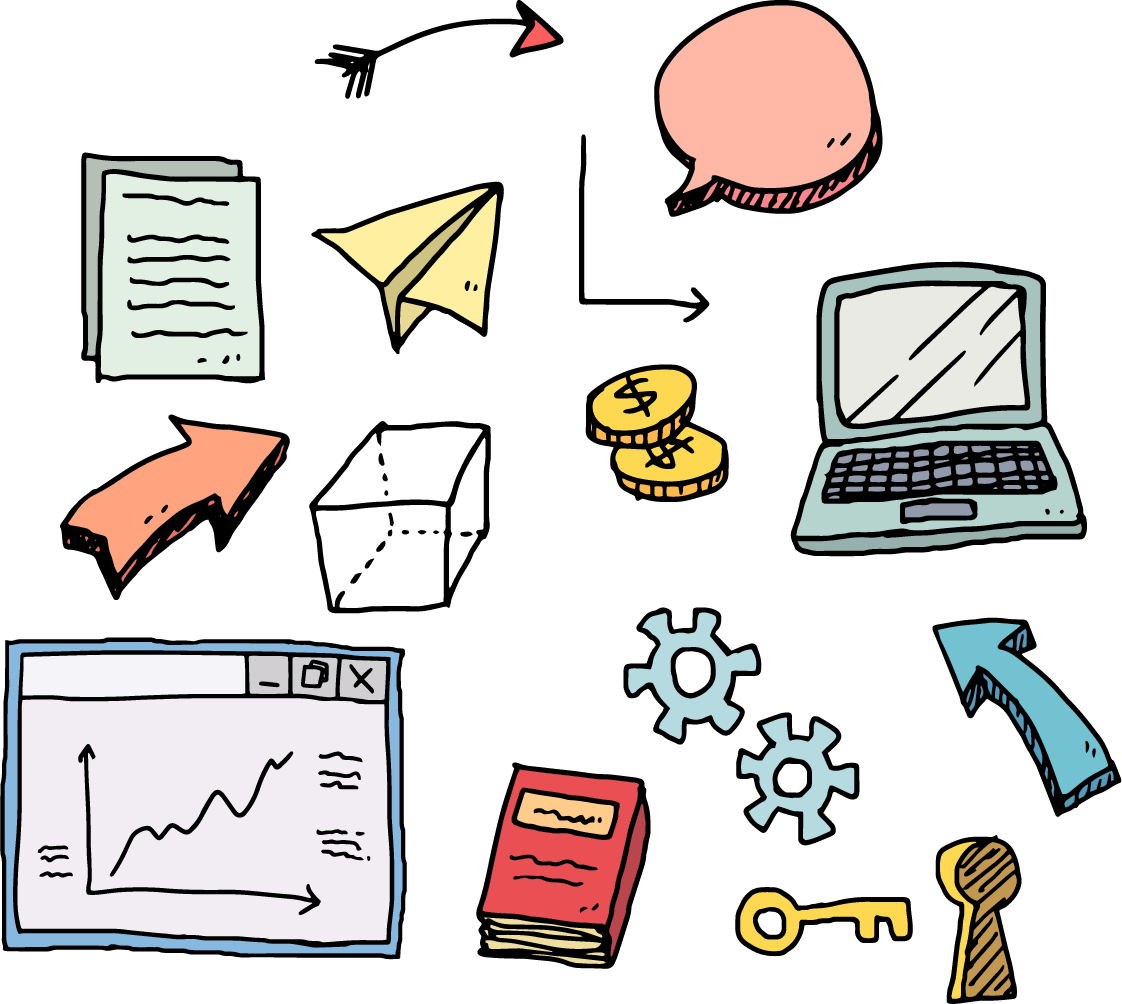 Click here to add words
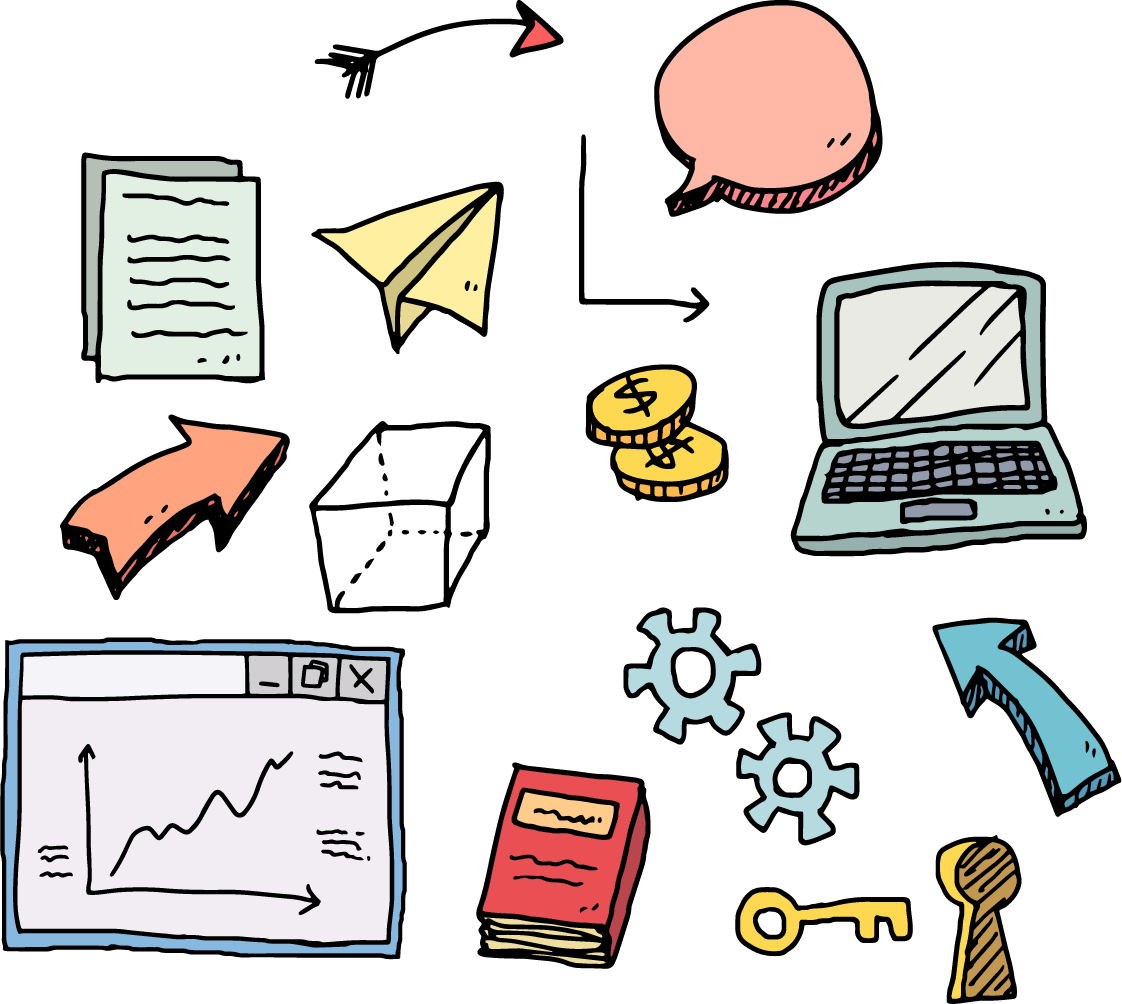 Click here to add words
添加标题
Click here to add words
Click here to add words
添加标题
Click here to add words
Click here to add words
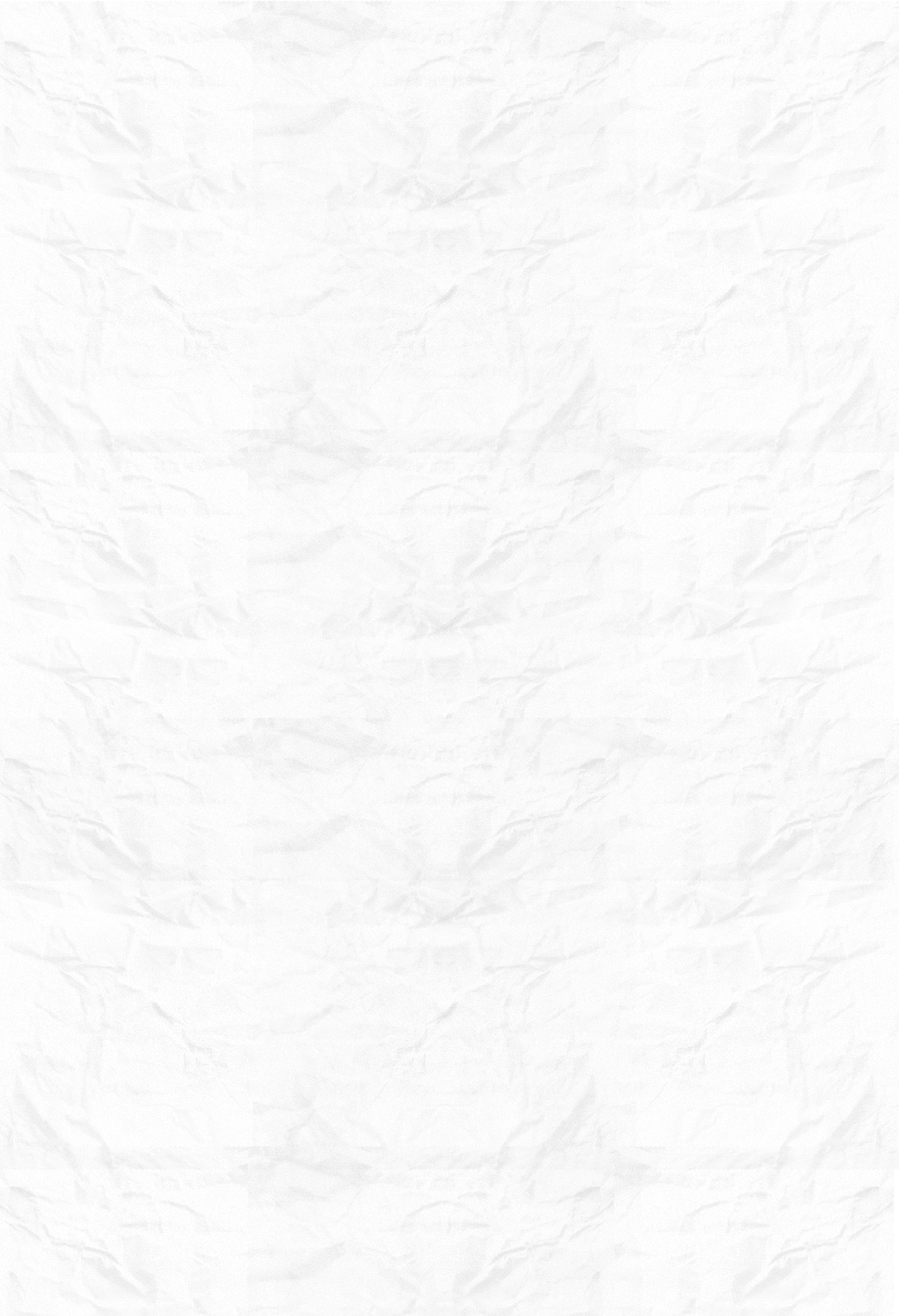 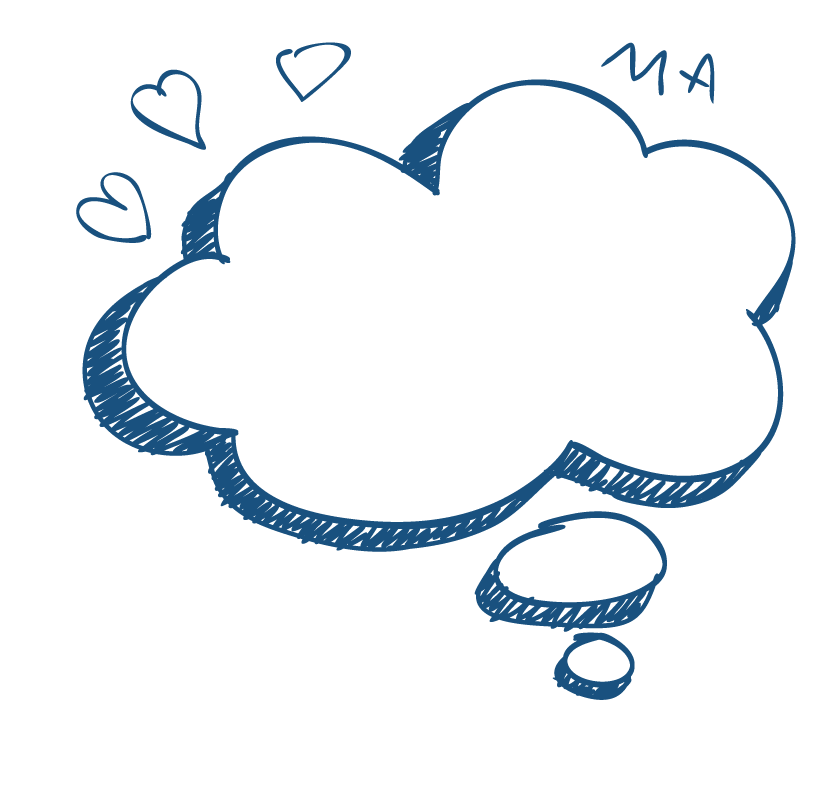 单击此处添加标题
添加标题
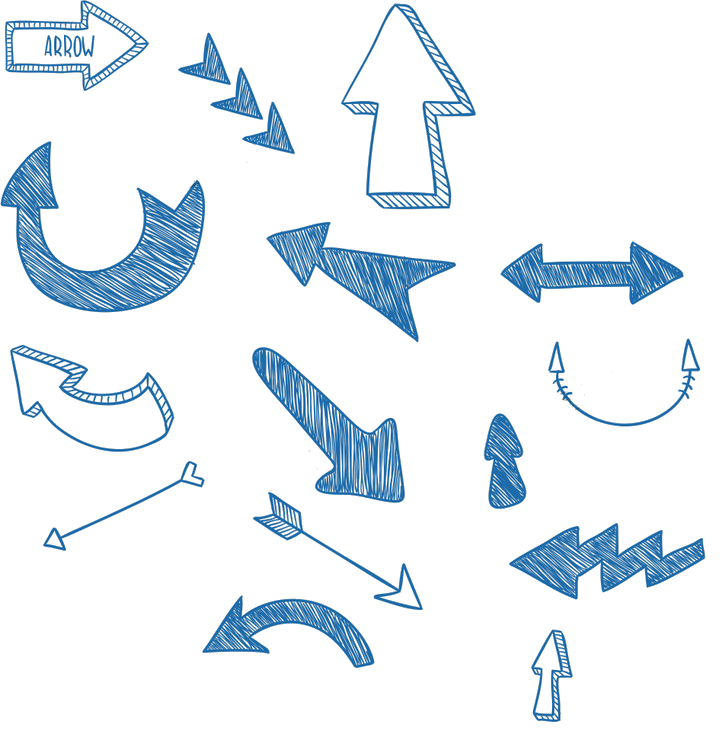 Click here to add words Click here to add words Click here to add words
Click here to add words Click here to add words Click here to add words Click here to add words Click here to add words
Click here to add words Click here to add
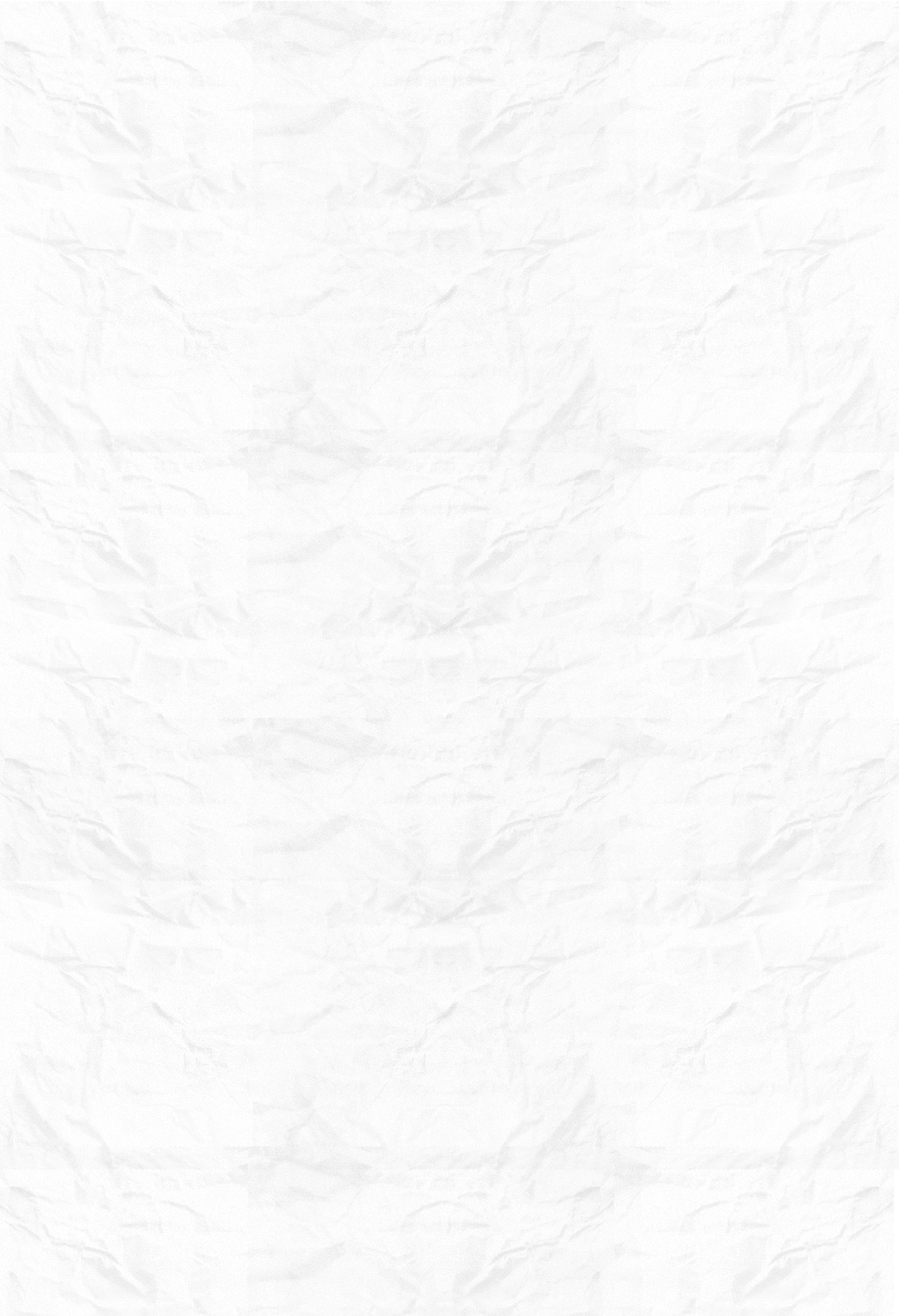 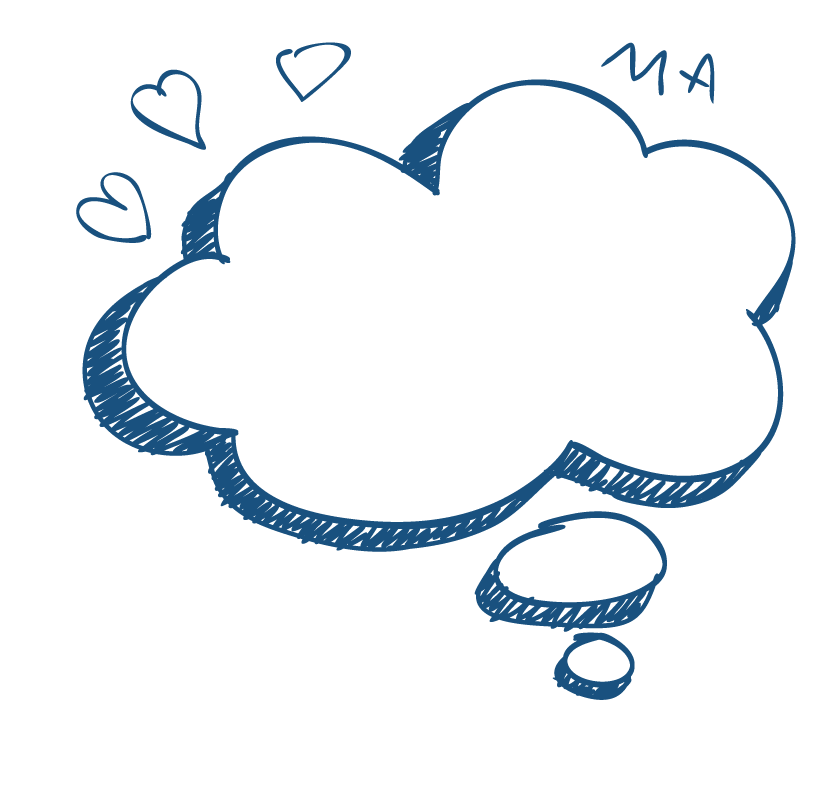 单击此处添加标题
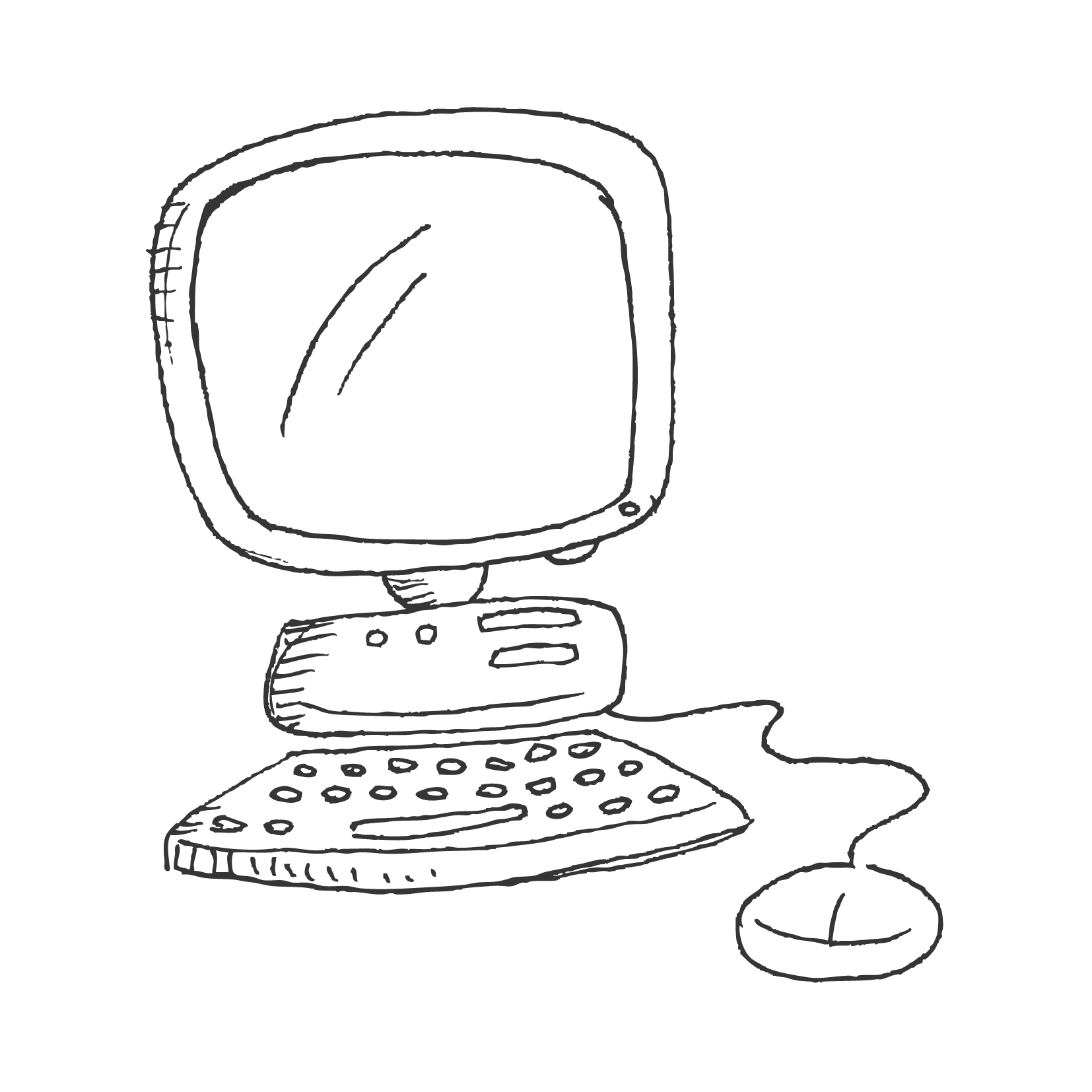 添加标题
Click here to add words
添加标题
Click here to add words
添加标题
Click here to add words
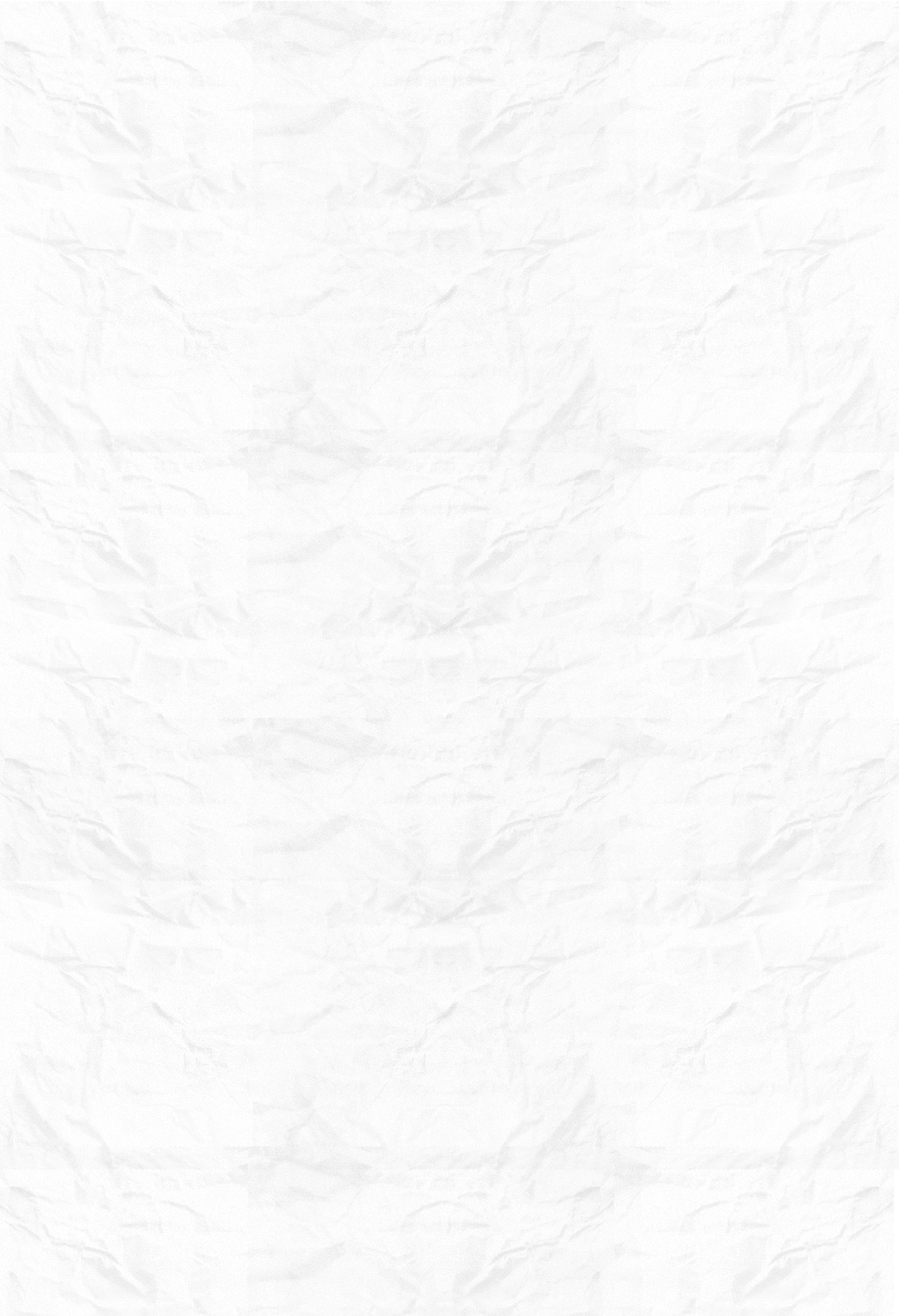 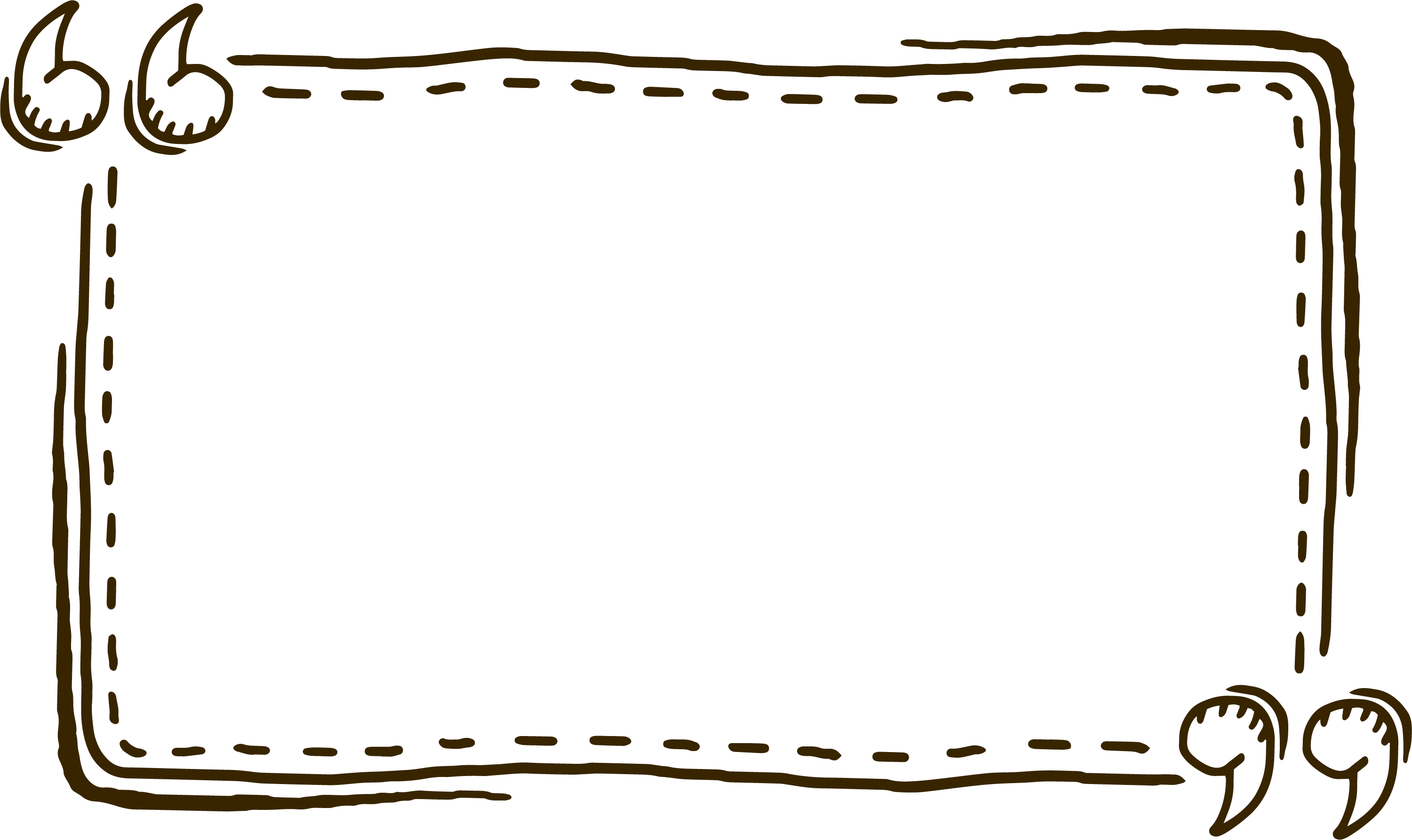 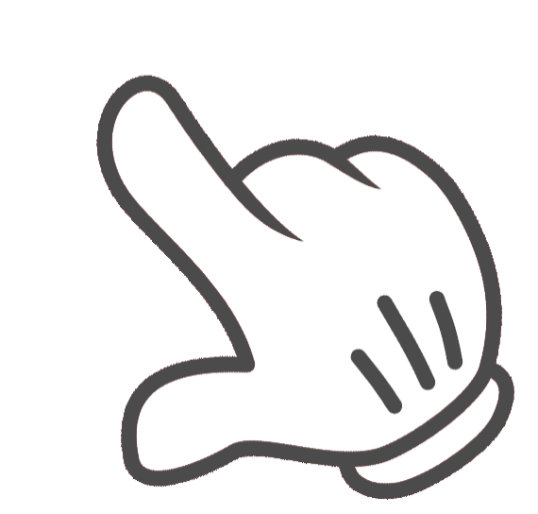 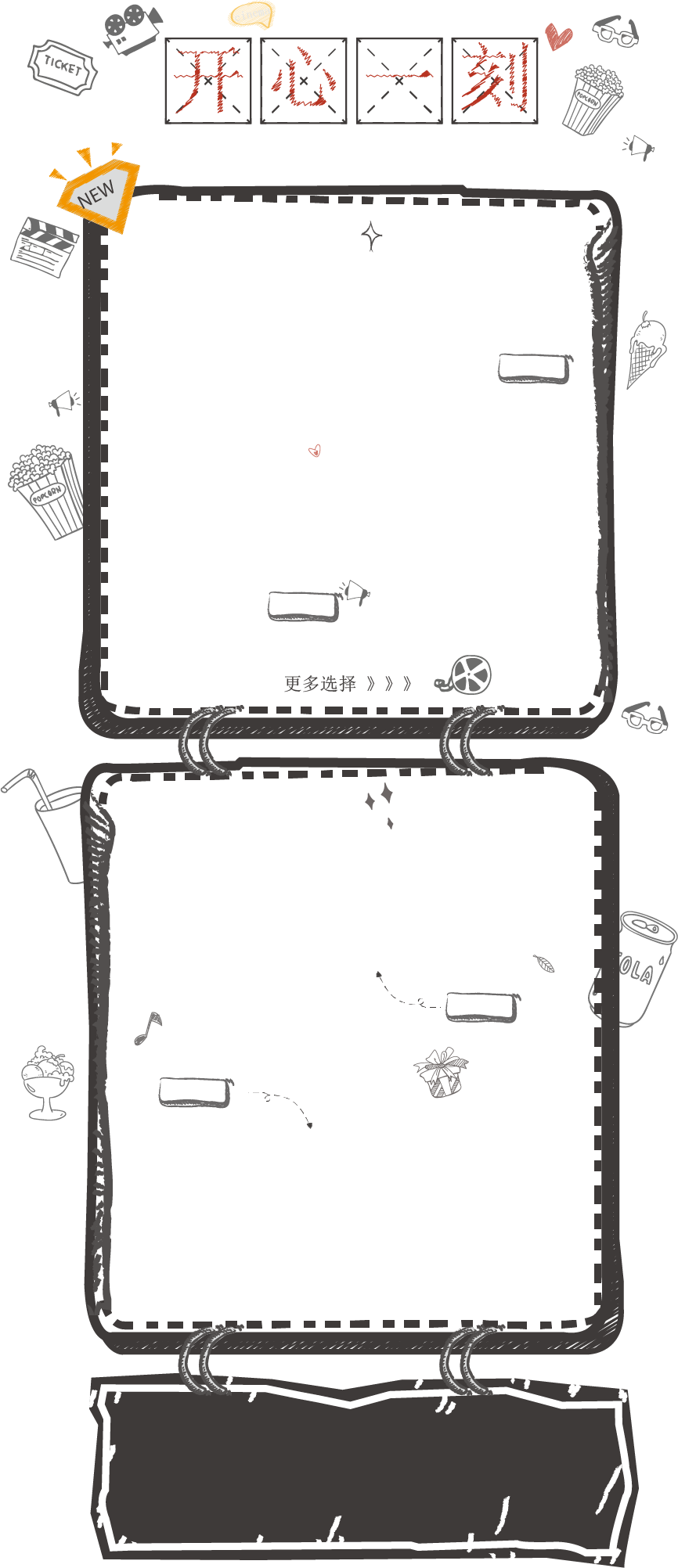 谢谢大家聆听
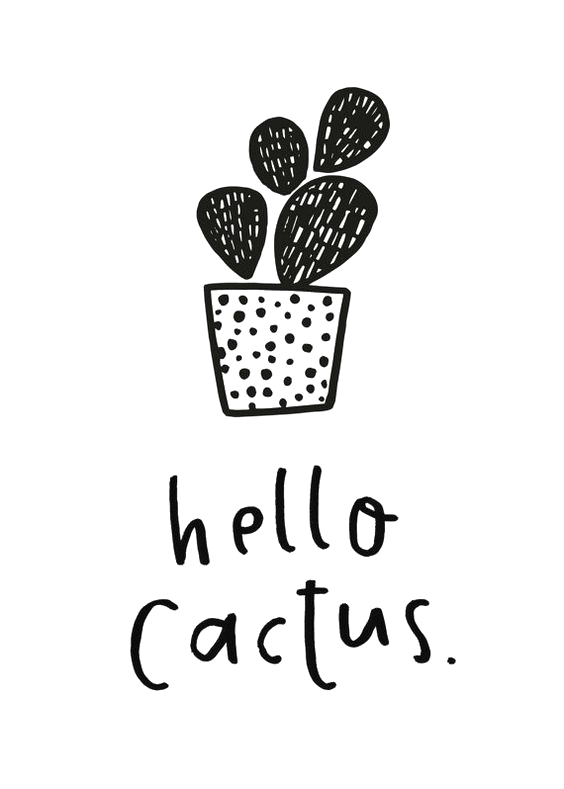 Click here to add words Click here to add words
演讲人：PPT
使用字体
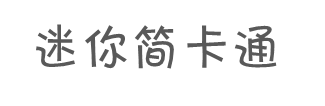 字体名称
1
下载地址
http://www.ypppt.com/article/2017/3409.html